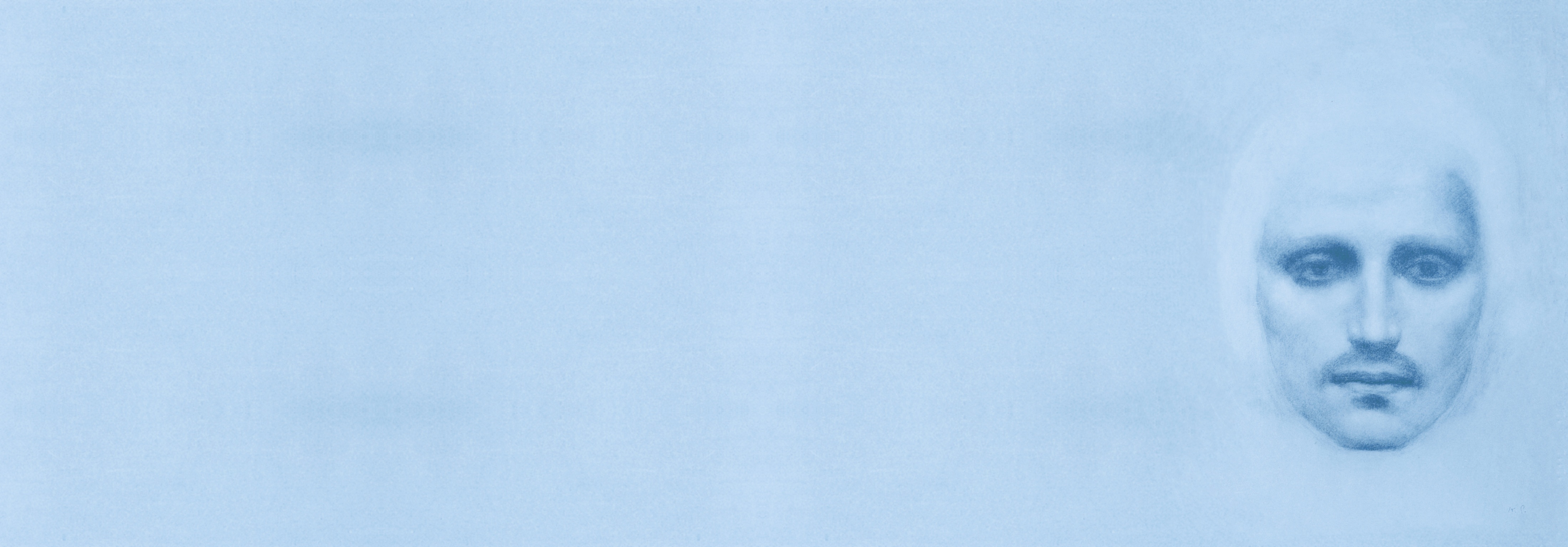 Khalil Gibran
1
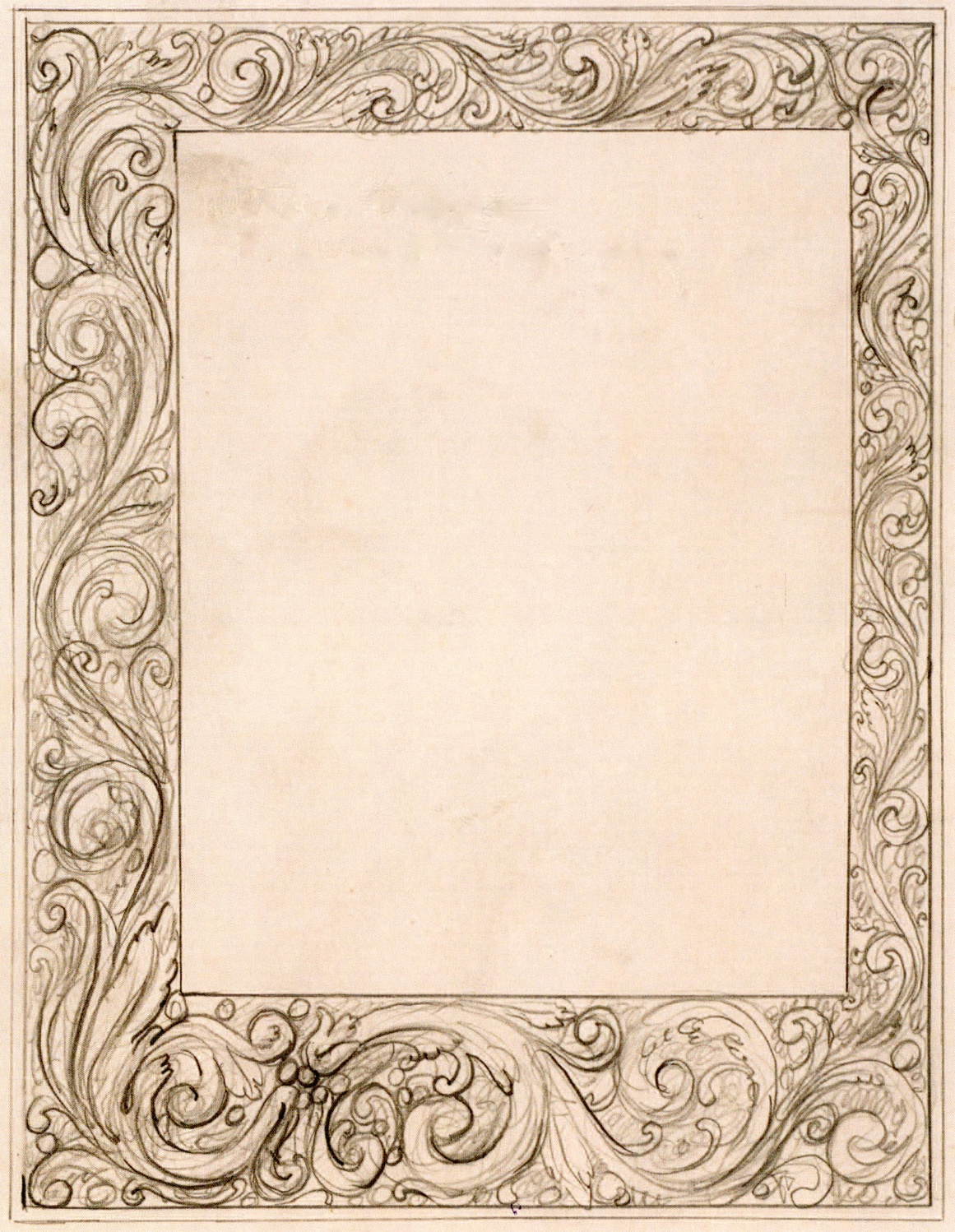 Lecture detextes choisis
Textes choisis
13 février 2025© 2025, Philippe Maryssael
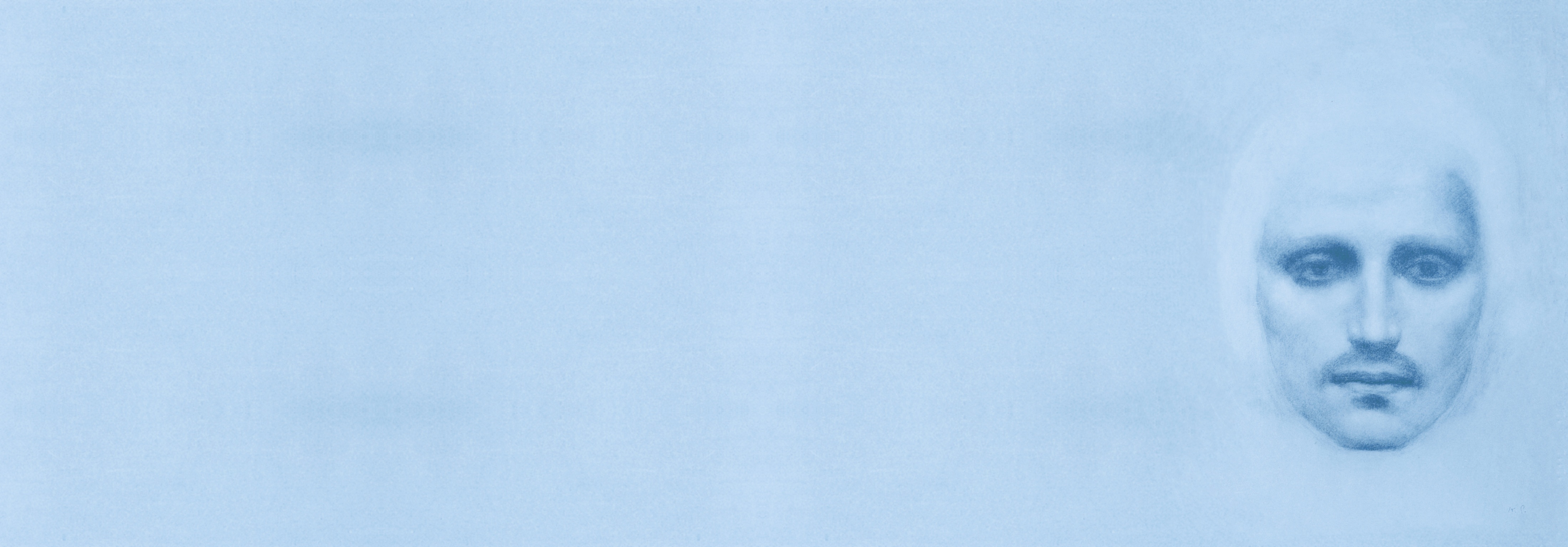 Khalil Gibran
2
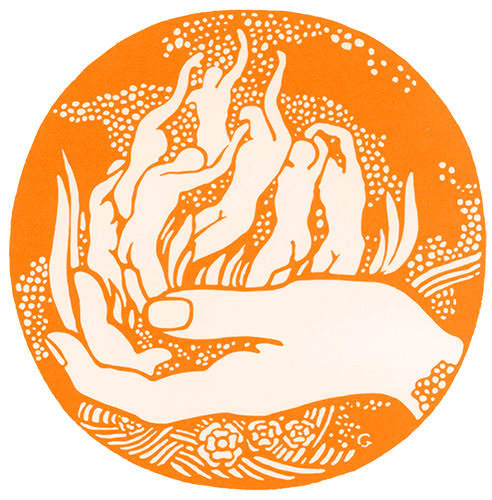 The Hand of God[1918]
Textes choisis
13 février 2025© 2025, Philippe Maryssael
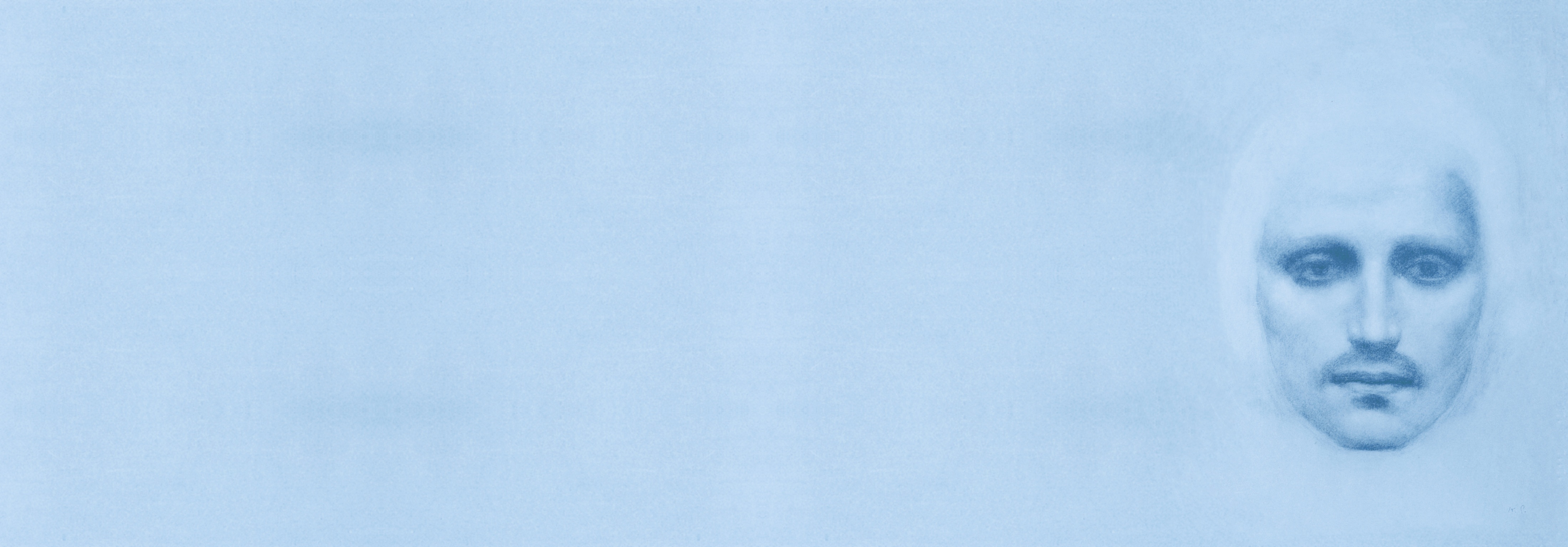 Khalil Gibran
3
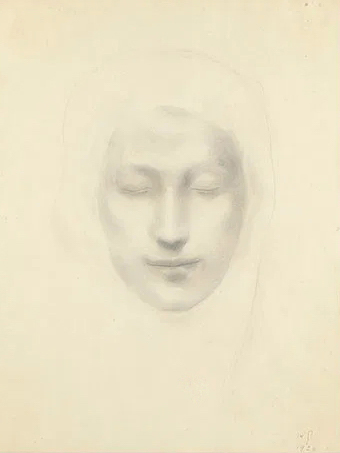 Face of a WomanEyes Closed[1926]
Textes choisis
13 février 2025© 2025, Philippe Maryssael
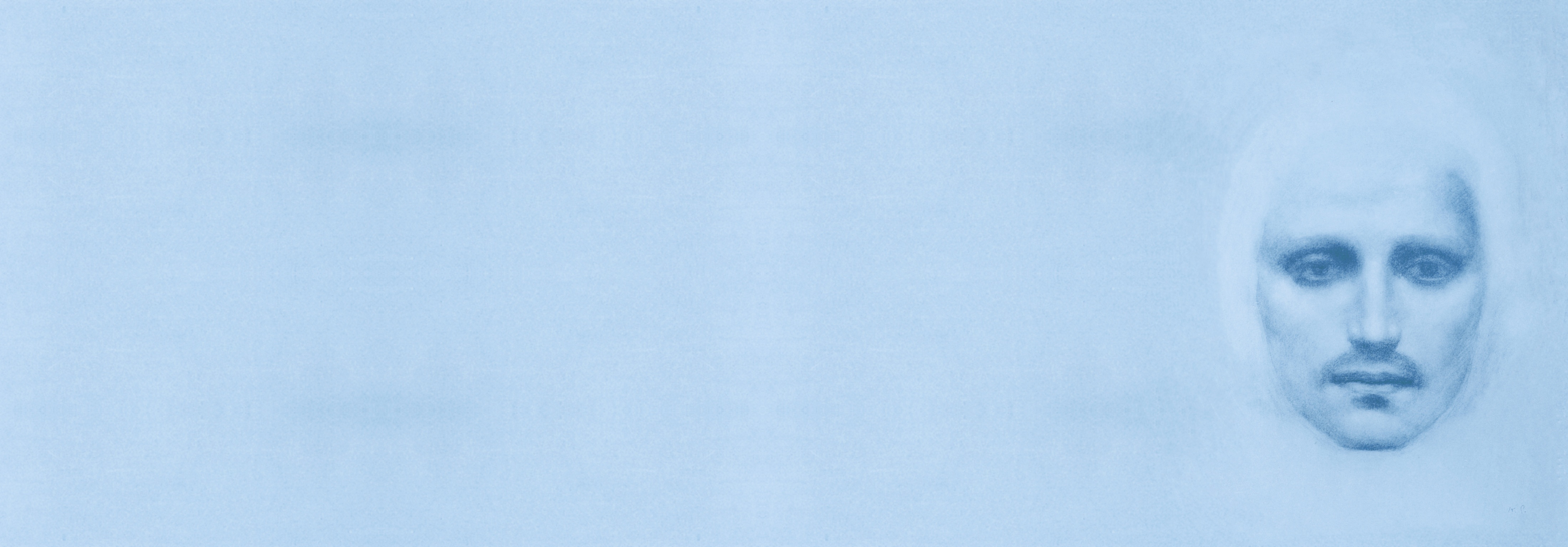 Khalil Gibran
4
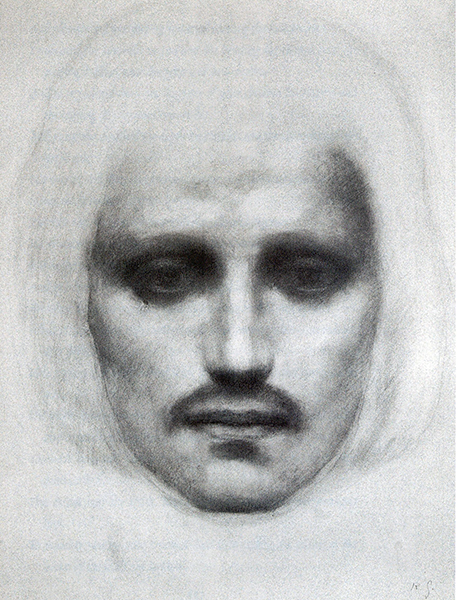 The Face of Almustafa[The Prophet, 1923]
Textes choisis
13 février 2025© 2025, Philippe Maryssael
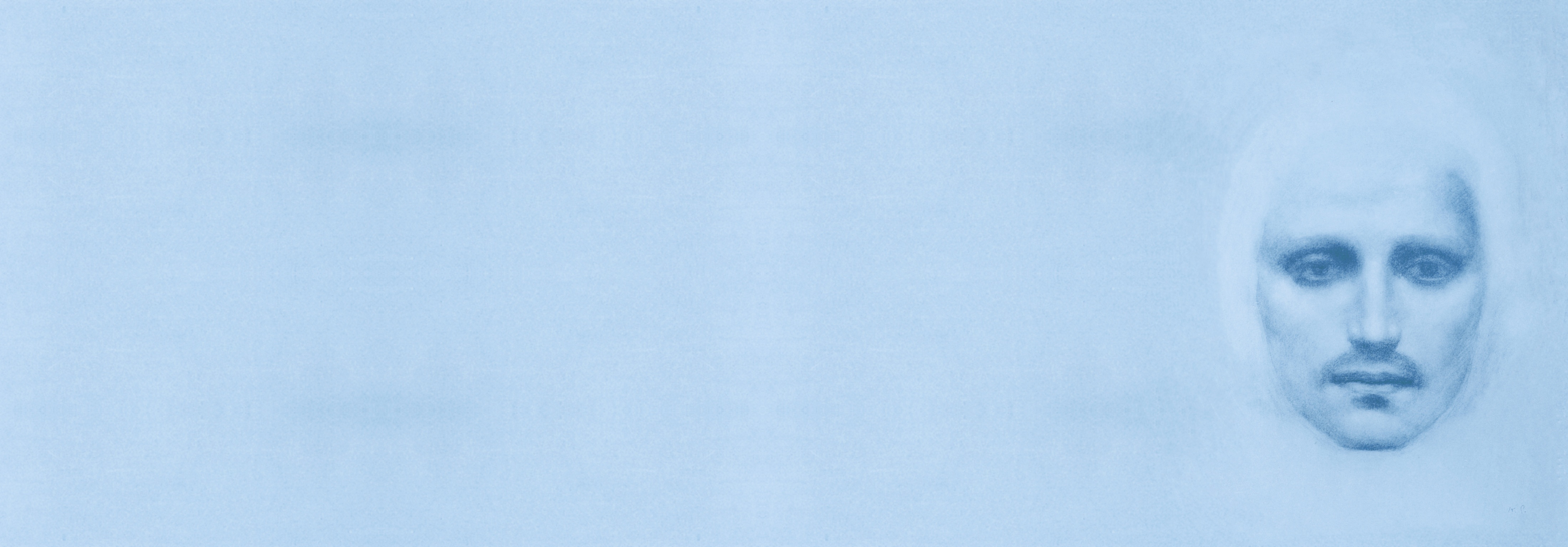 Khalil Gibran
5
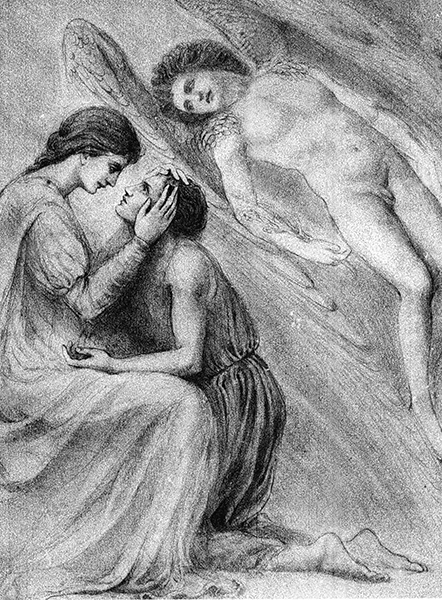 Angel Waiting for the Union of Two Lovers[1904]
Textes choisis
13 février 2025© 2025, Philippe Maryssael
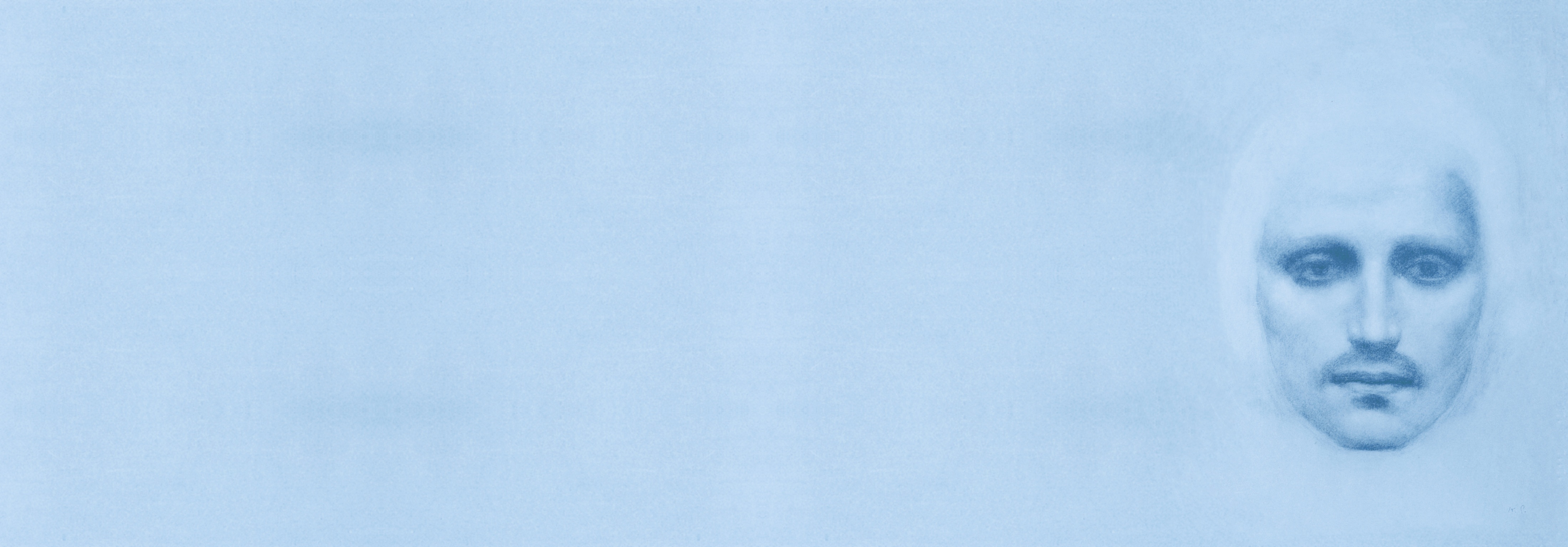 Khalil Gibran
6
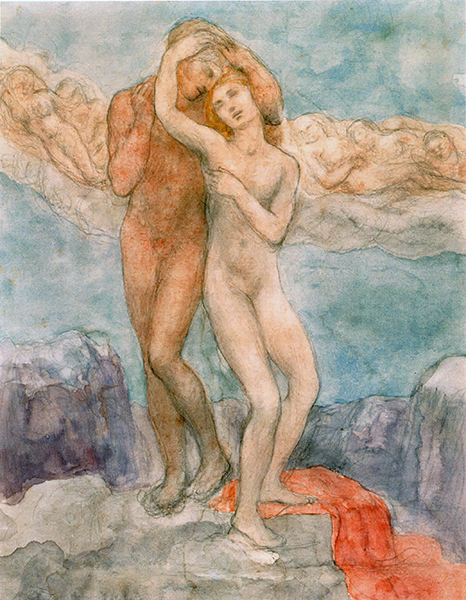 Couple[The Garden of the Prophet, 1933]
Textes choisis
13 février 2025© 2025, Philippe Maryssael
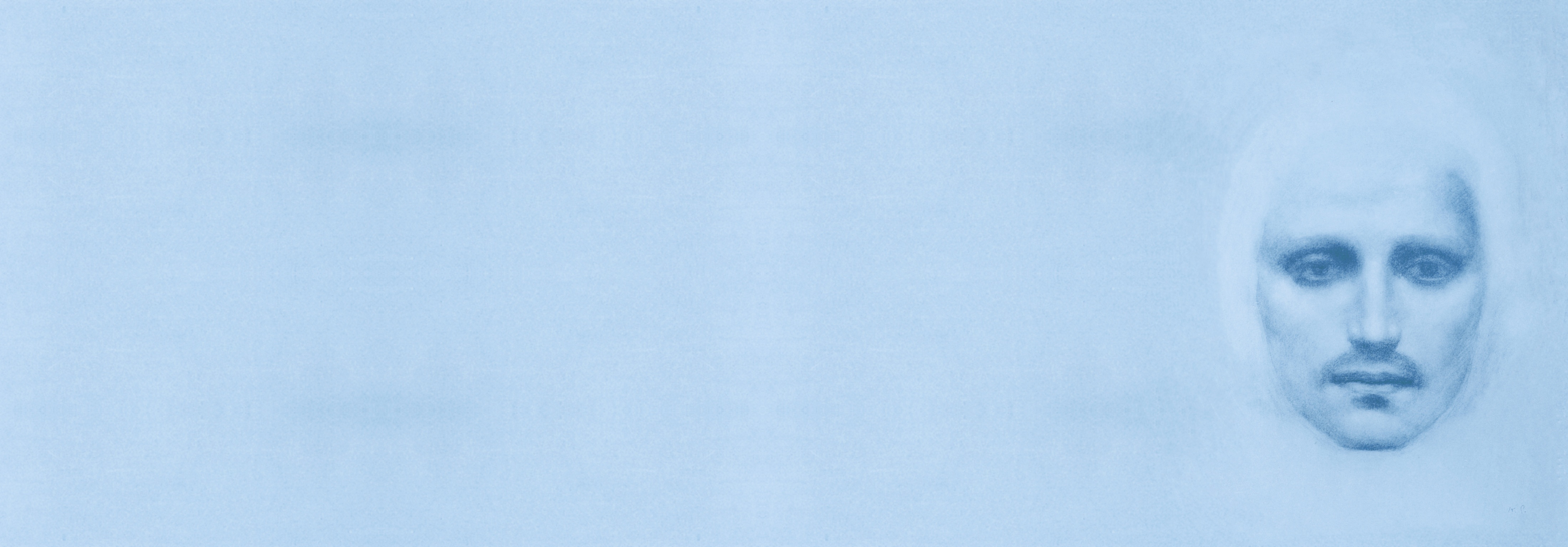 Khalil Gibran
7
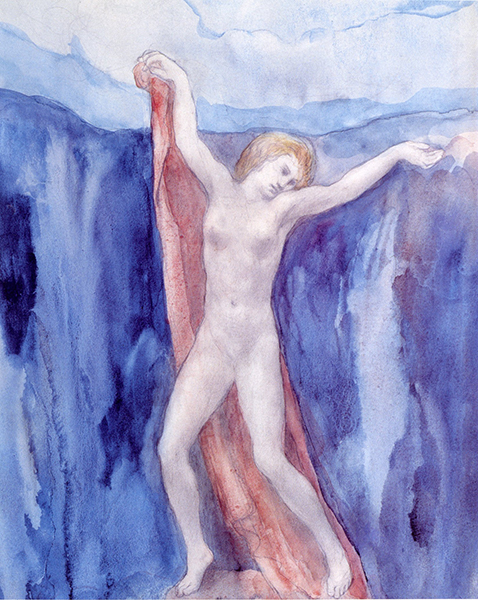 Dance and Rhythm[The Earth Gods, 1931]
Textes choisis
13 février 2025© 2025, Philippe Maryssael
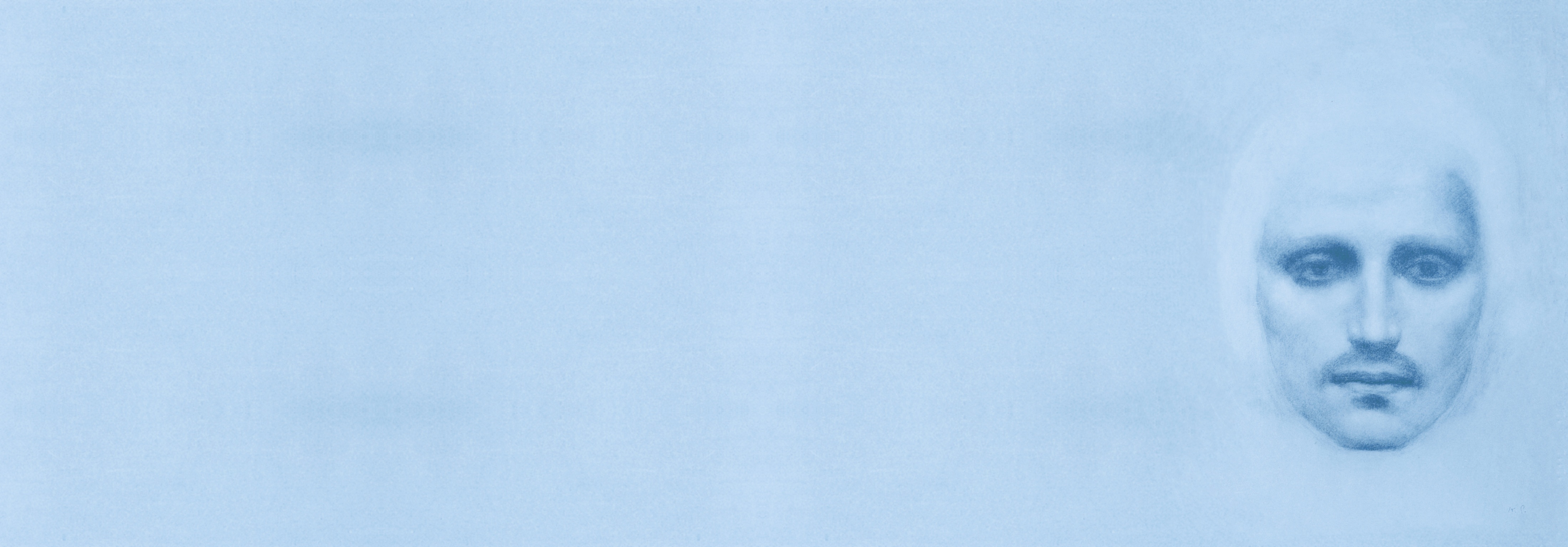 Khalil Gibran
8
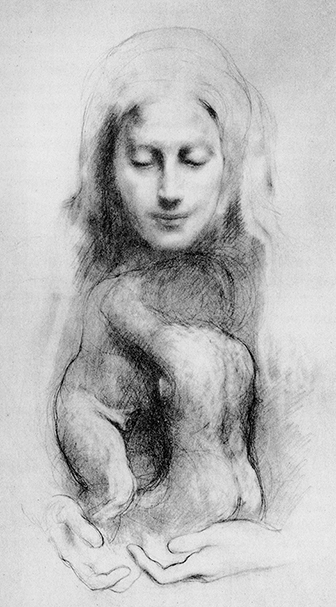 Celestial Mother Embracing the two Creaturesof Harmony[Jesus the Son of Man, 1928]
Textes choisis
13 février 2025© 2025, Philippe Maryssael
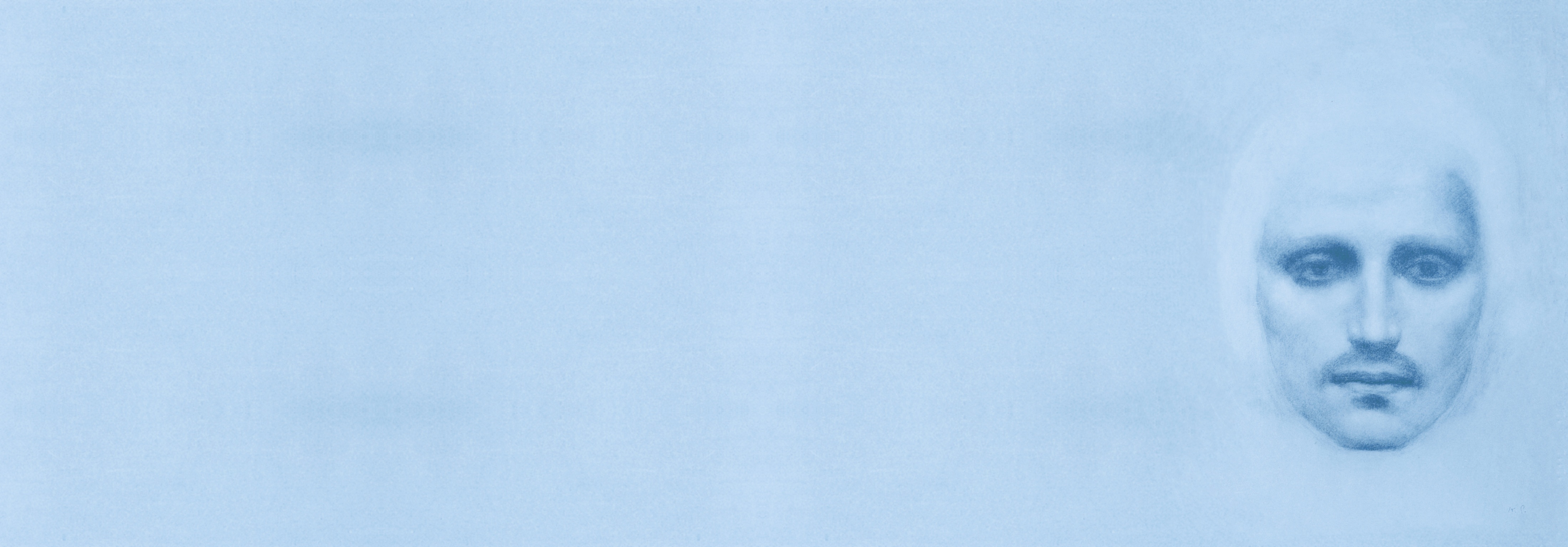 Khalil Gibran
9
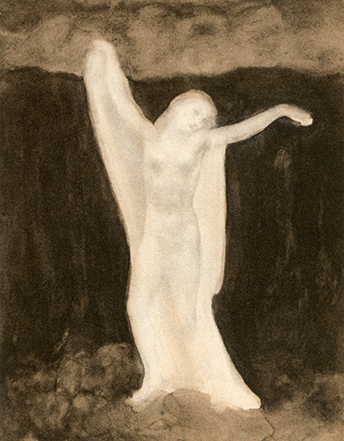 Dance[The Wanderer, 1932]
Textes choisis
13 février 2025© 2025, Philippe Maryssael
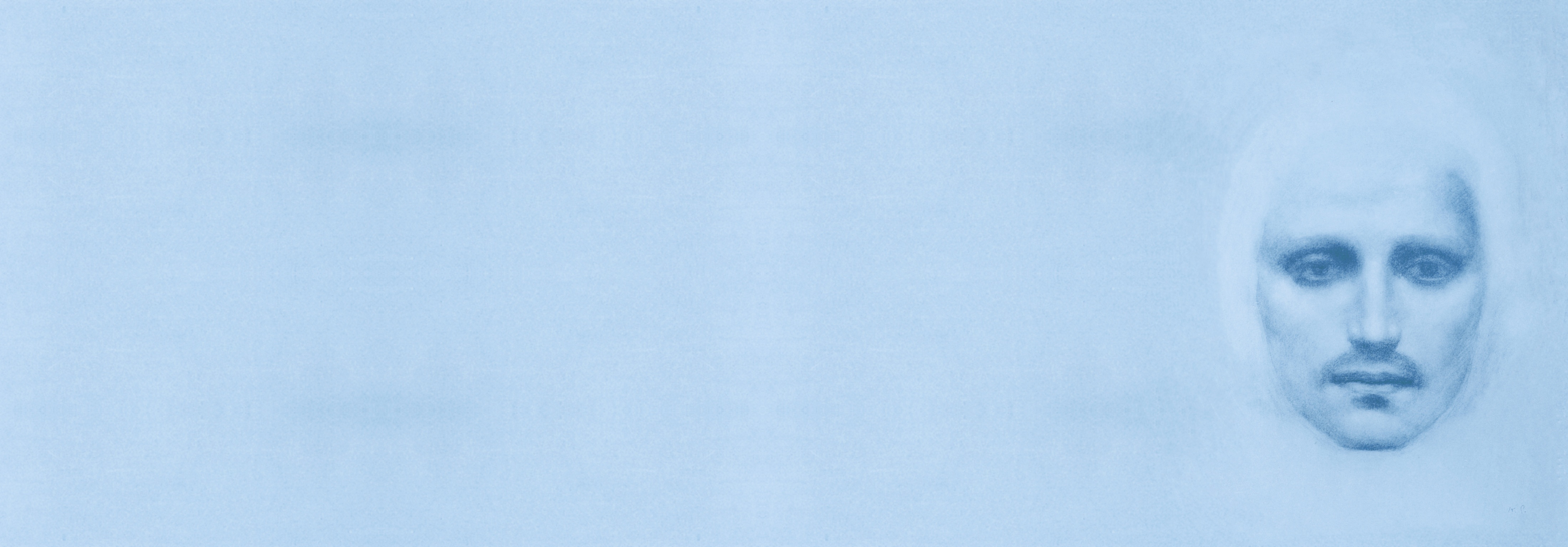 Khalil Gibran
10
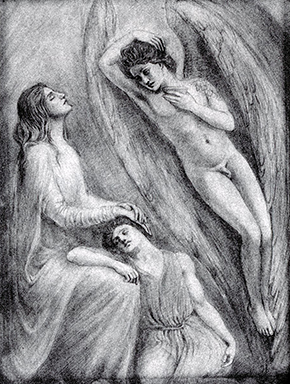 Comforting Angel[1904]
Textes choisis
13 février 2025© 2025, Philippe Maryssael
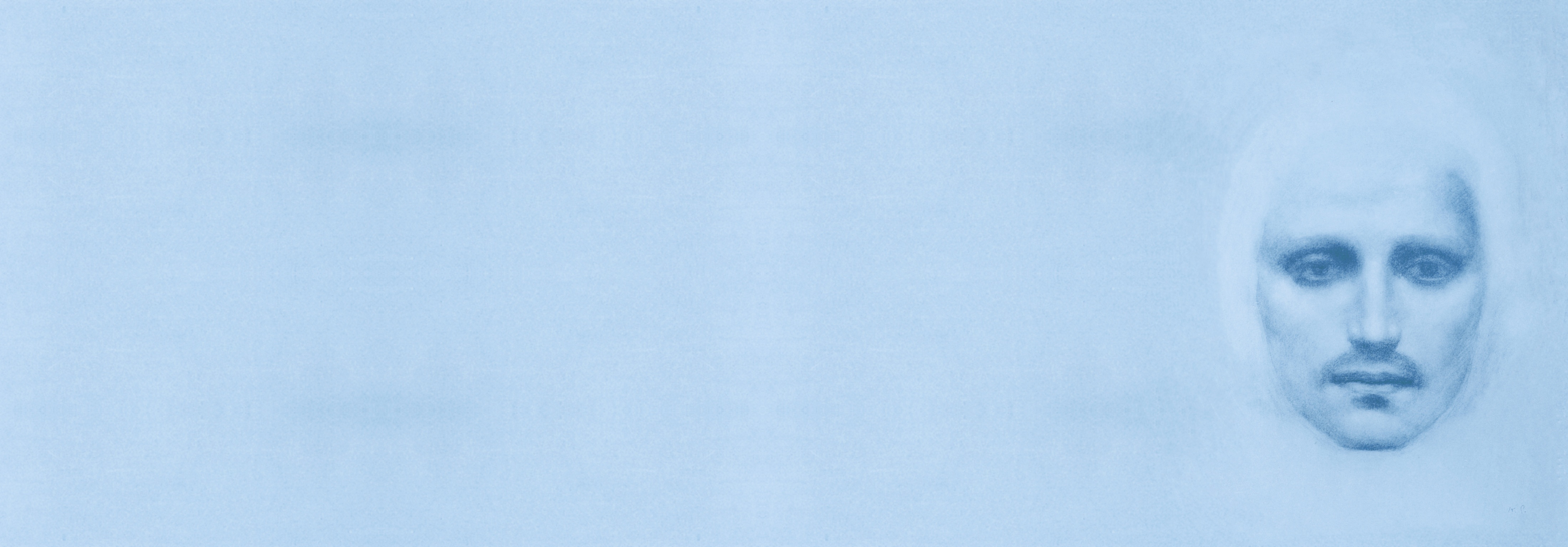 Khalil Gibran
11
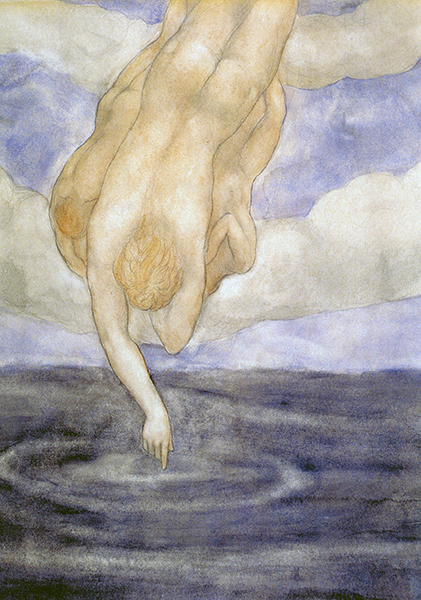 The Triad-Being Descending towards the Mother-Sea[The Prophet, 1923]
Textes choisis
13 février 2025© 2025, Philippe Maryssael
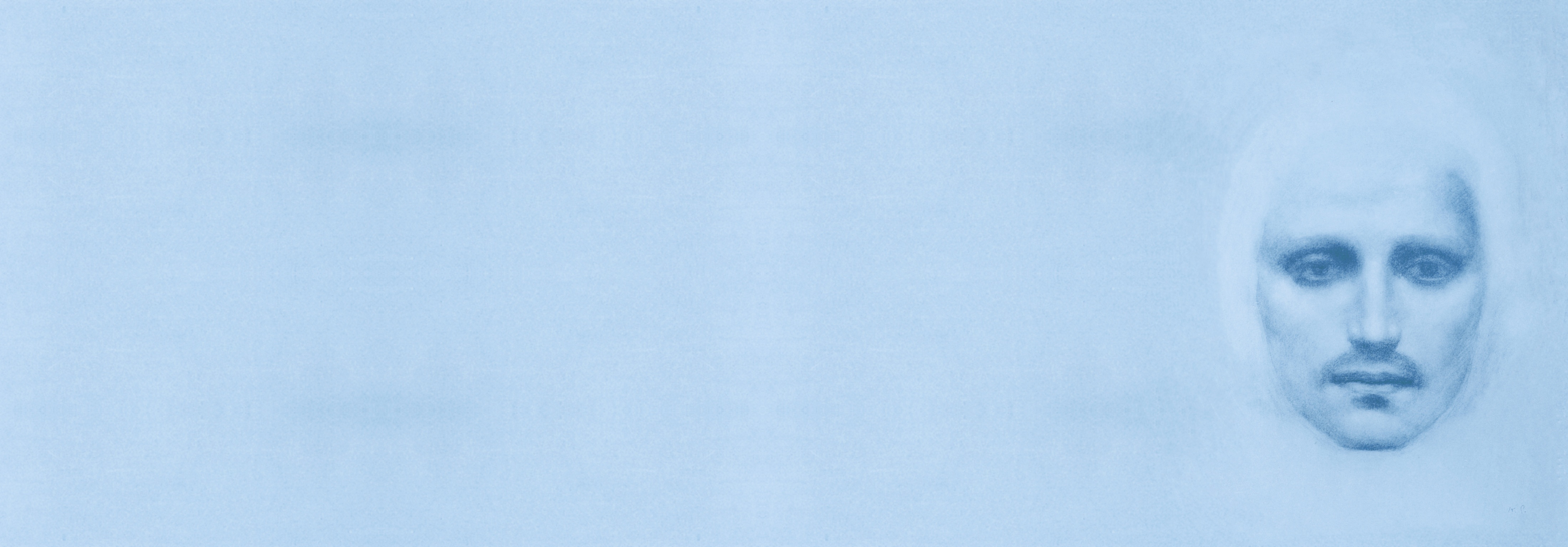 Khalil Gibran
12
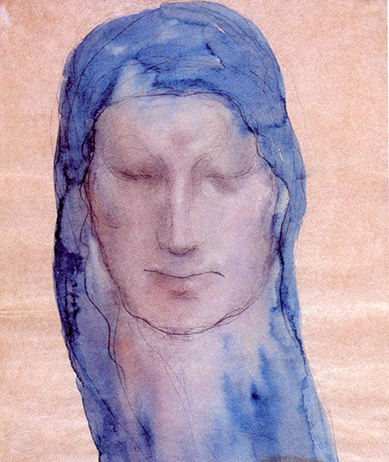 Face of a Womanwith a Blue Headdress[1916]
Textes choisis
13 février 2025© 2025, Philippe Maryssael
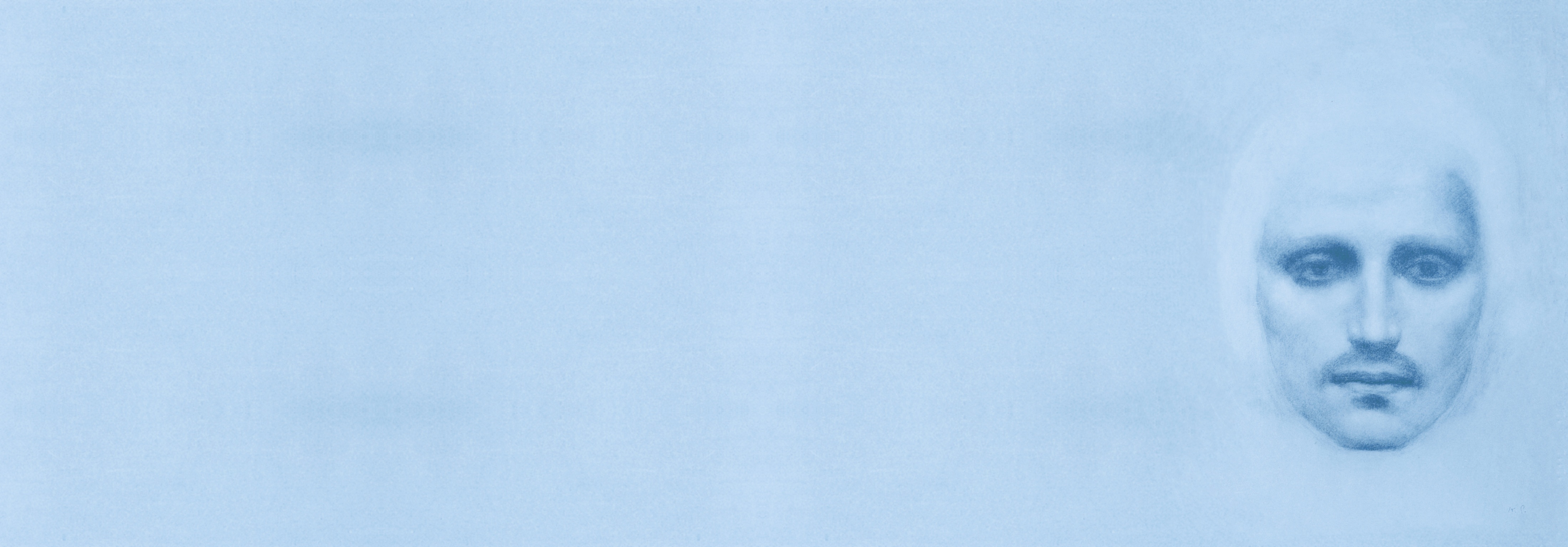 Khalil Gibran
13
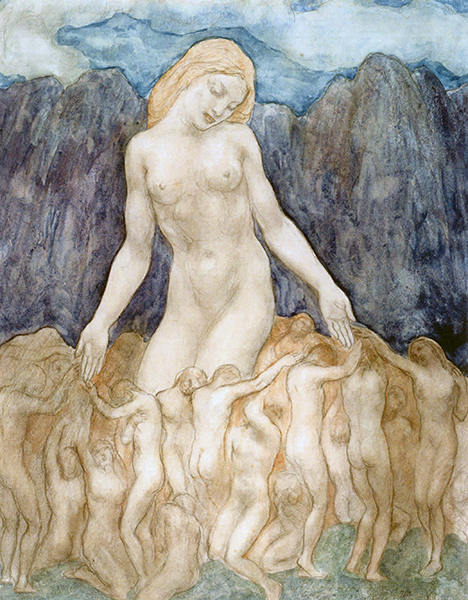 Life[The Garden of the Prophet, 1933]
Textes choisis
13 février 2025© 2025, Philippe Maryssael
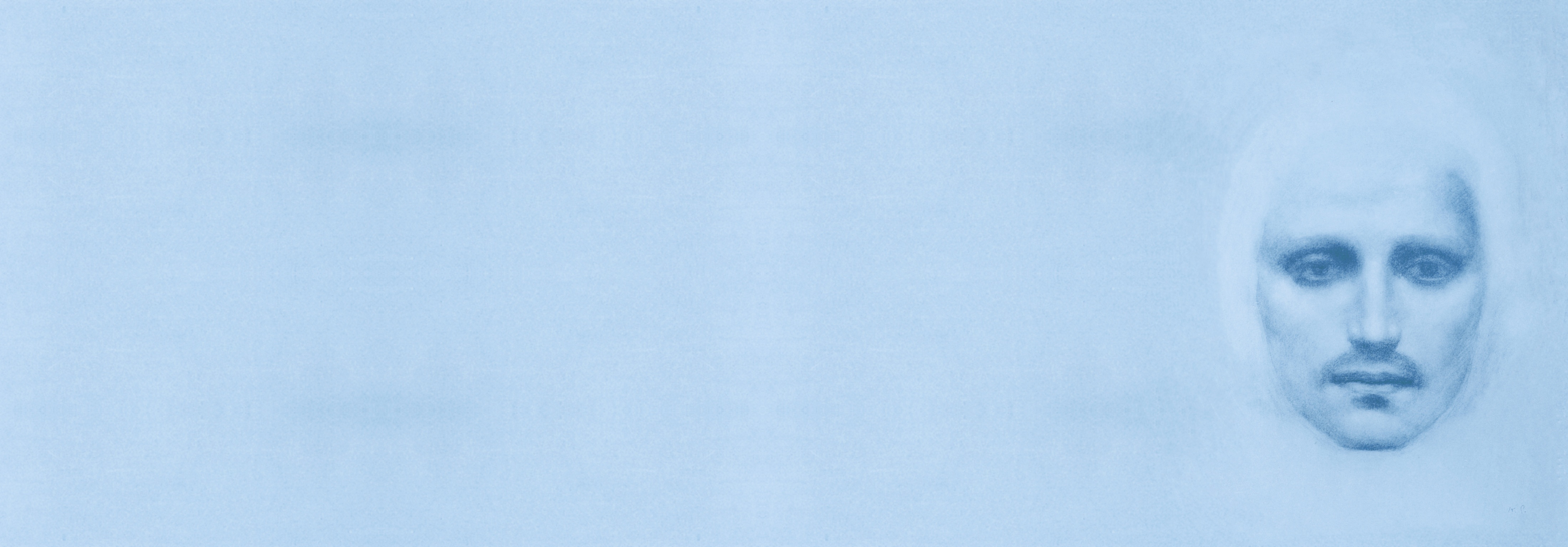 Khalil Gibran
14
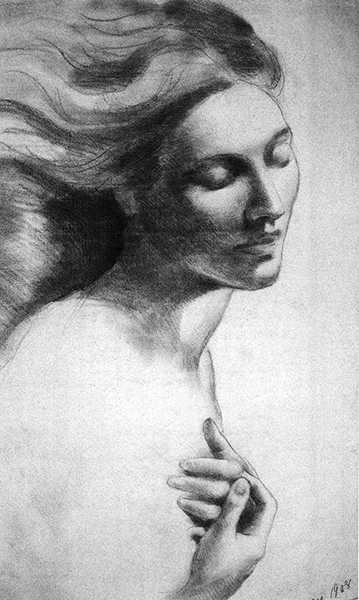 Head of a Woman[1908]
Textes choisis
13 février 2025© 2025, Philippe Maryssael
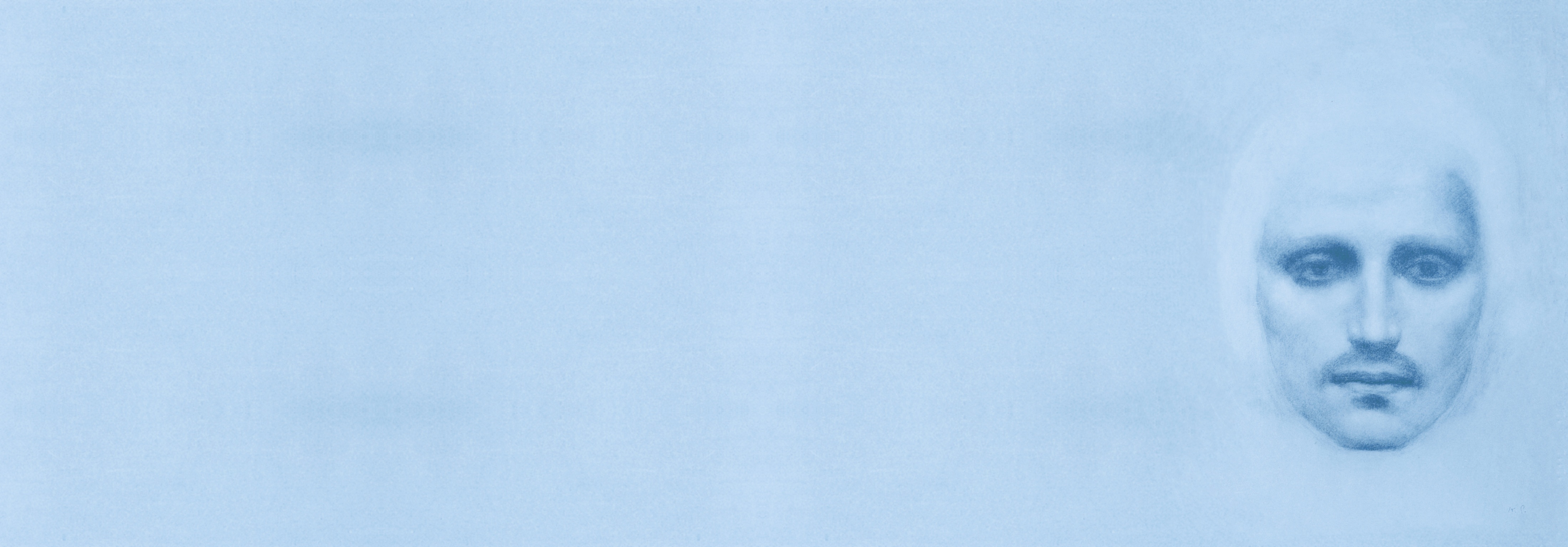 Khalil Gibran
15
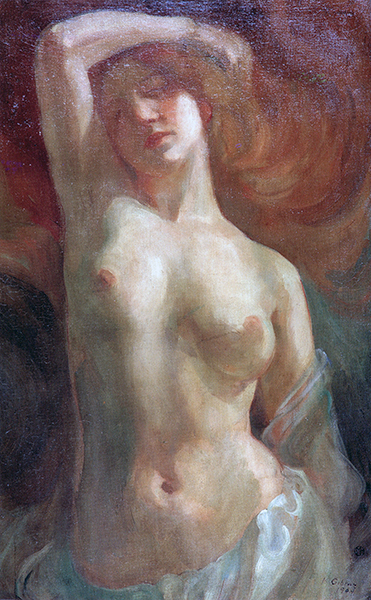 The Ages of Woman: Autumn[1909]
Textes choisis
13 février 2025© 2025, Philippe Maryssael
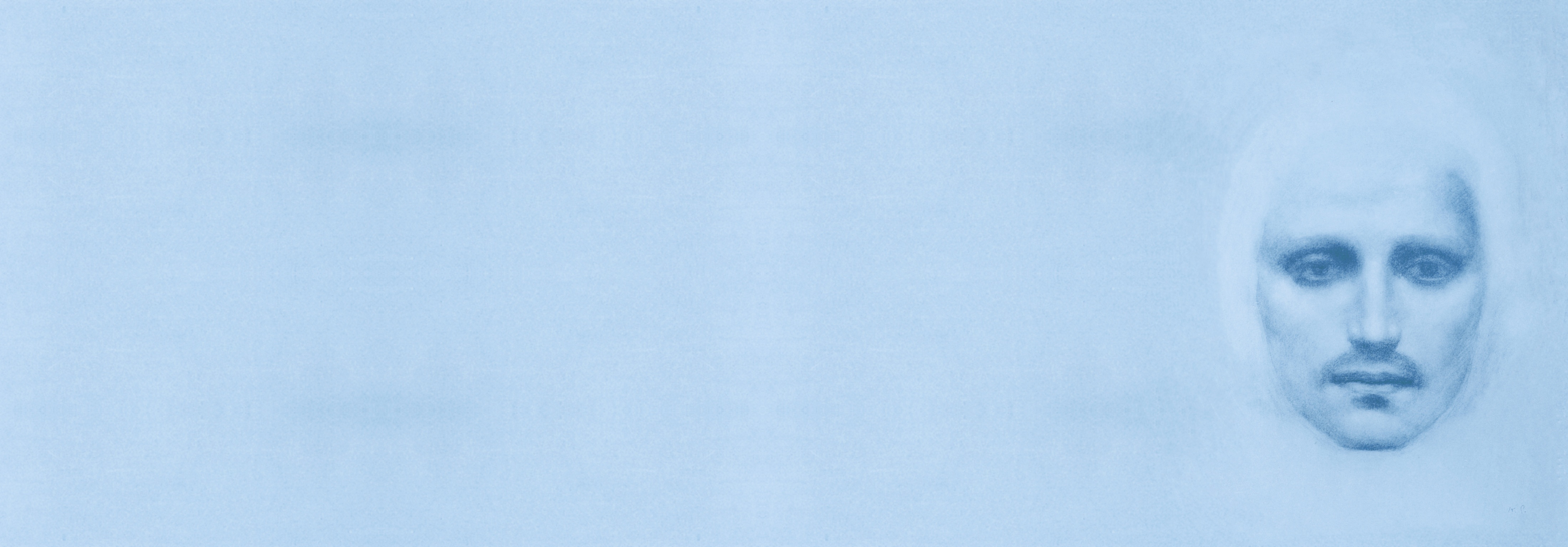 Khalil Gibran
16
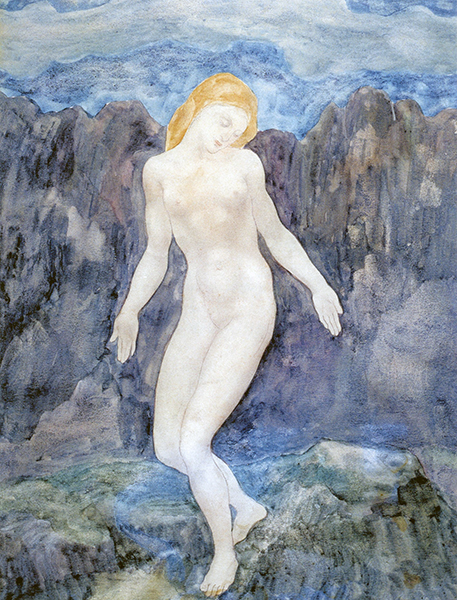 The Gift[The Prophet, 1923]
Textes choisis
13 février 2025© 2025, Philippe Maryssael
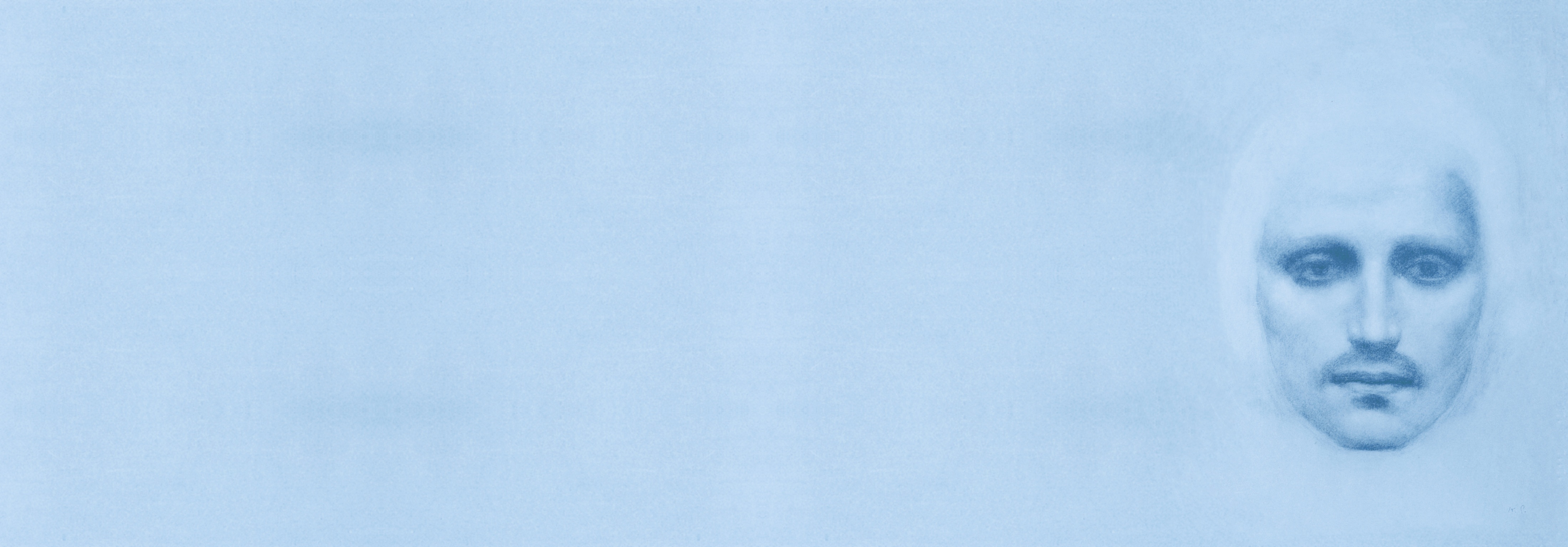 Khalil Gibran
17
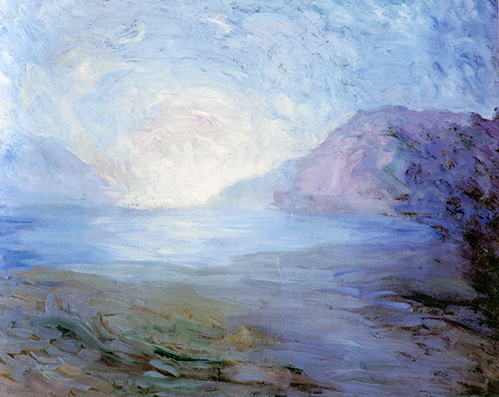 The Dawn[1912]
Textes choisis
13 février 2025© 2025, Philippe Maryssael
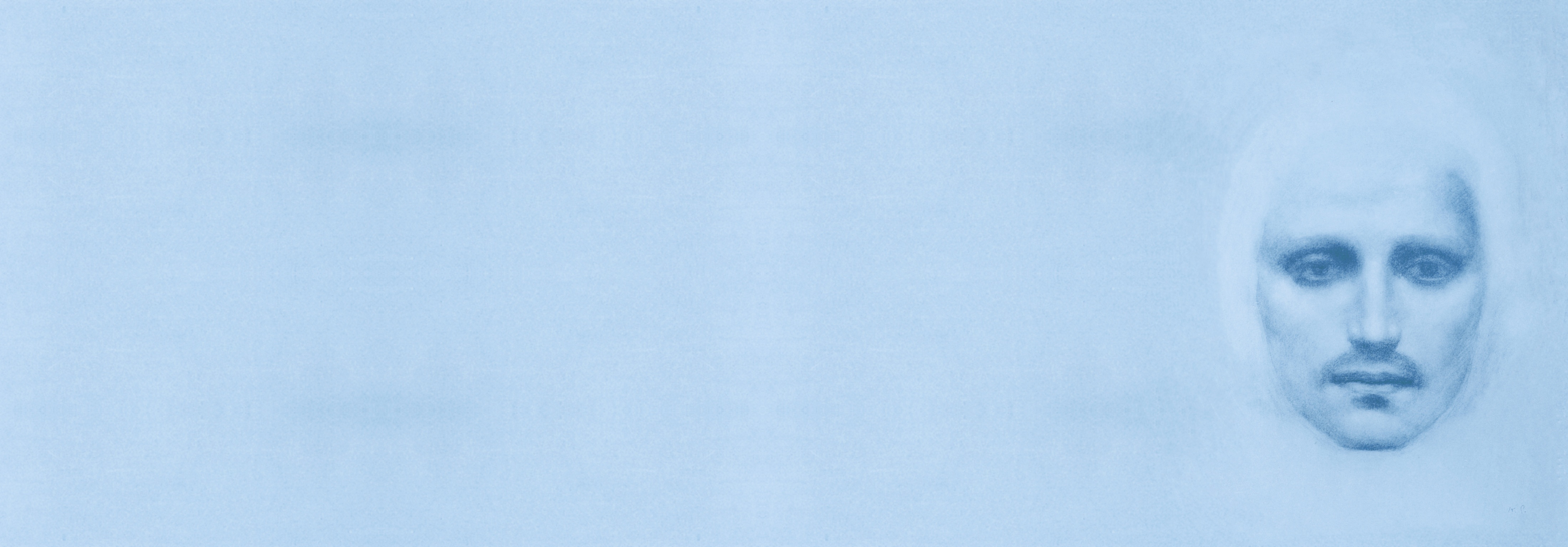 Khalil Gibran
18
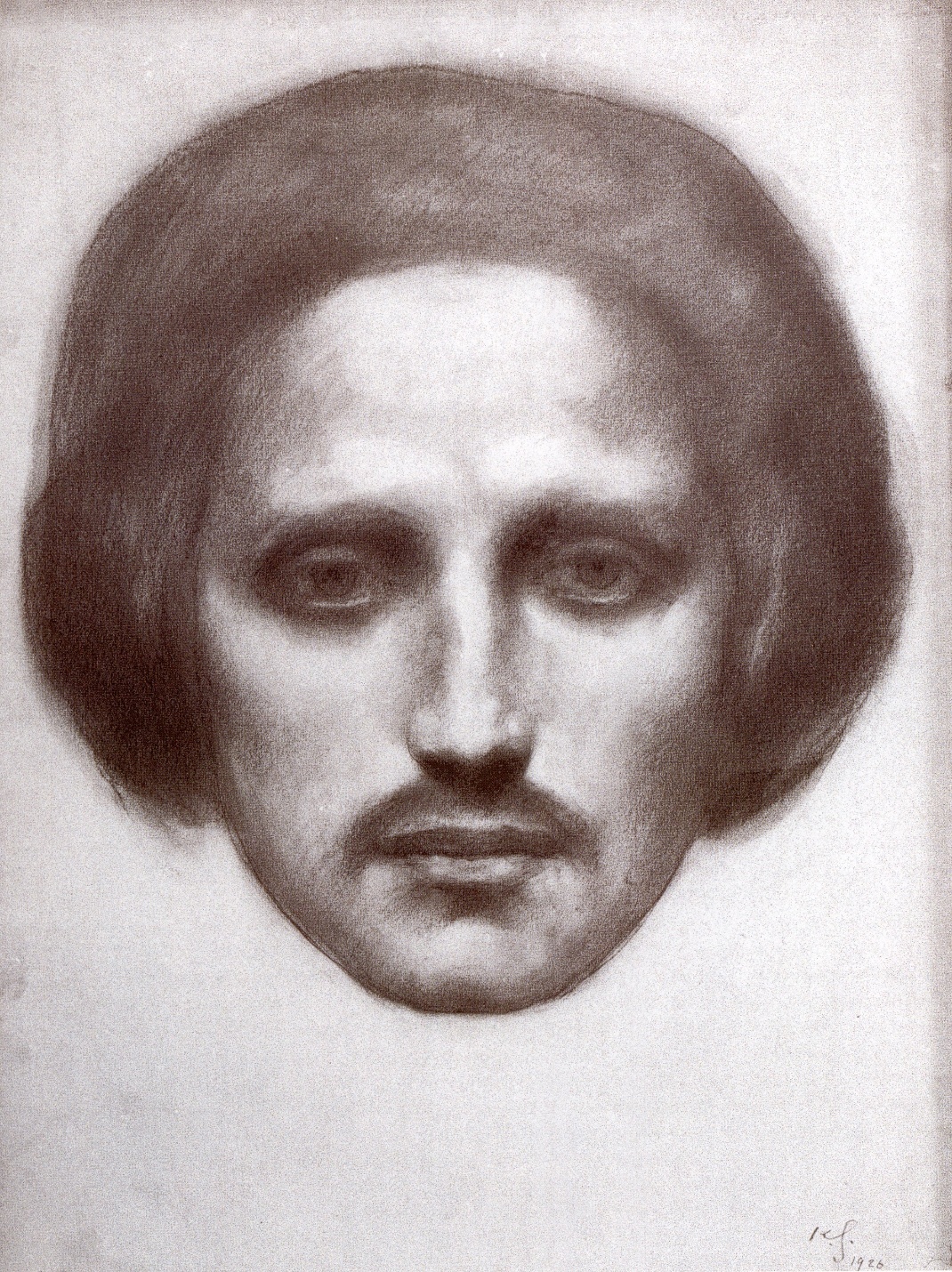 The Face of Almustafa[1923]
Textes choisis
13 février 2025© 2025, Philippe Maryssael
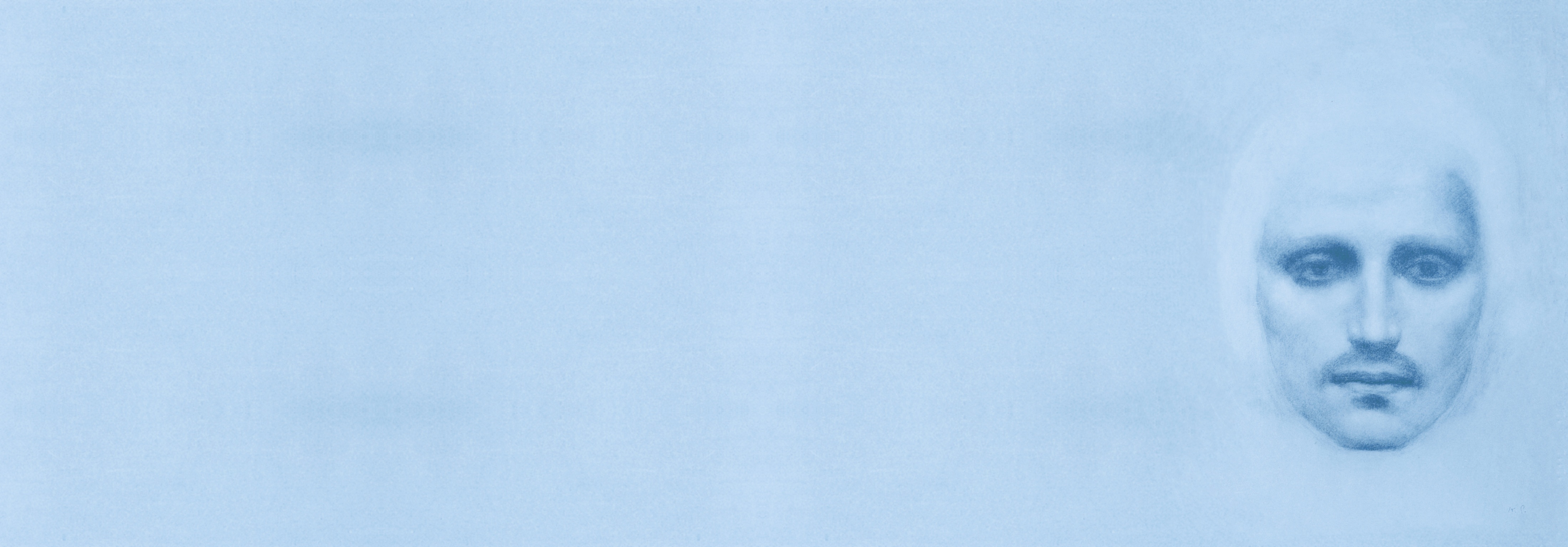 Khalil Gibran
19
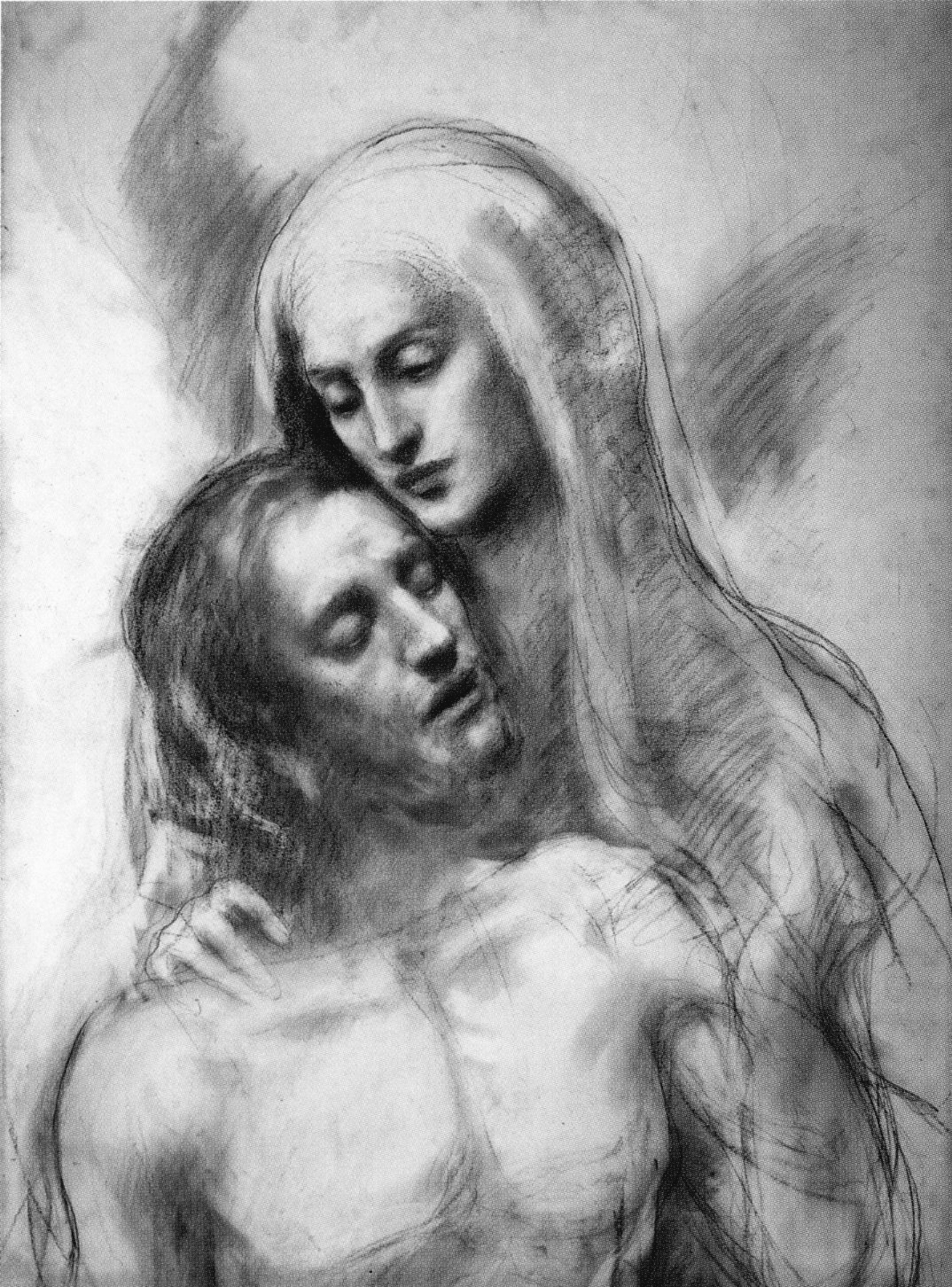 Jesus and Mary[1927]
Textes choisis
13 février 2025© 2025, Philippe Maryssael
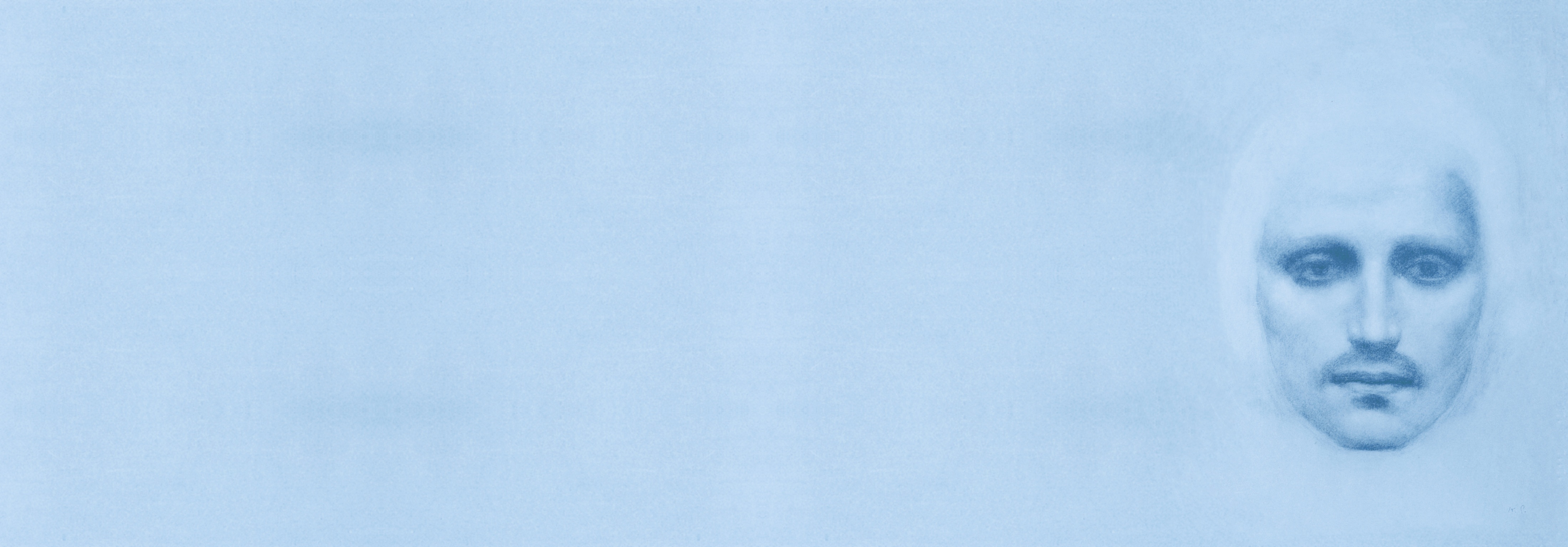 Khalil Gibran
20
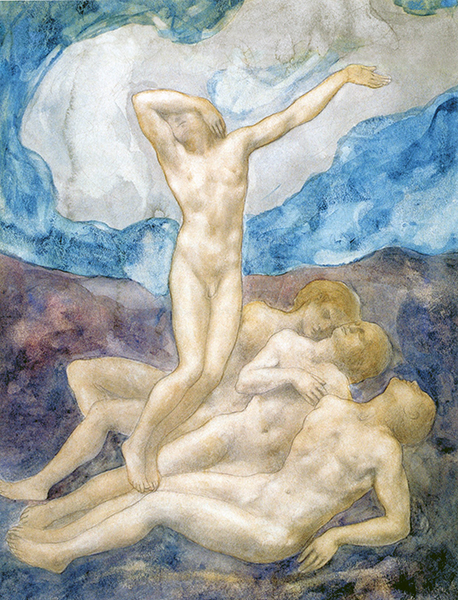 Towards the Light Above[The Prophet, 1923]
Textes choisis
13 février 2025© 2025, Philippe Maryssael
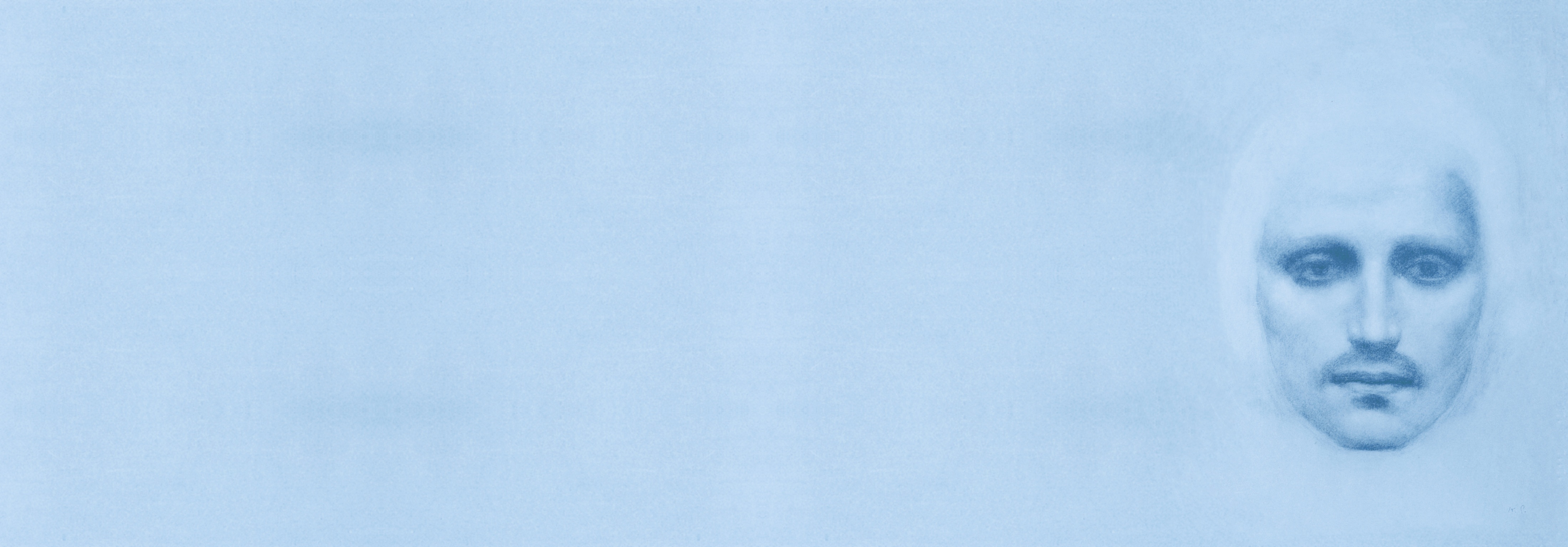 Khalil Gibran
21
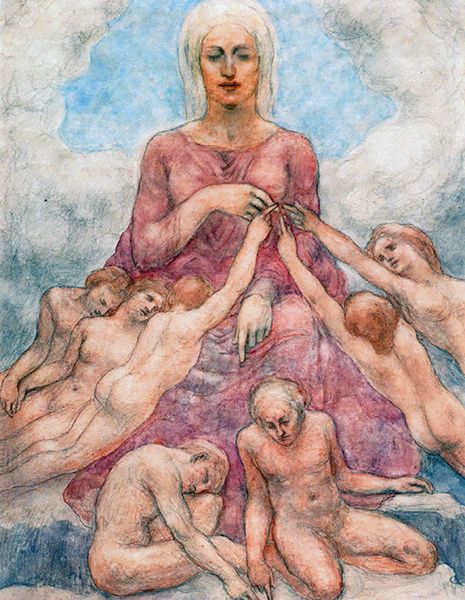 Mother Earth[The Earth Gods, 1931]
Textes choisis
13 février 2025© 2025, Philippe Maryssael
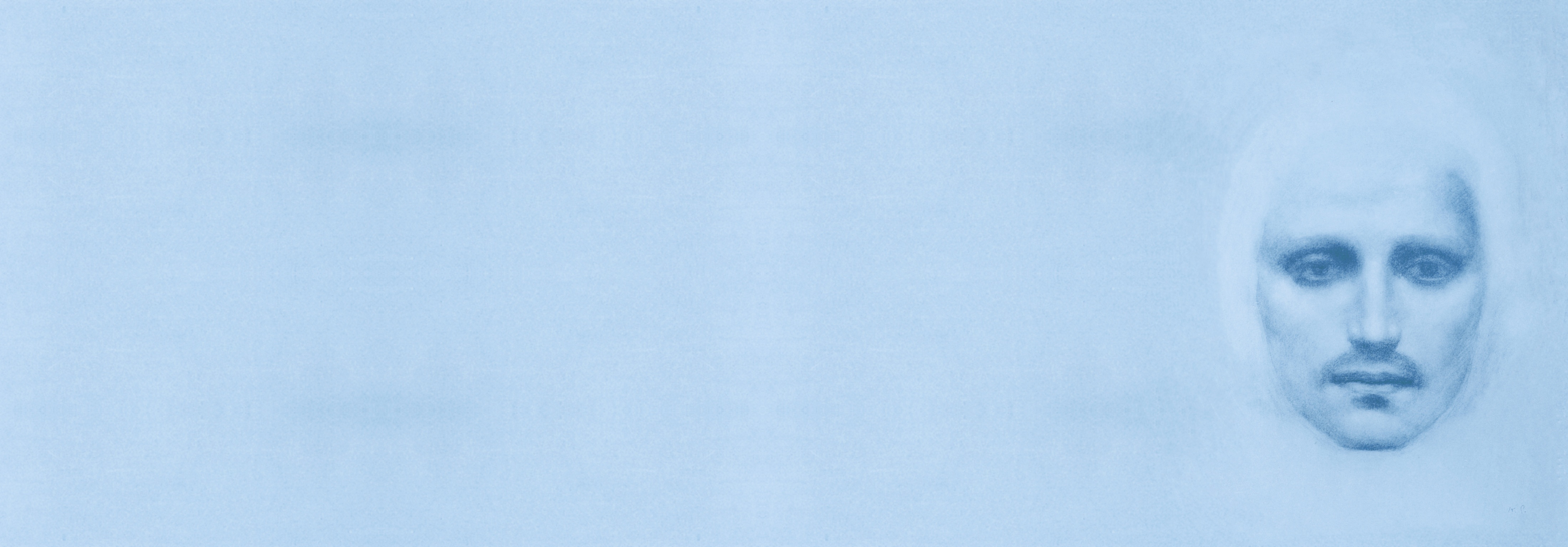 Khalil Gibran
22
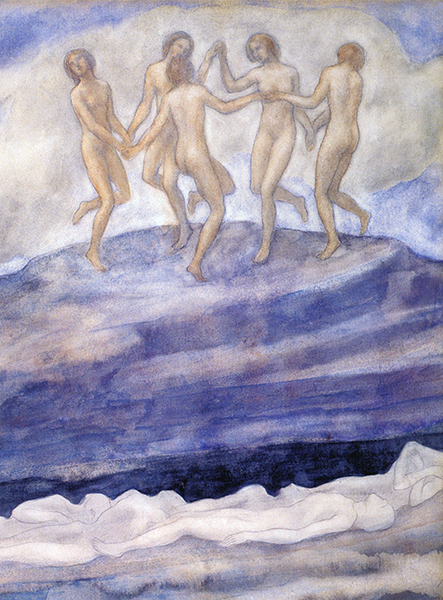 Harmony at the Peak[Sand and Foam, 1926]
Textes choisis
13 février 2025© 2025, Philippe Maryssael
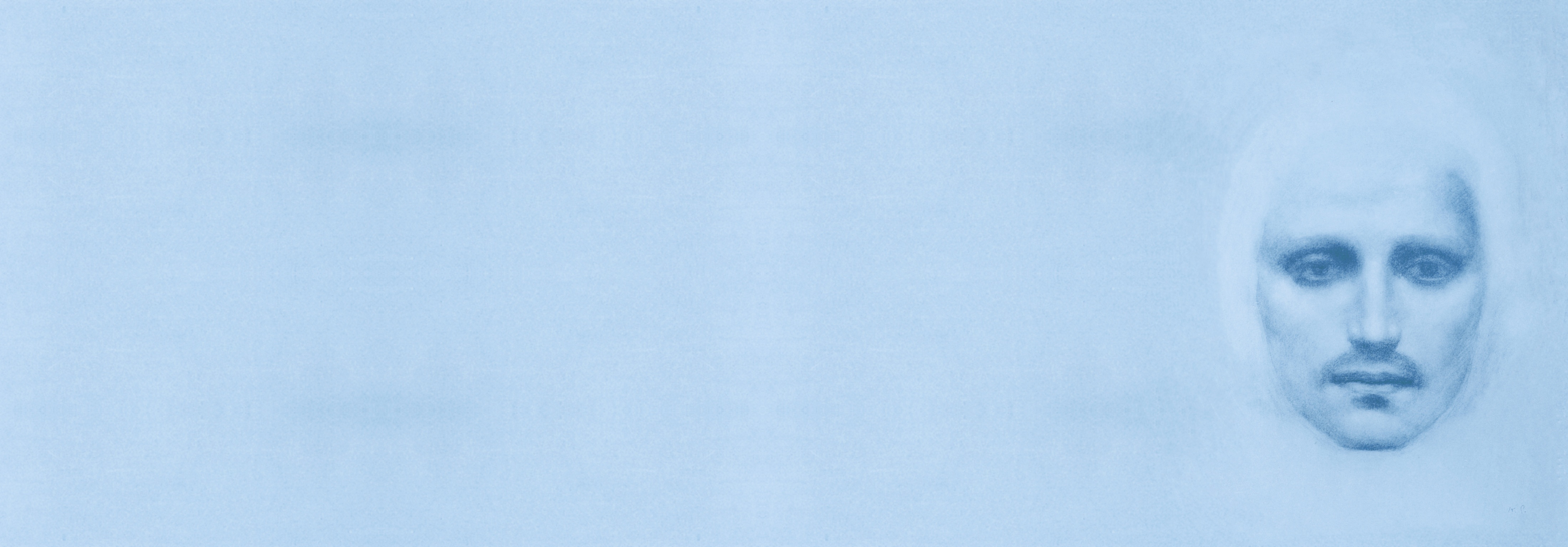 Khalil Gibran
23
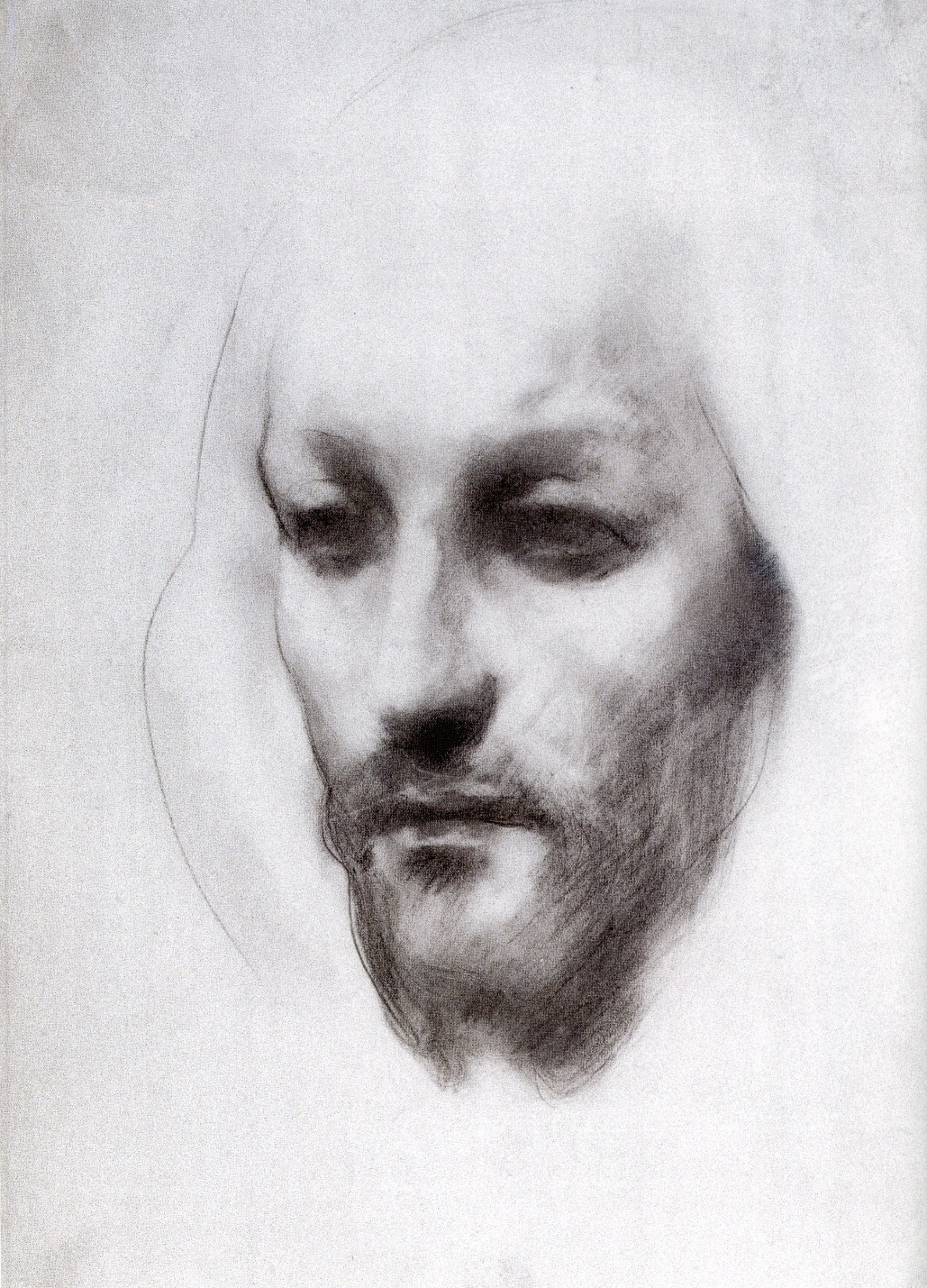 The Face of Jesus[The Wanderer, 1932]
Textes choisis
13 février 2025© 2025, Philippe Maryssael
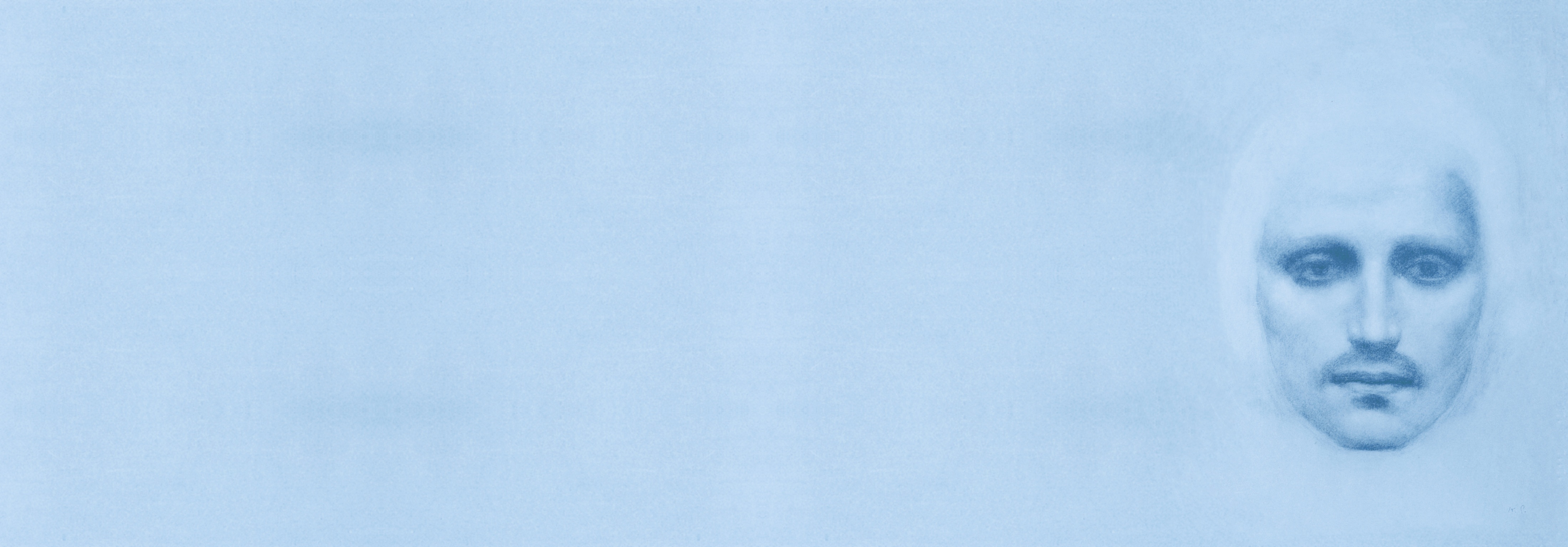 Khalil Gibran
24
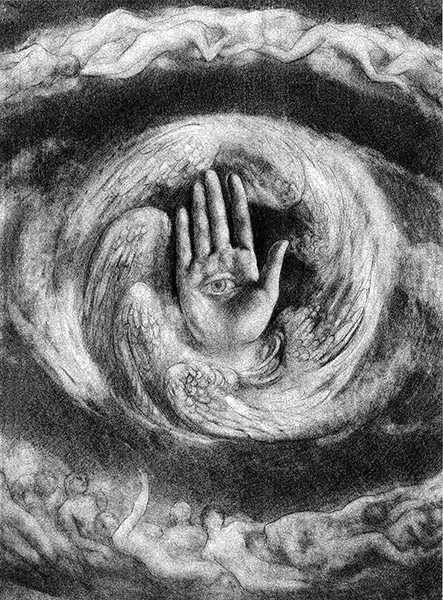 The Divine World[The Prophet, 1923]
Textes choisis
13 février 2025© 2025, Philippe Maryssael
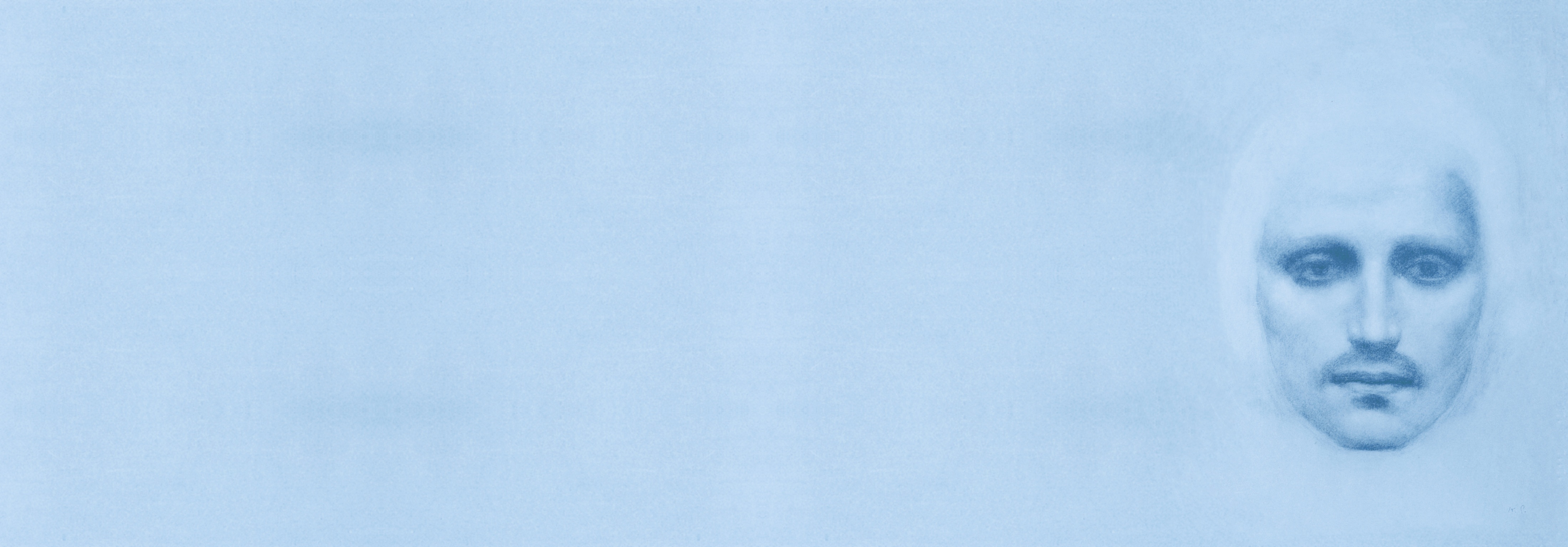 Khalil Gibran
25
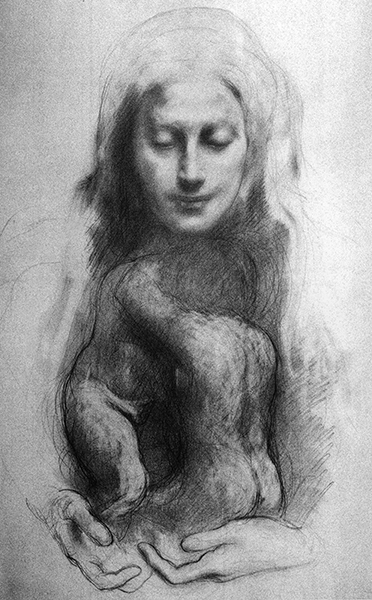 Heavenly Mother[Jesus the Son of Man, 1928]
Textes choisis
13 février 2025© 2025, Philippe Maryssael
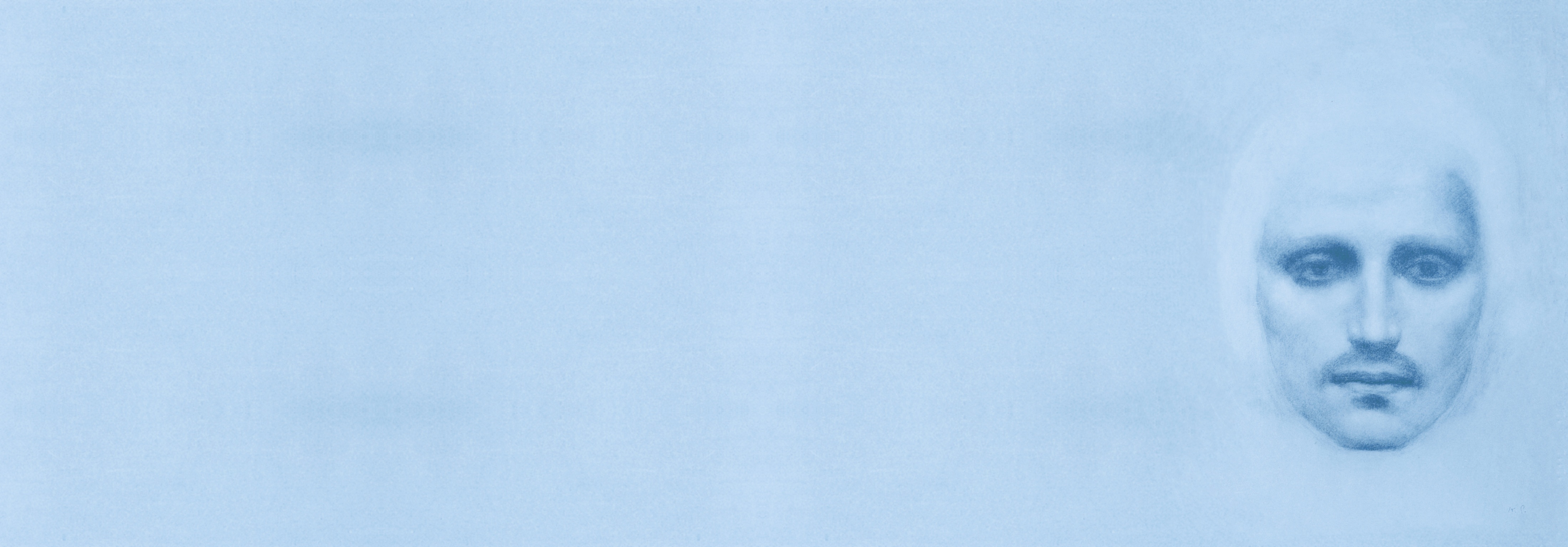 Khalil Gibran
26
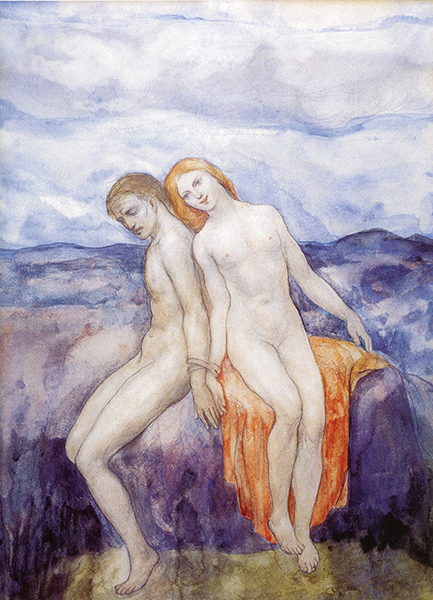 Joy and Sorrow[Sand and Foam, 1926]
Textes choisis
13 février 2025© 2025, Philippe Maryssael
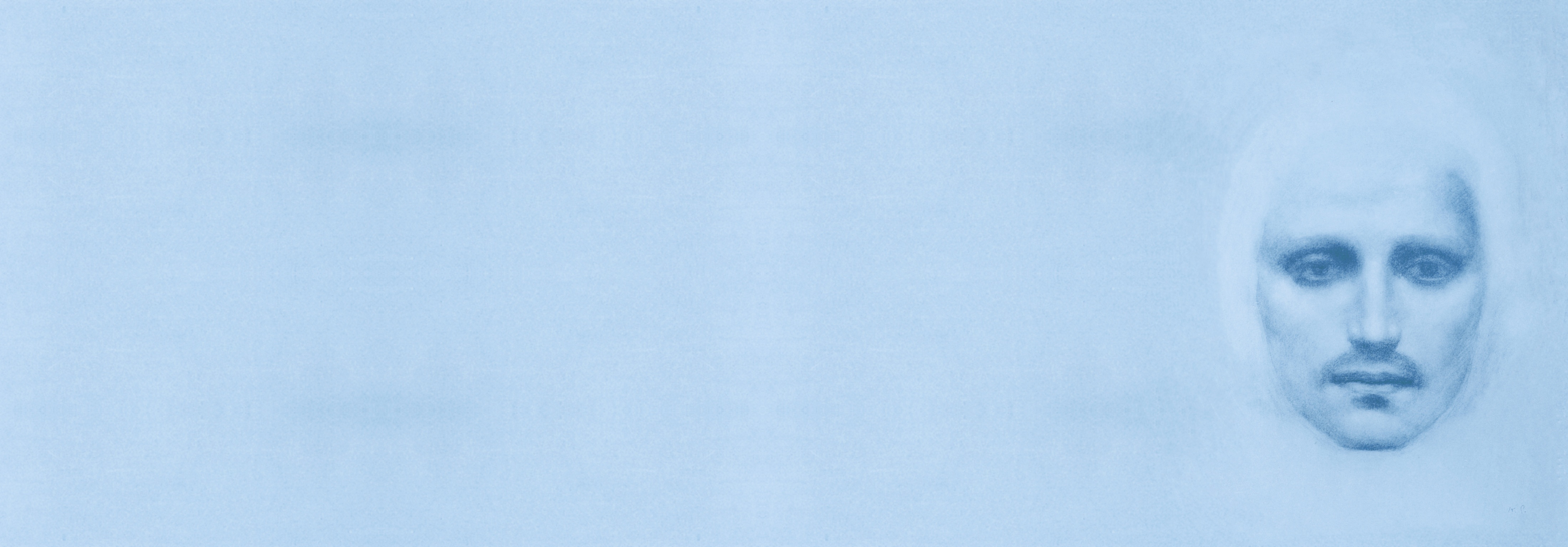 Khalil Gibran
27
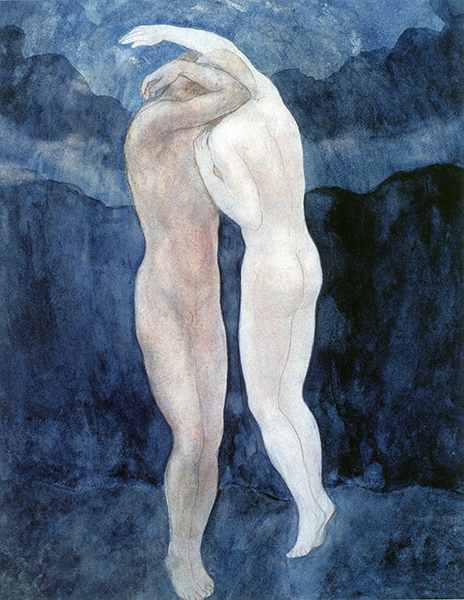 Love[The Prophet, 1923]
Textes choisis
13 février 2025© 2025, Philippe Maryssael
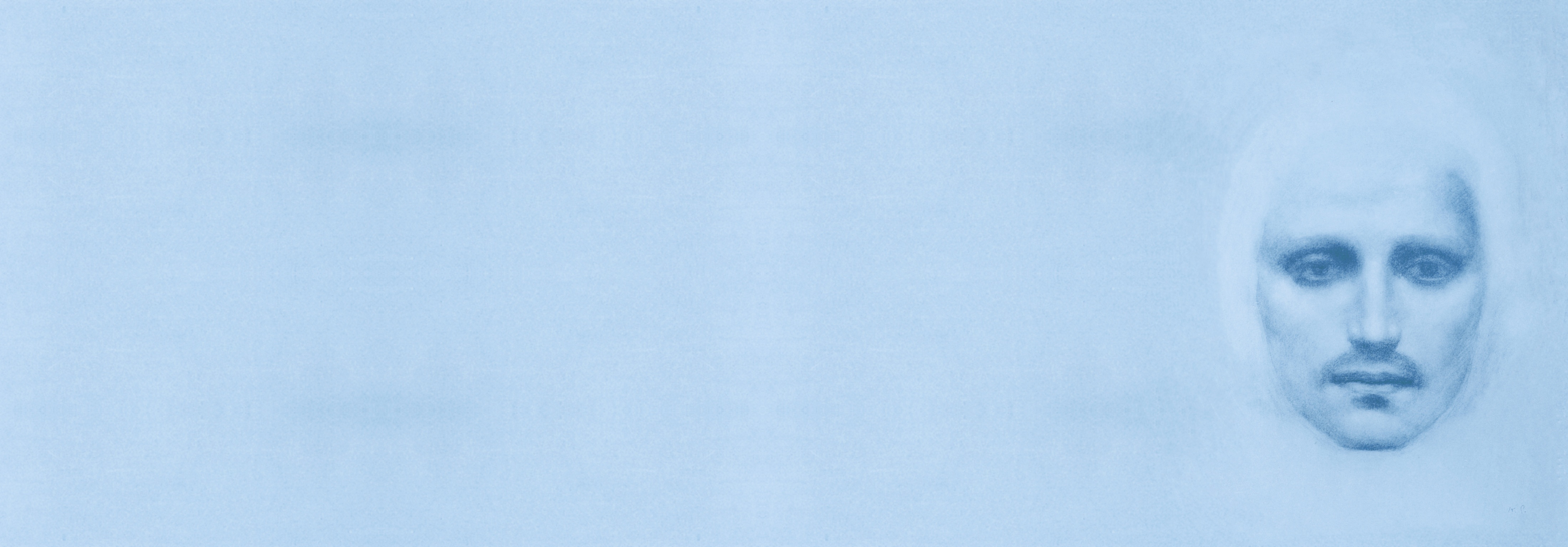 Khalil Gibran
28
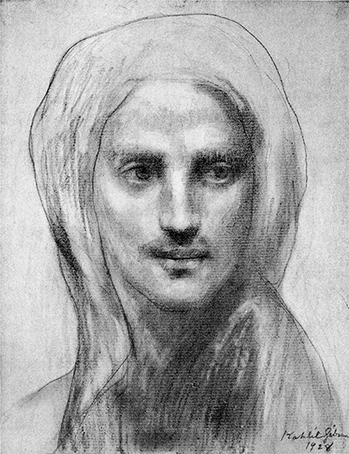 John the Beloved Disciple[Jesus the Son of Man, 1928]
Textes choisis
13 février 2025© 2025, Philippe Maryssael
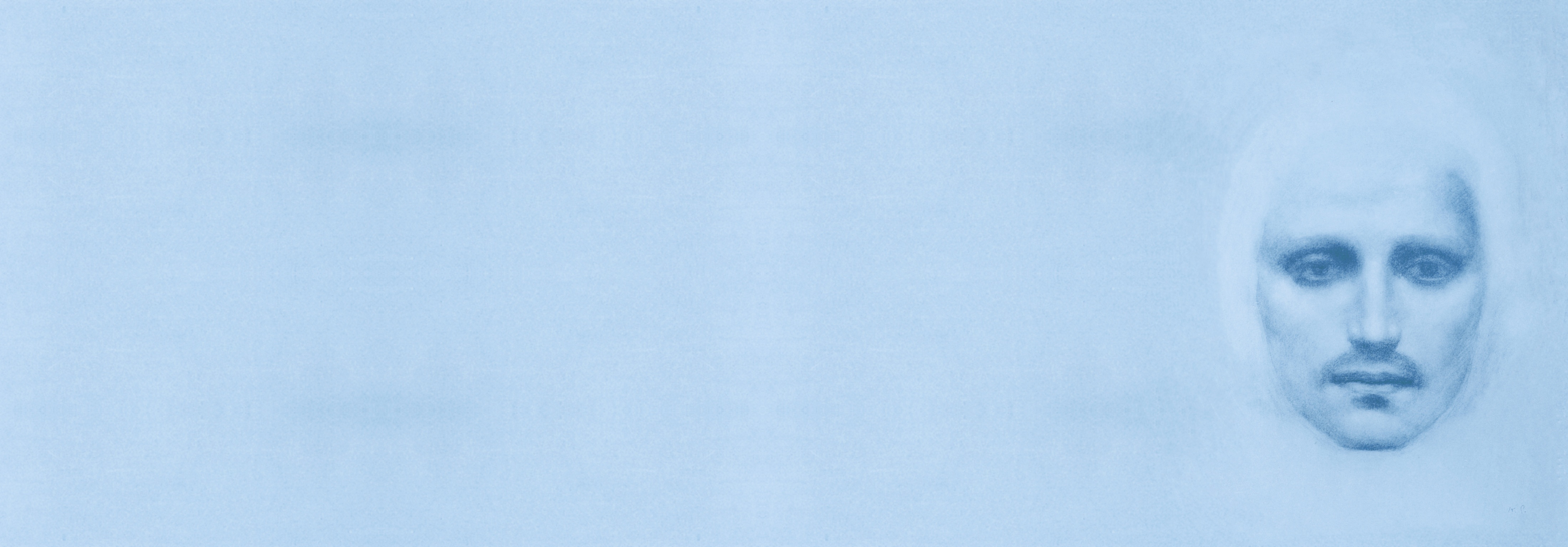 Khalil Gibran
29
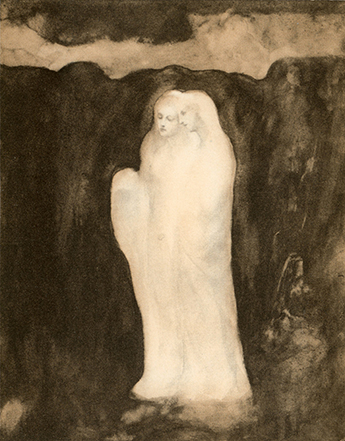 Joy and Sorrow(The Two Hunters) [The Wanderer, 1932]
Textes choisis
13 février 2025© 2025, Philippe Maryssael
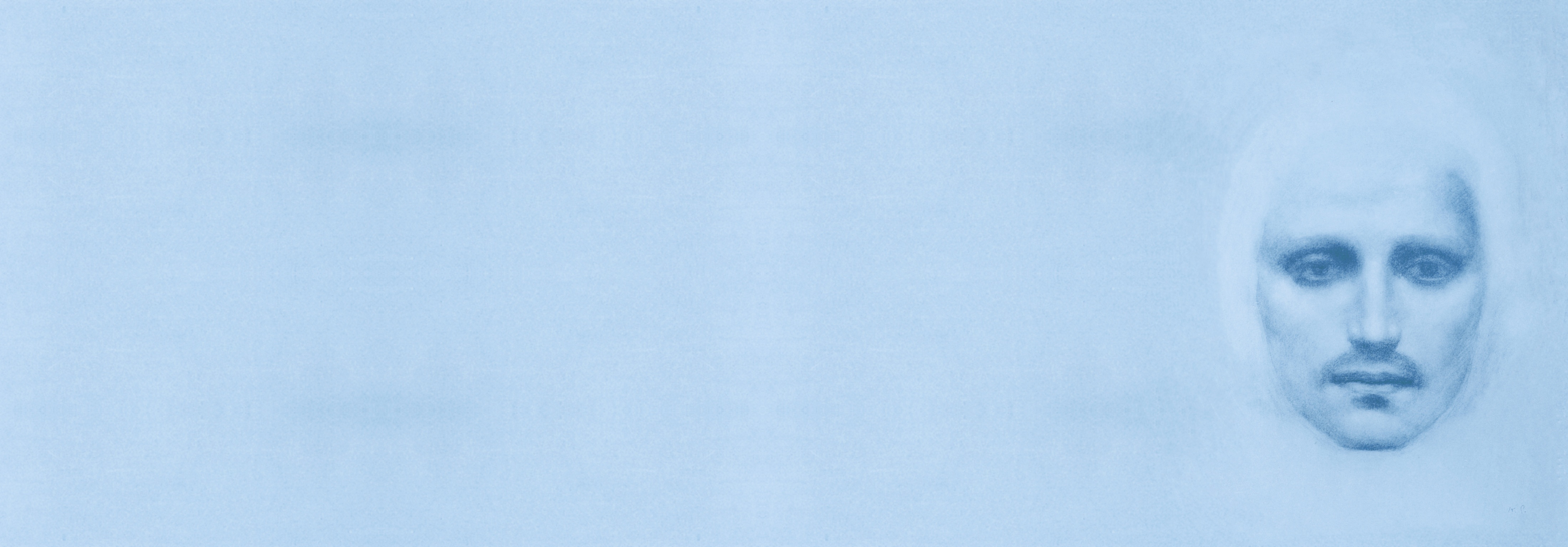 Khalil Gibran
30
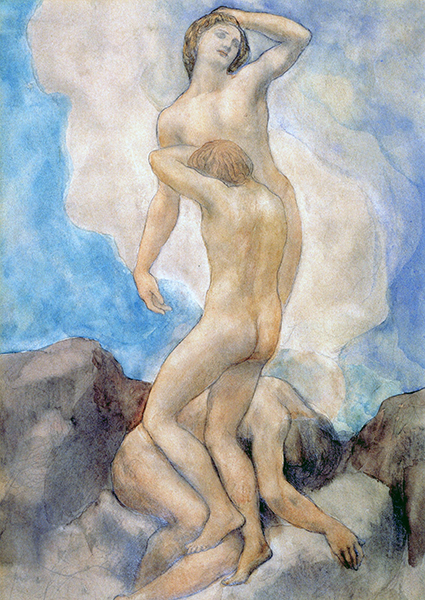 The Three Stages of Being[The Prophet, 1923]
Textes choisis
13 février 2025© 2025, Philippe Maryssael
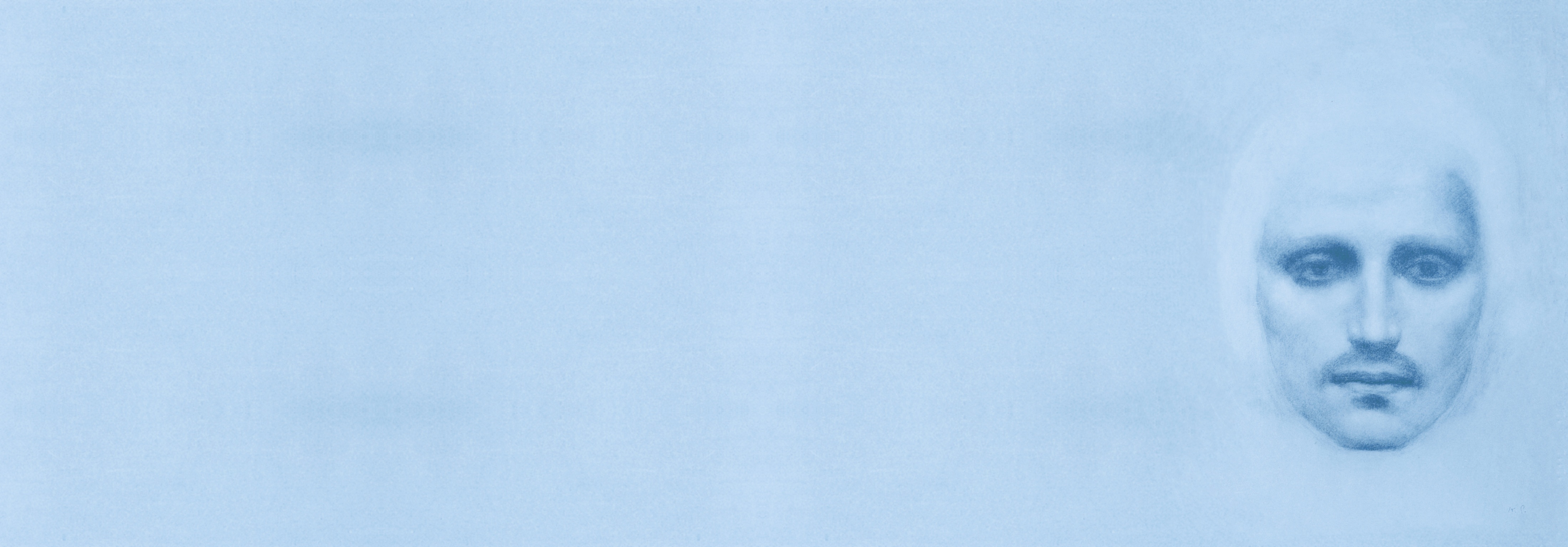 Khalil Gibran
31
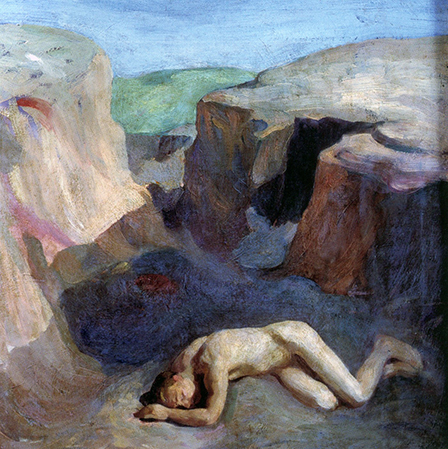 Man and the Symphonyof Nature[1912]
Textes choisis
13 février 2025© 2025, Philippe Maryssael
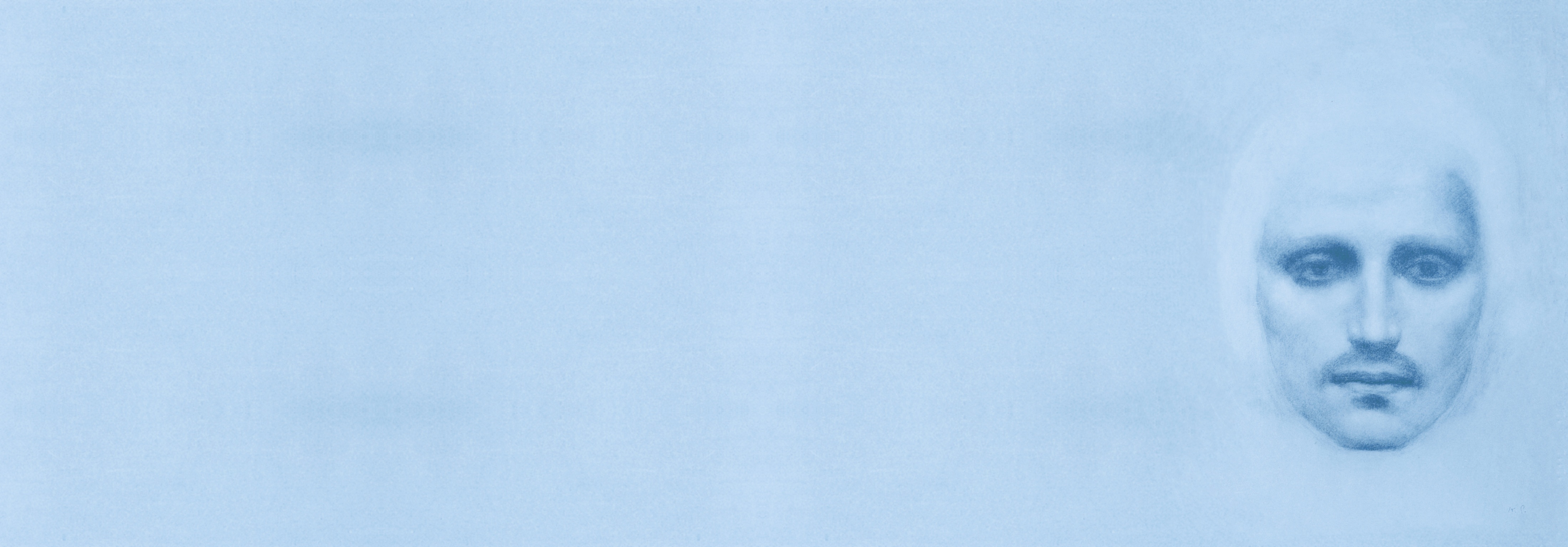 Khalil Gibran
32
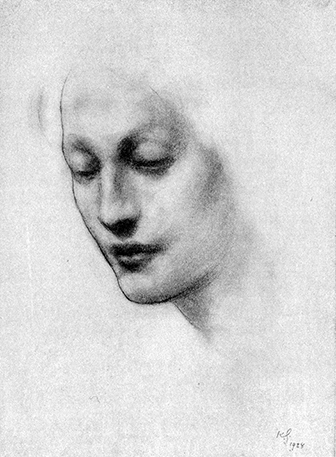 Mary Magdalen[Jesus the Son of Man, 1928]
Textes choisis
13 février 2025© 2025, Philippe Maryssael
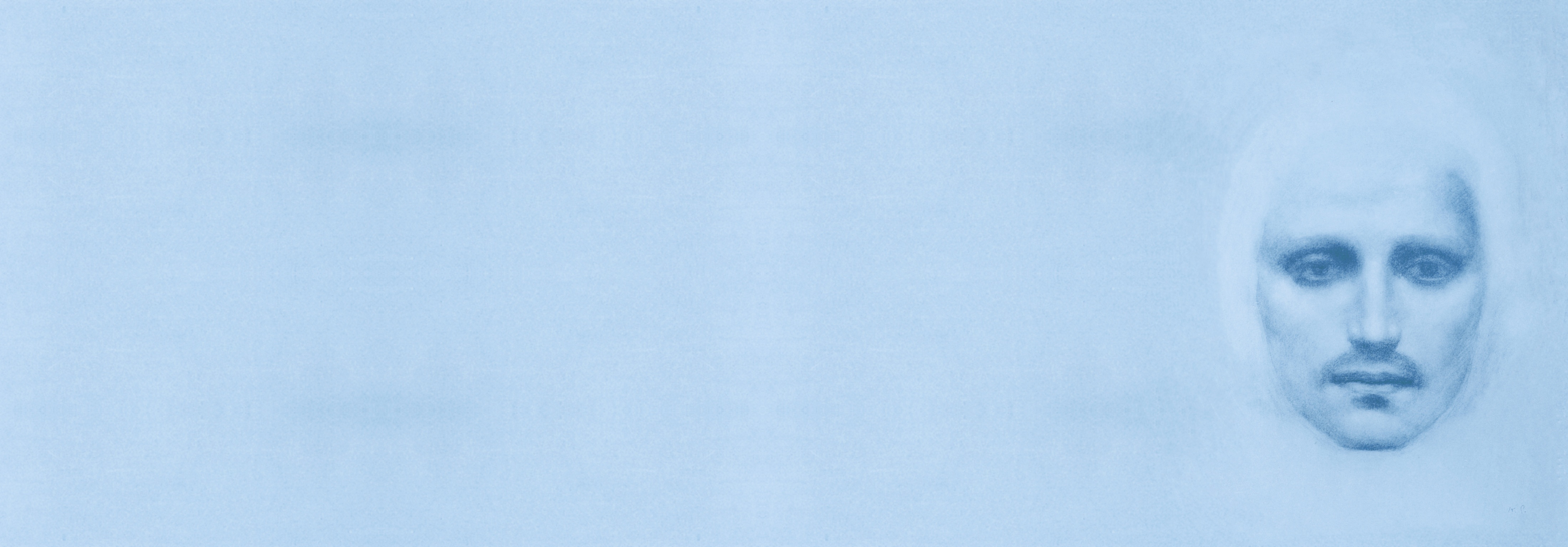 Khalil Gibran
33
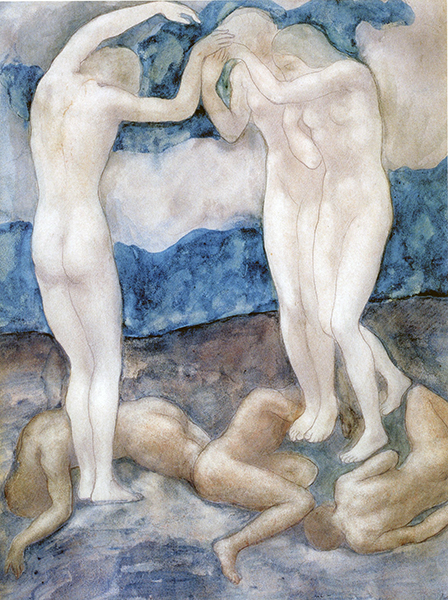 The Prayer[The Prophet, 1923]
Textes choisis
13 février 2025© 2025, Philippe Maryssael
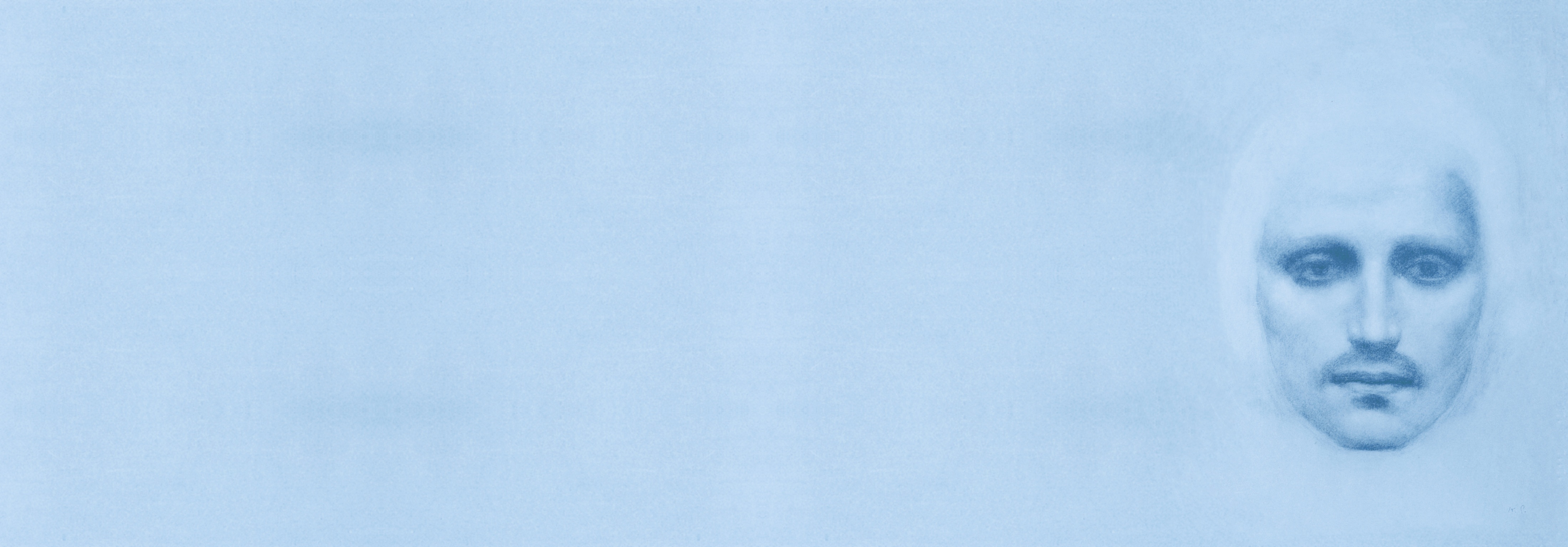 Khalil Gibran
34
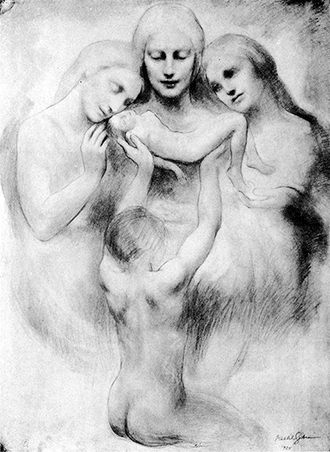 Offering Oneself to the Triad[Jesus the Son of Man, 1928]
Textes choisis
13 février 2025© 2025, Philippe Maryssael
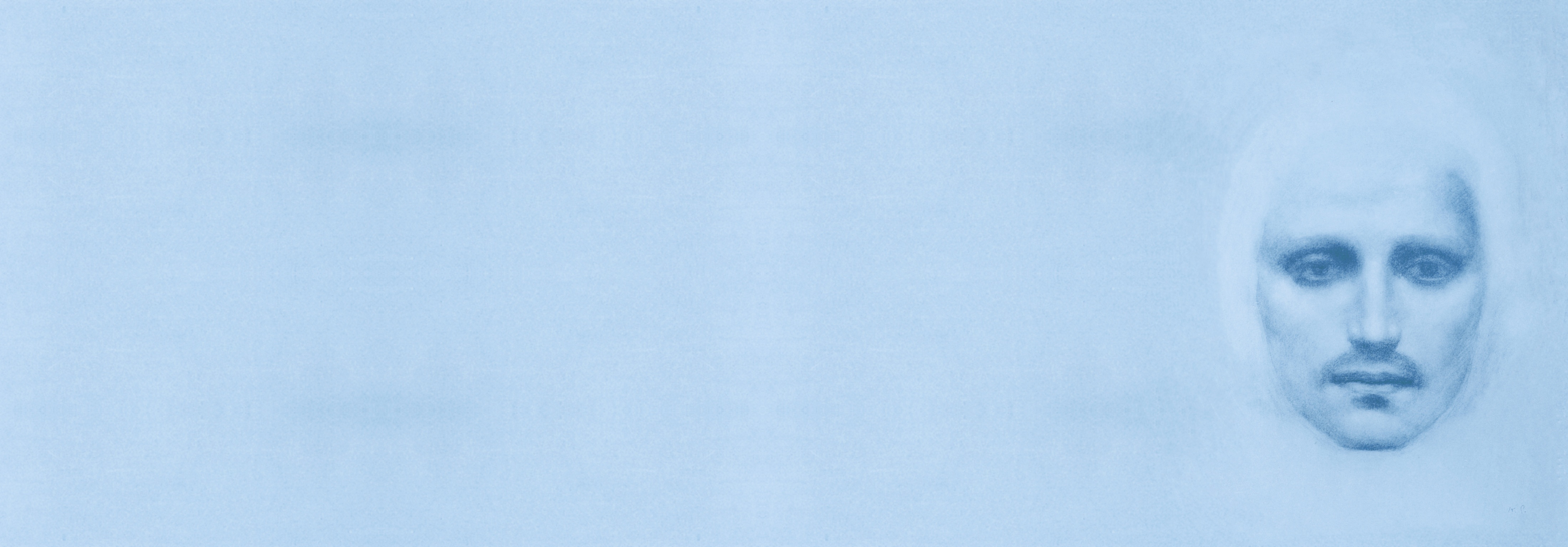 Khalil Gibran
35
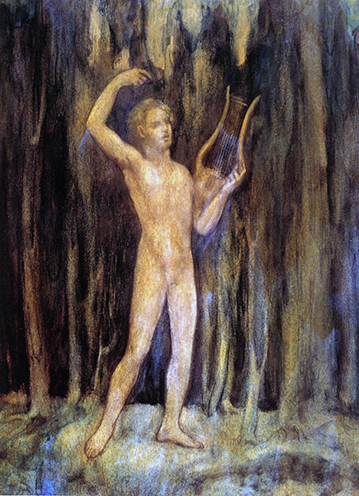 Orpheus[The Earth Gods, 1931]
Textes choisis
13 février 2025© 2025, Philippe Maryssael
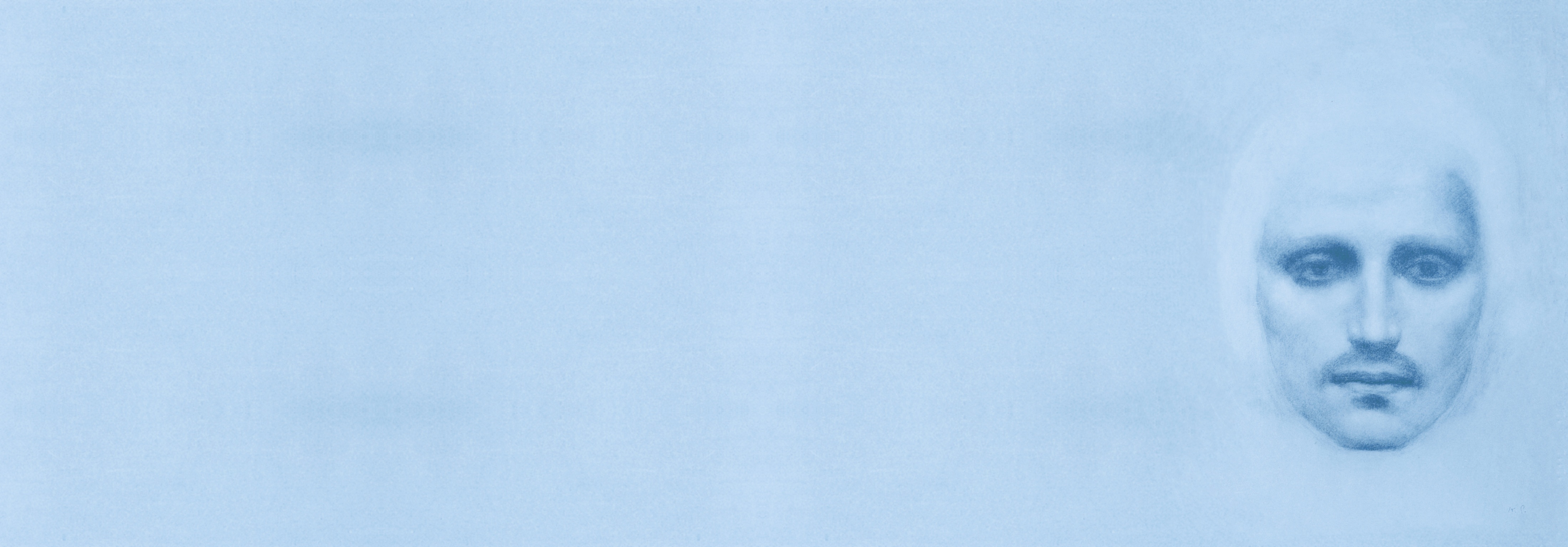 Khalil Gibran
36
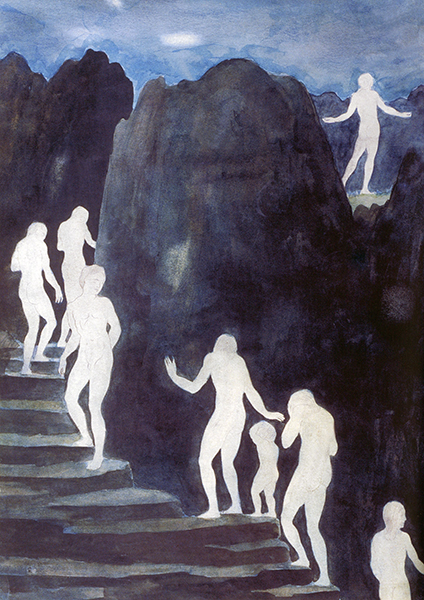 Purified Humanity Rising towards the Infinite[1923]
Textes choisis
13 février 2025© 2025, Philippe Maryssael
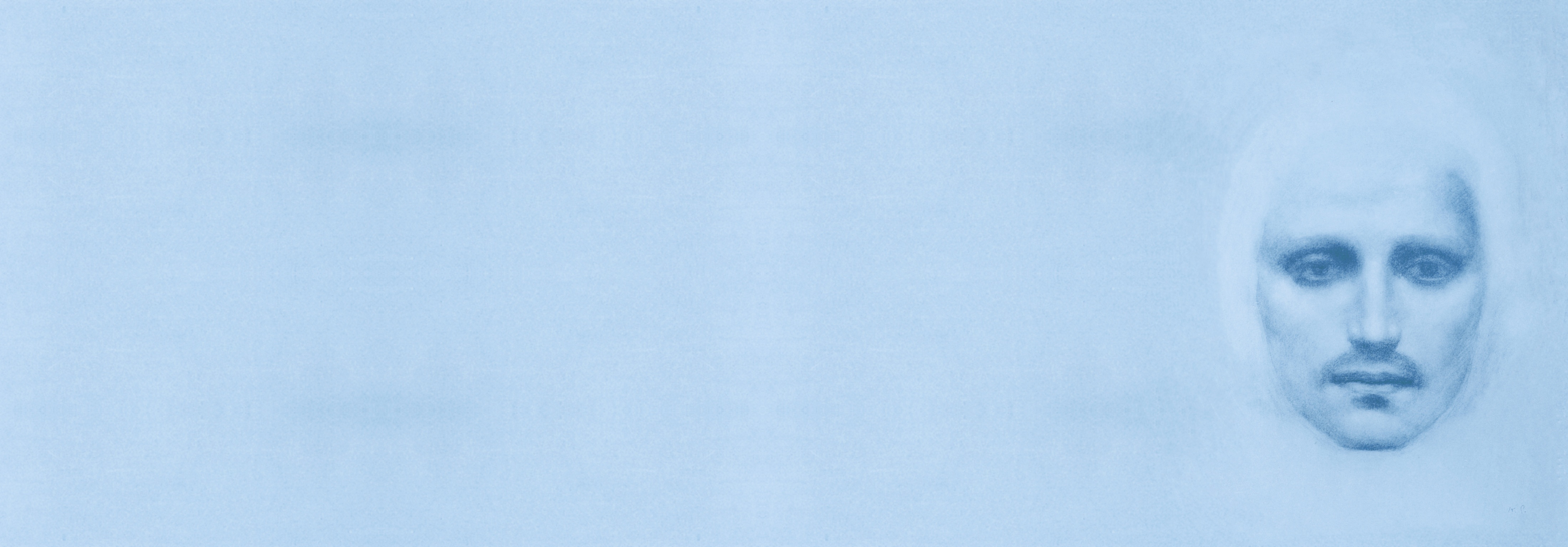 Khalil Gibran
37
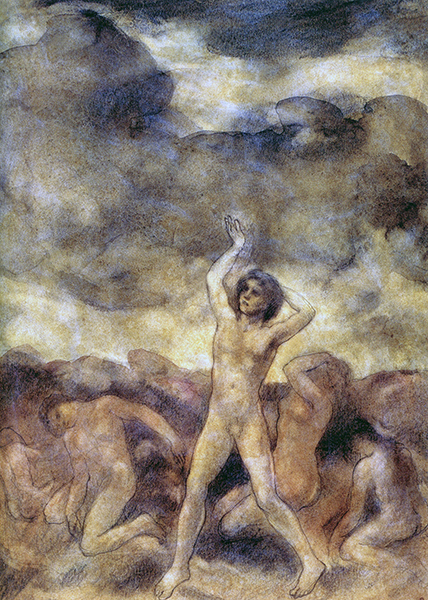 Storm[The Wanderer, 1932]
Textes choisis
13 février 2025© 2025, Philippe Maryssael
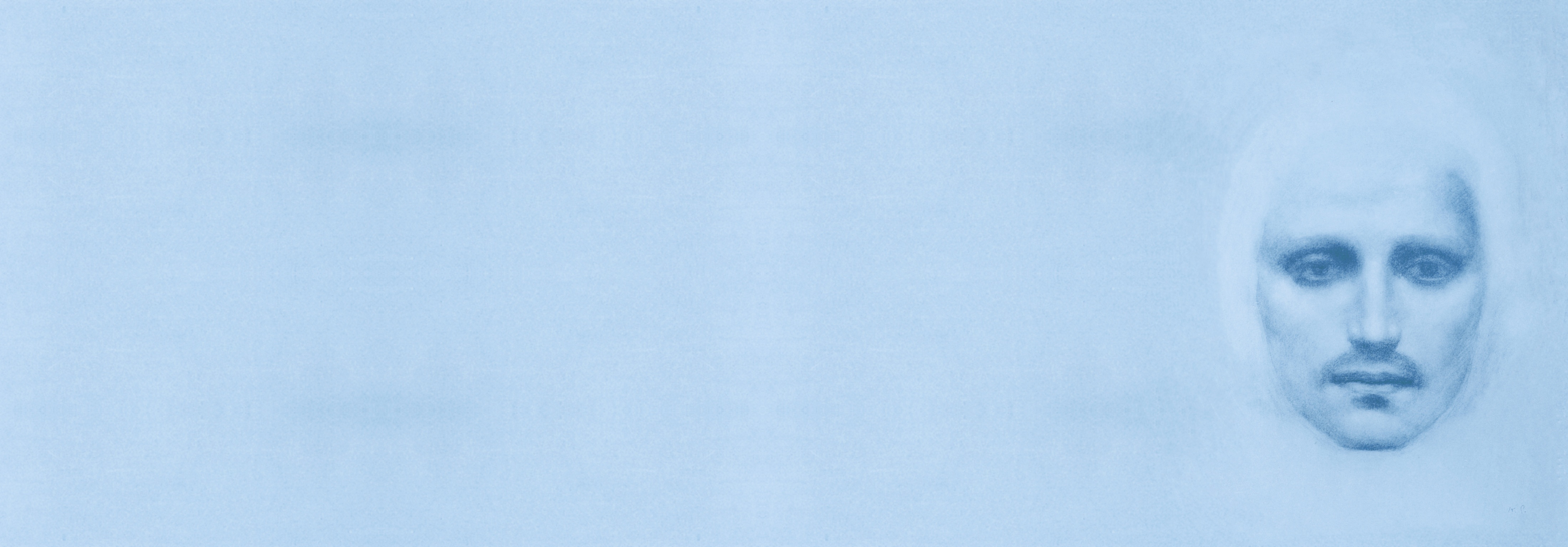 Khalil Gibran
38
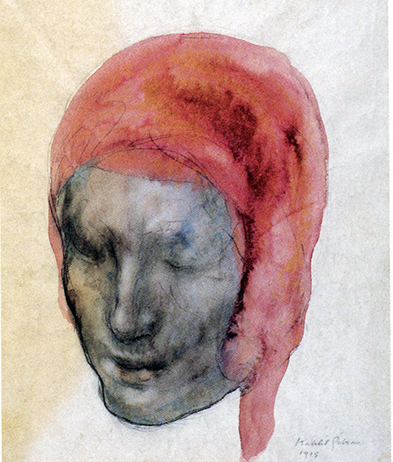 The Blind[Twenty Drawings, 1919]
Textes choisis
13 février 2025© 2025, Philippe Maryssael
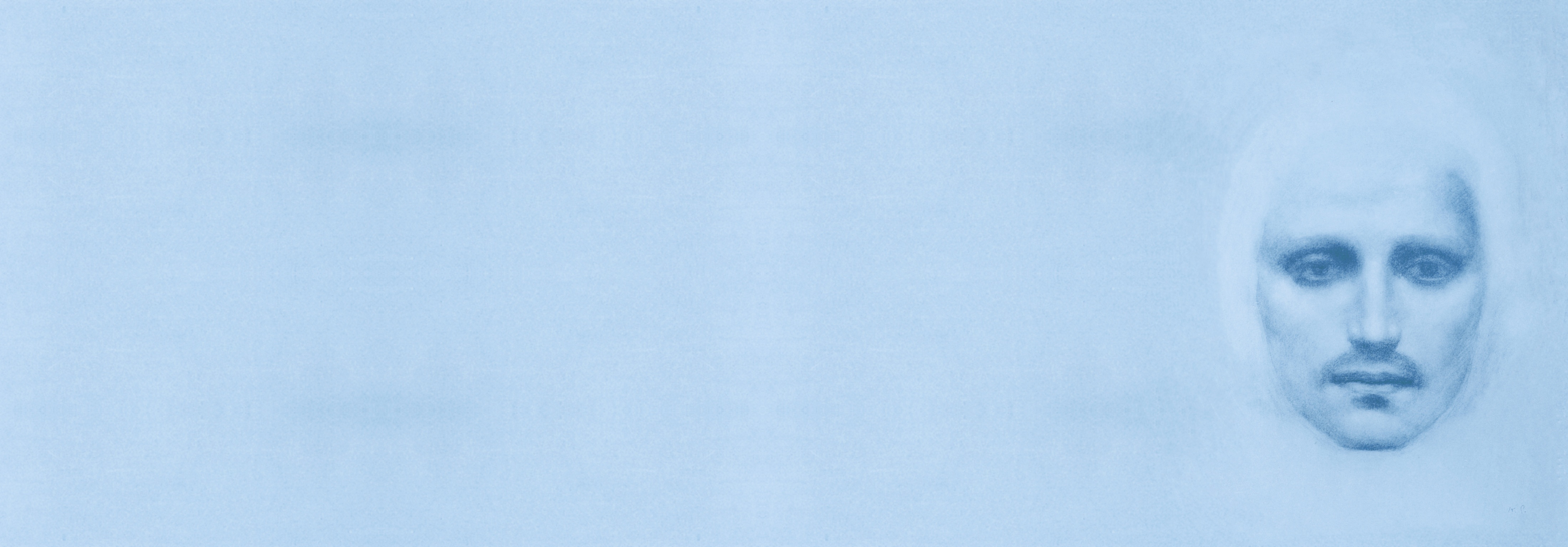 Khalil Gibran
39
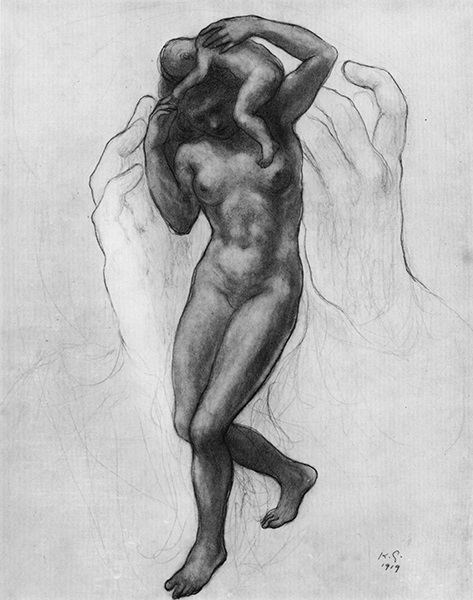 The Burden[Twenty Drawings, 1919]
Textes choisis
13 février 2025© 2025, Philippe Maryssael
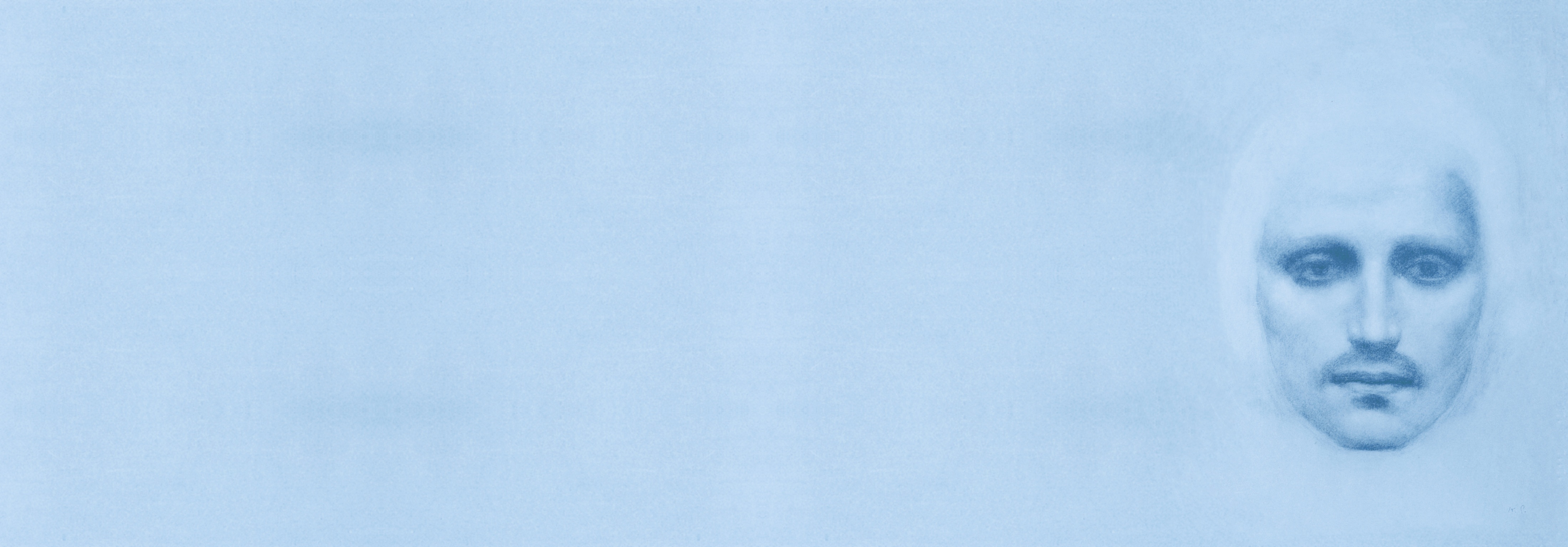 Khalil Gibran
40
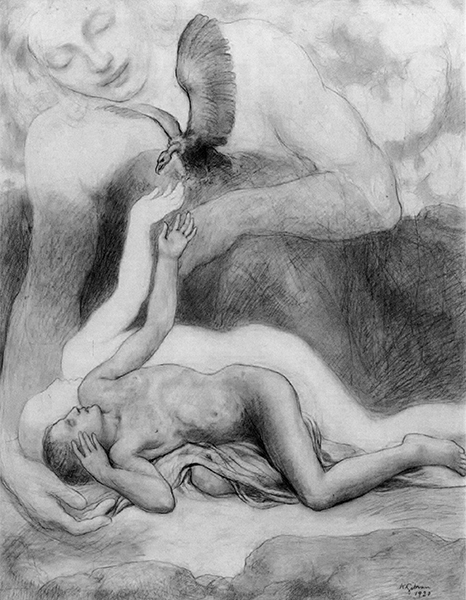 The Dying Manand the Vulture[The Forerunner, 1920]
Textes choisis
13 février 2025© 2025, Philippe Maryssael
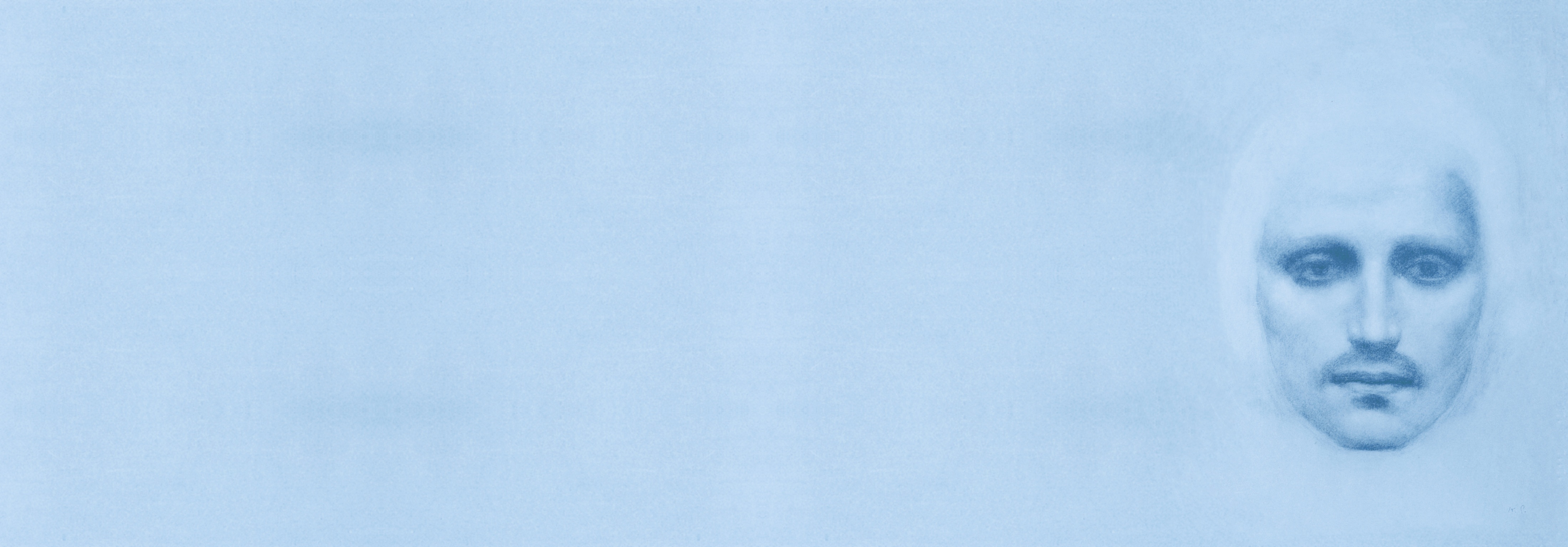 Khalil Gibran
41
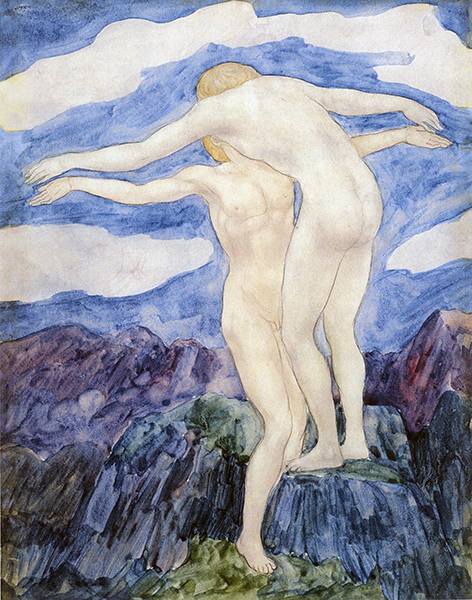 The Greater Self[The Prophet, 1923]
Textes choisis
13 février 2025© 2025, Philippe Maryssael
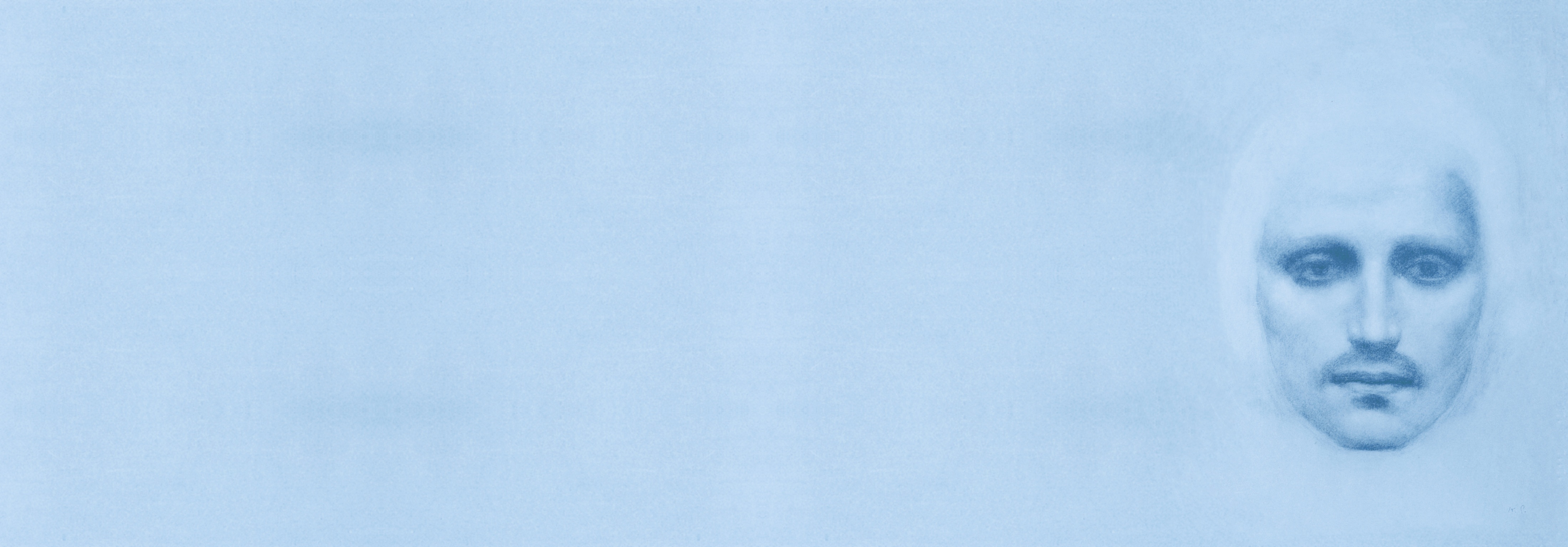 Khalil Gibran
42
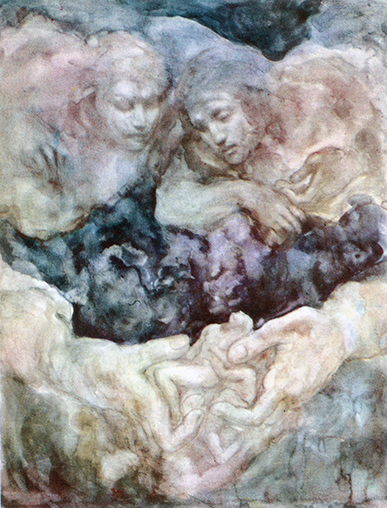 The Earth GodsThe Master Titans of Life[The Earth Gods, 1931]
Textes choisis
13 février 2025© 2025, Philippe Maryssael
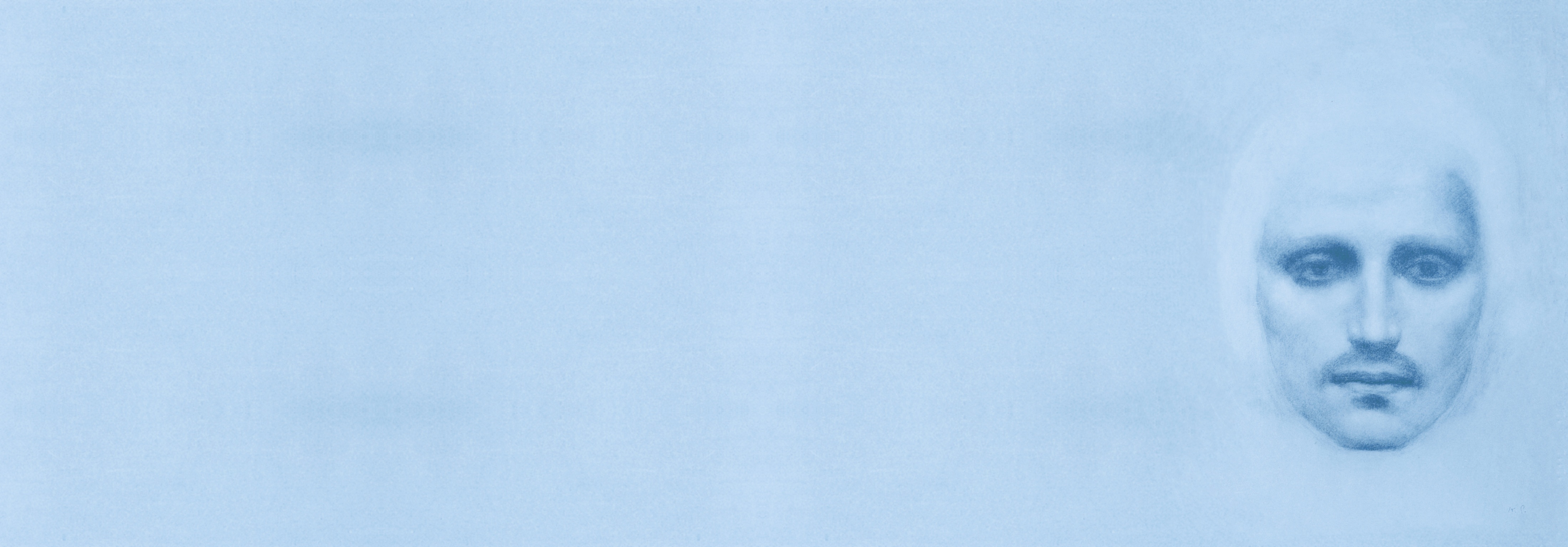 Khalil Gibran
43
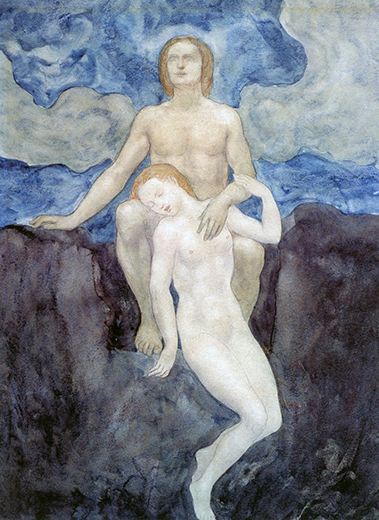 The Ether is his true Abode[Sand and Foam, 1926]
Textes choisis
13 février 2025© 2025, Philippe Maryssael
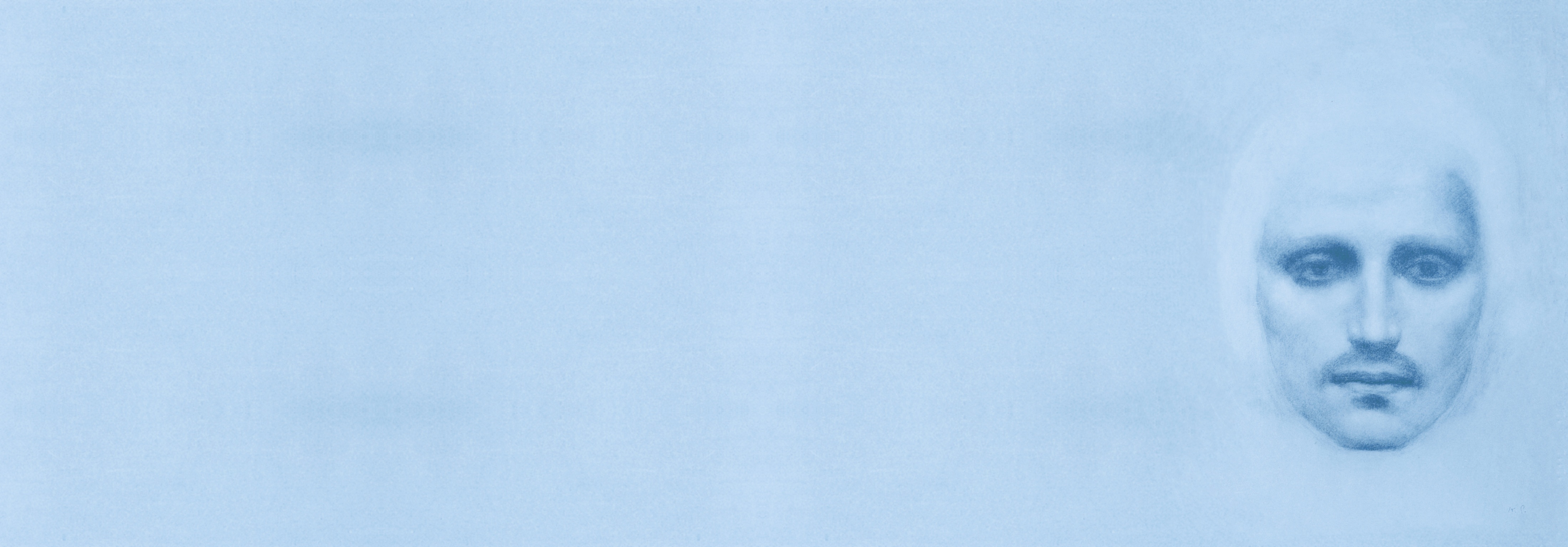 Khalil Gibran
44
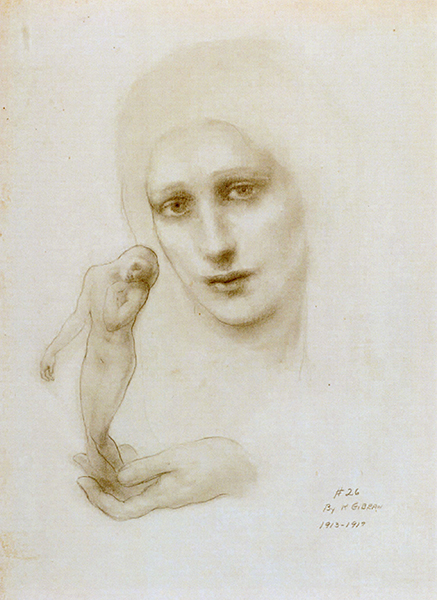 The Gift[1913-1917]
Textes choisis
13 février 2025© 2025, Philippe Maryssael
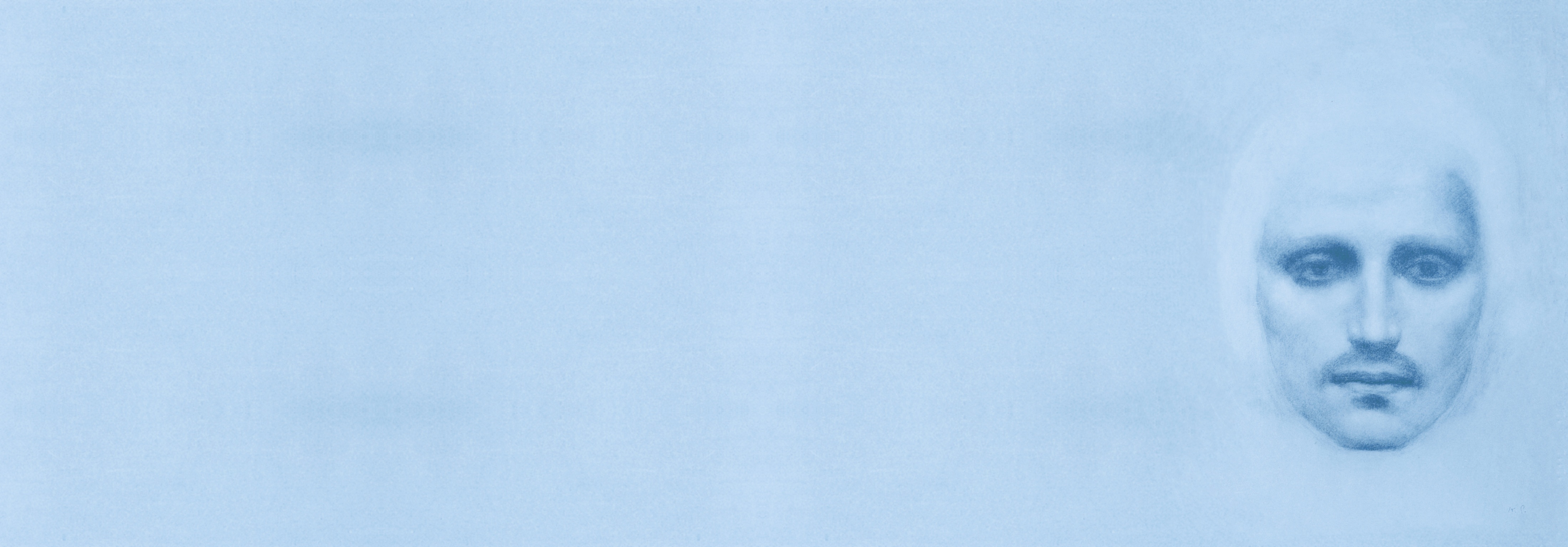 Khalil Gibran
45
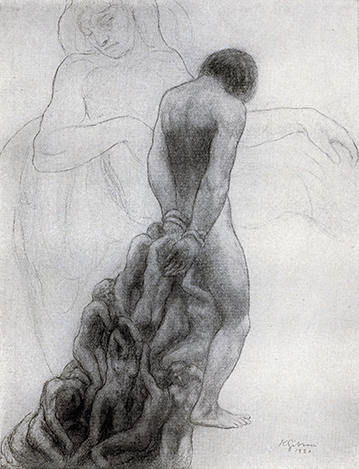 The Slave[The Forerunner, 1920]
Textes choisis
13 février 2025© 2025, Philippe Maryssael
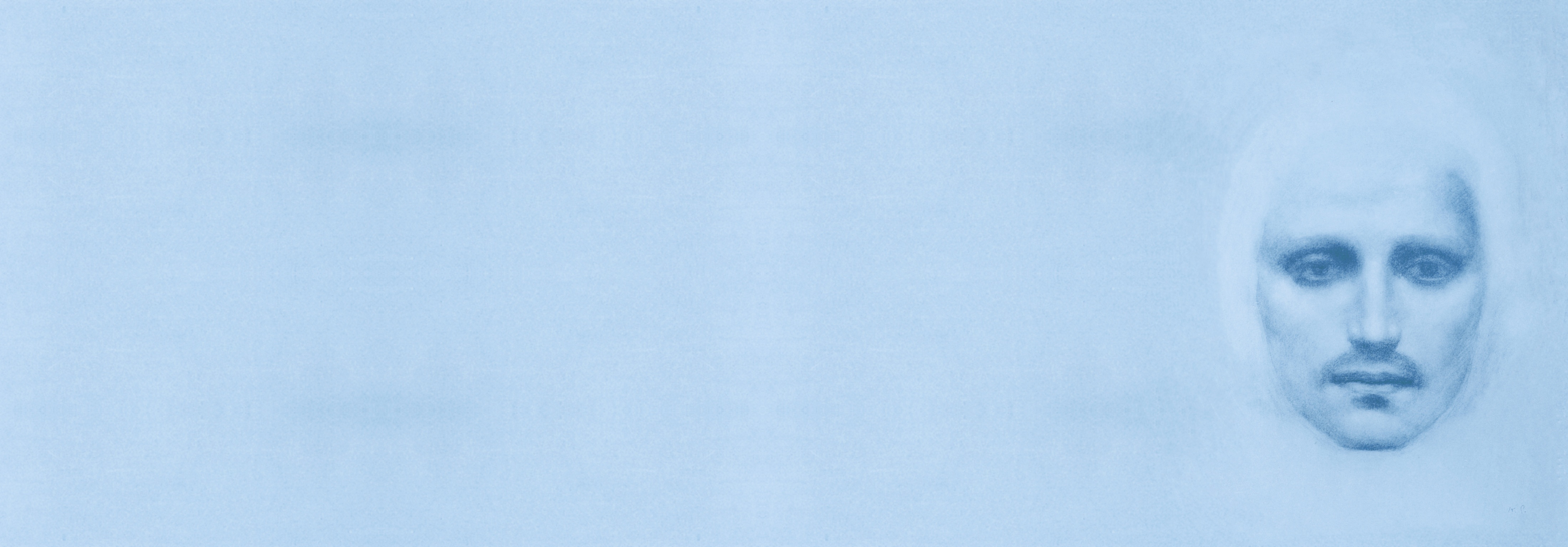 Khalil Gibran
46
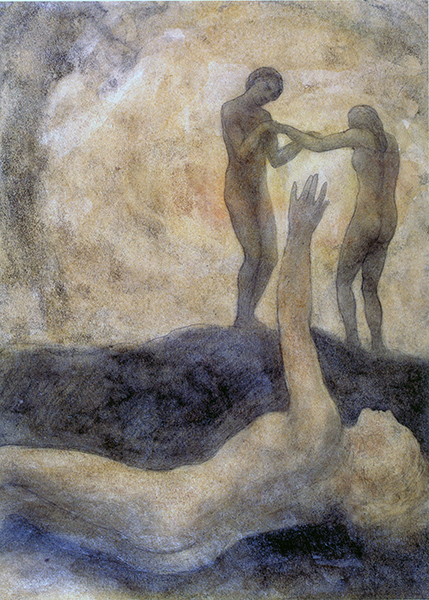 Marriage[The Prophet, 1923]
Textes choisis
13 février 2025© 2025, Philippe Maryssael
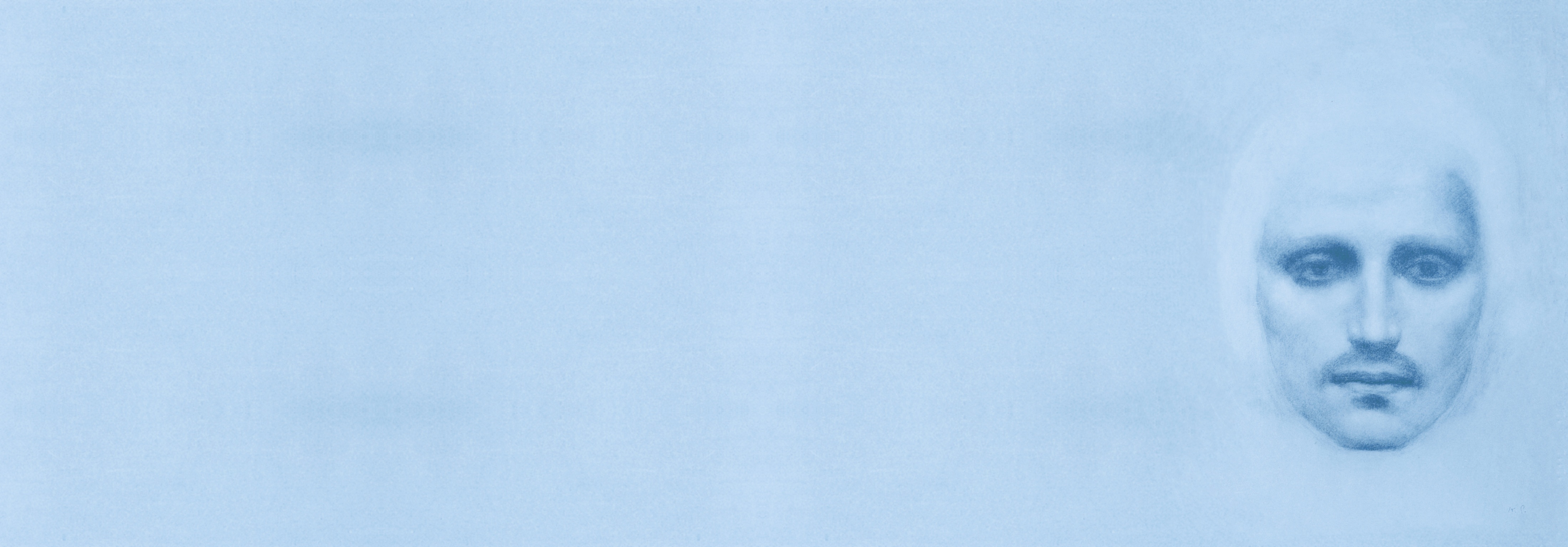 Khalil Gibran
47
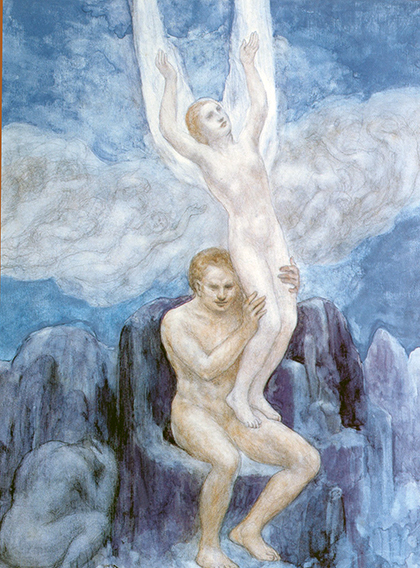 The Ethereal Being Liberated from the Weight of the Body[The Wanderer, 1932]
Textes choisis
13 février 2025© 2025, Philippe Maryssael
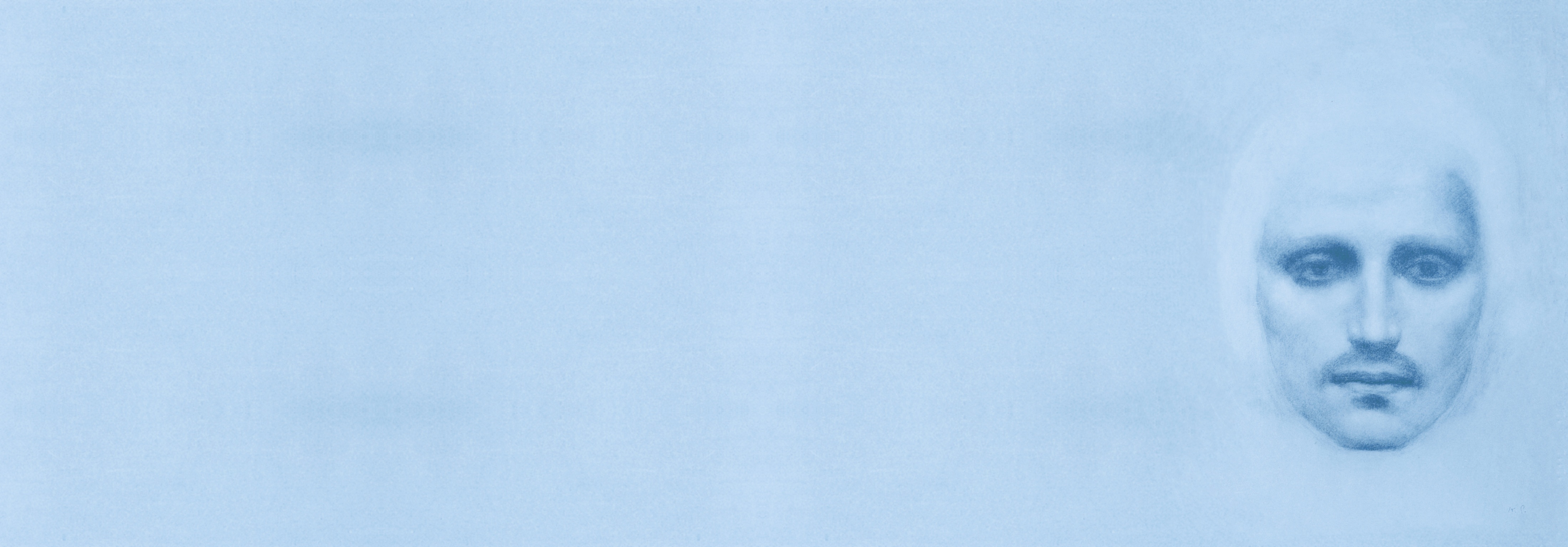 Khalil Gibran
48
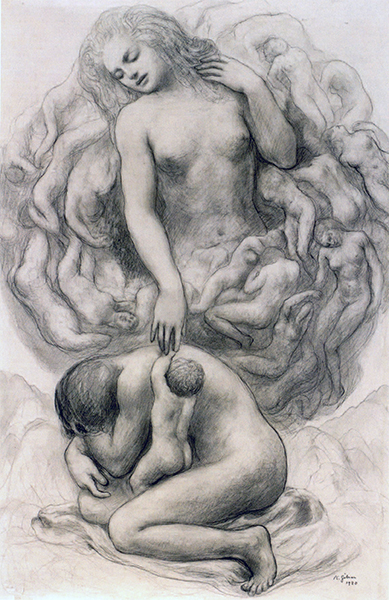 The Heavenly Mother[The Forerunner, 1920]
Textes choisis
13 février 2025© 2025, Philippe Maryssael
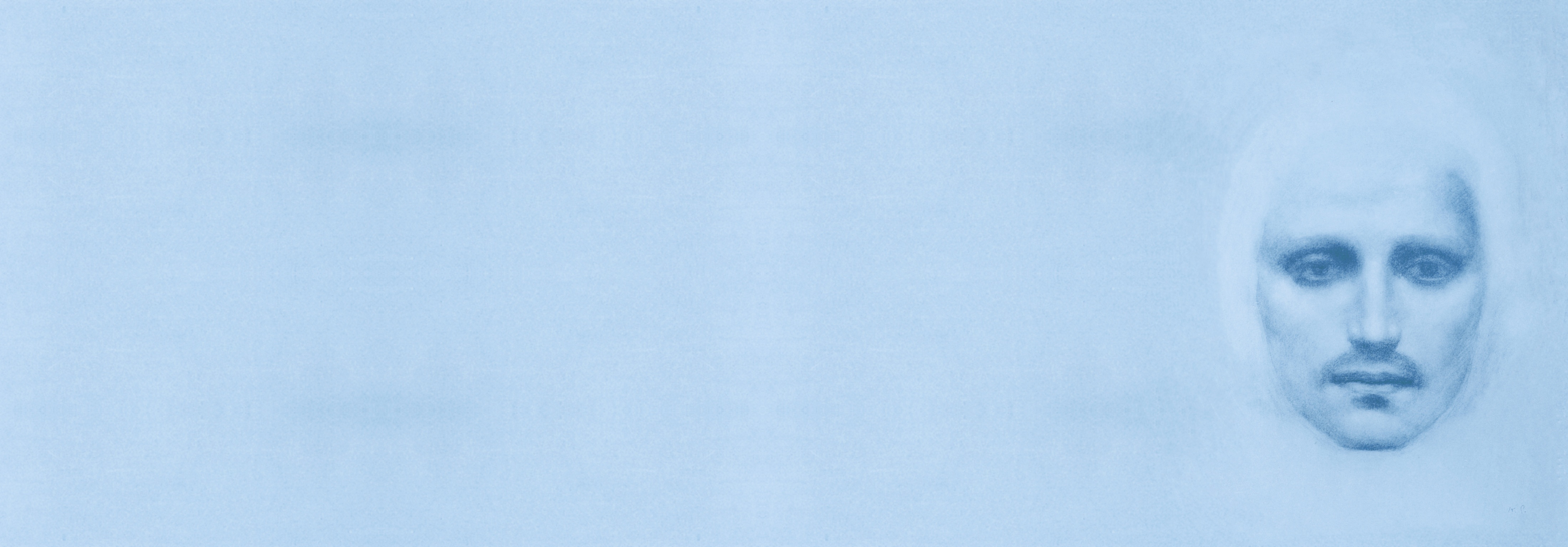 Khalil Gibran
49
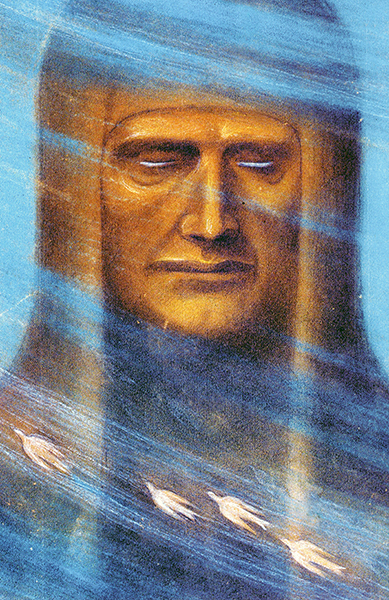 The Inevitable[1908]
Textes choisis
13 février 2025© 2025, Philippe Maryssael
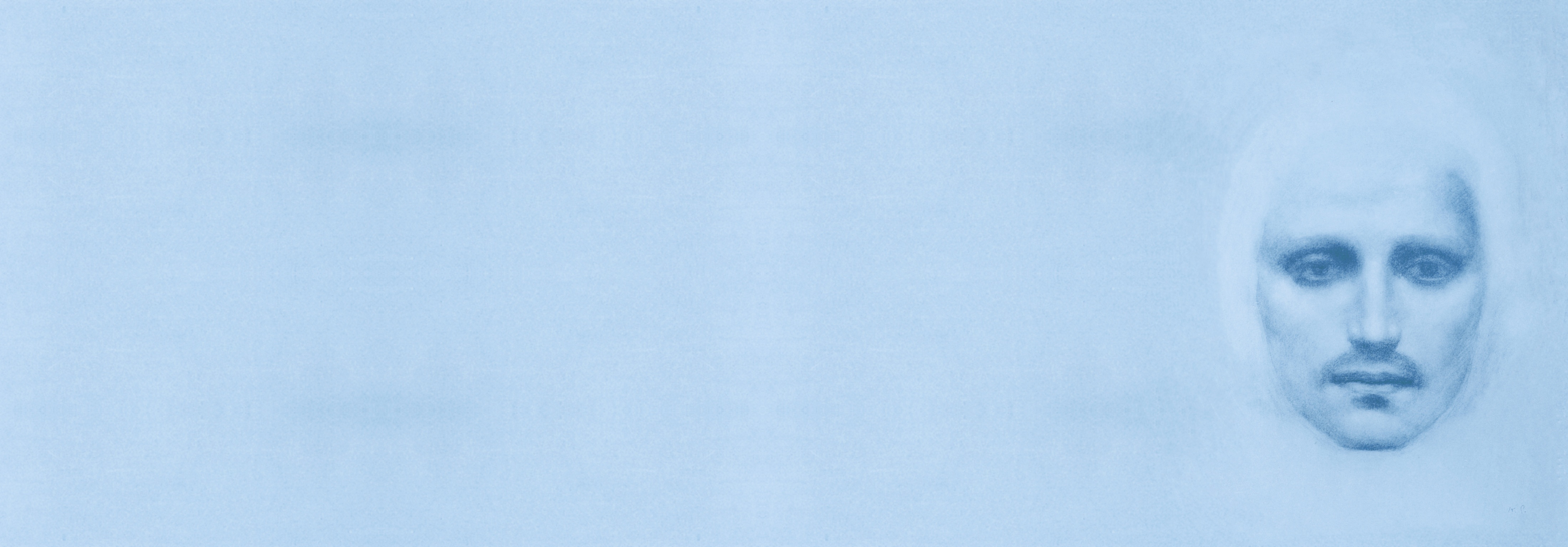 Khalil Gibran
50
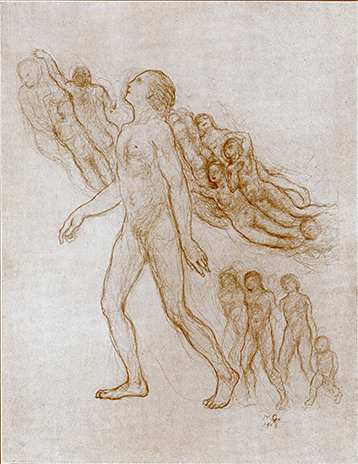 The Madman(When the Sun KissedHis Own Naked Facefor the First Time)[The Madman, 1918]
Textes choisis
13 février 2025© 2025, Philippe Maryssael
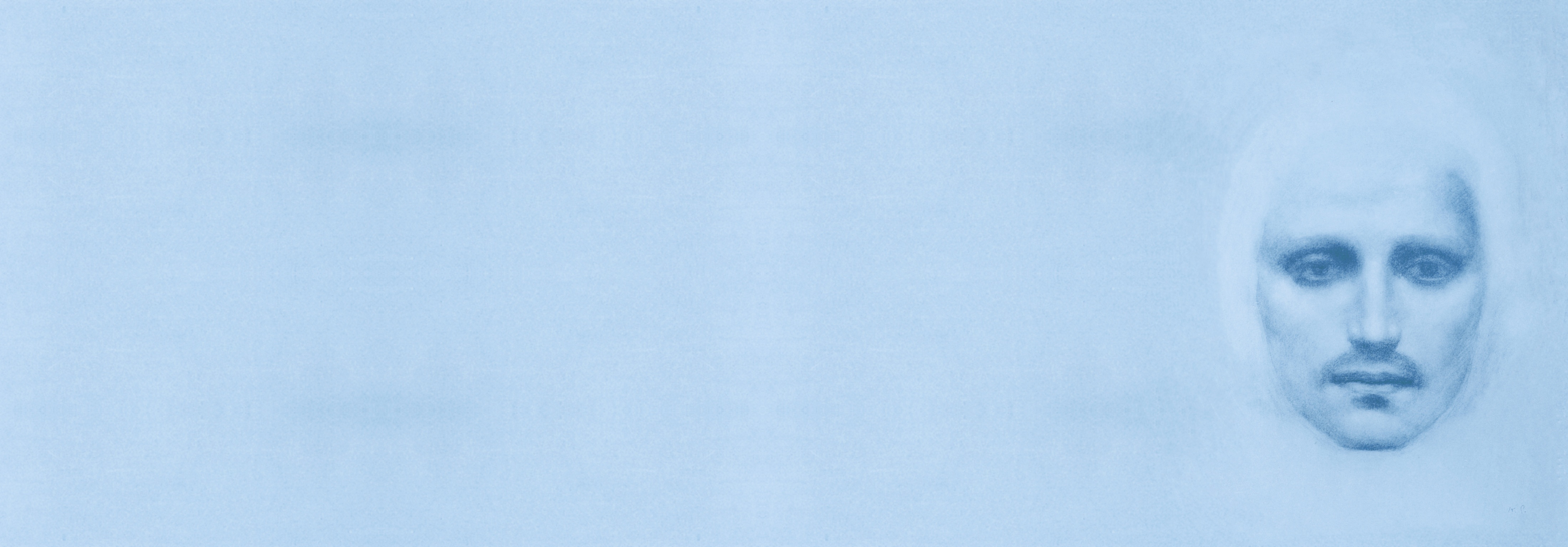 Khalil Gibran
51
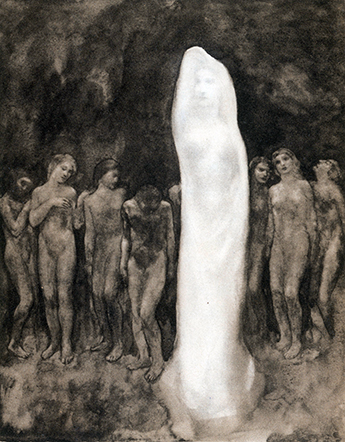 The Spirit Revealedto the Seven[The Wanderer, 1932]
Textes choisis
13 février 2025© 2025, Philippe Maryssael
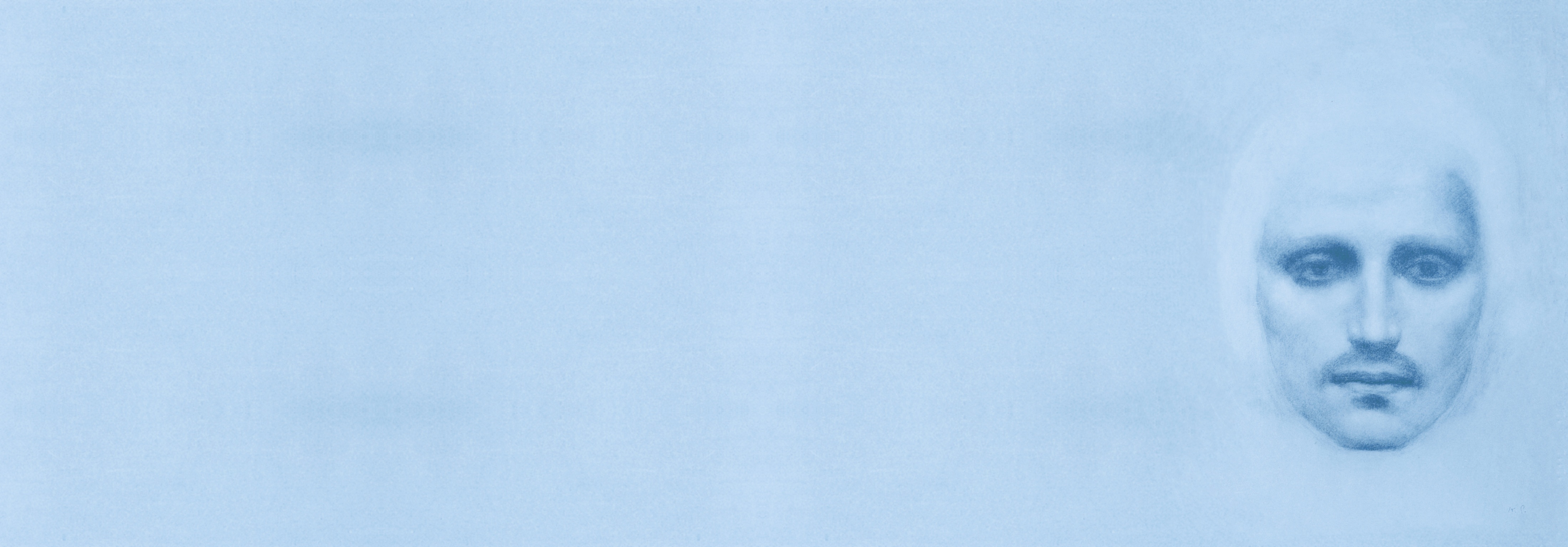 Khalil Gibran
52
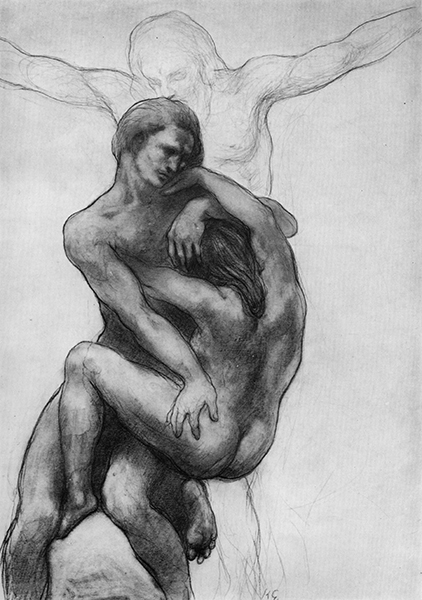 The Struggle[Twenty Drawings, 1919]
Textes choisis
13 février 2025© 2025, Philippe Maryssael
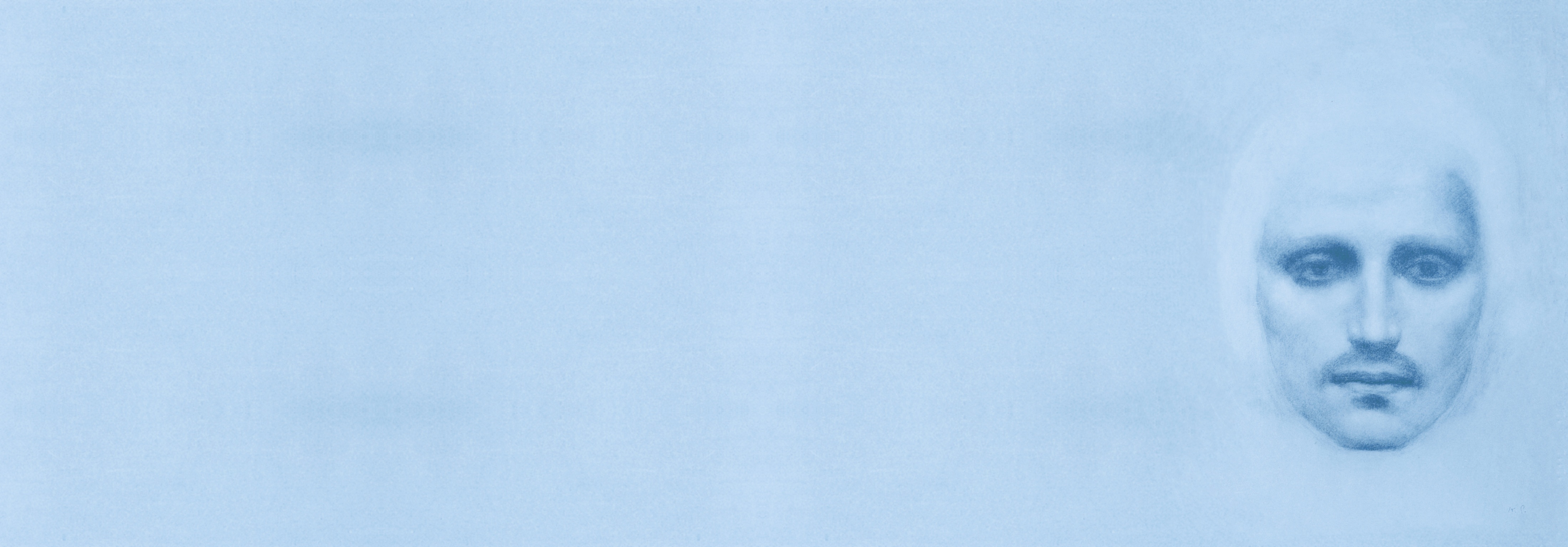 Khalil Gibran
53
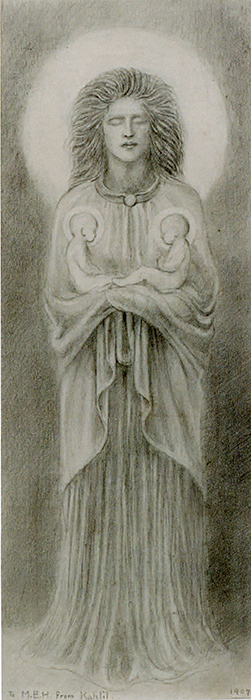 Woman HoldingTwo Children[1907]
Textes choisis
13 février 2025© 2025, Philippe Maryssael
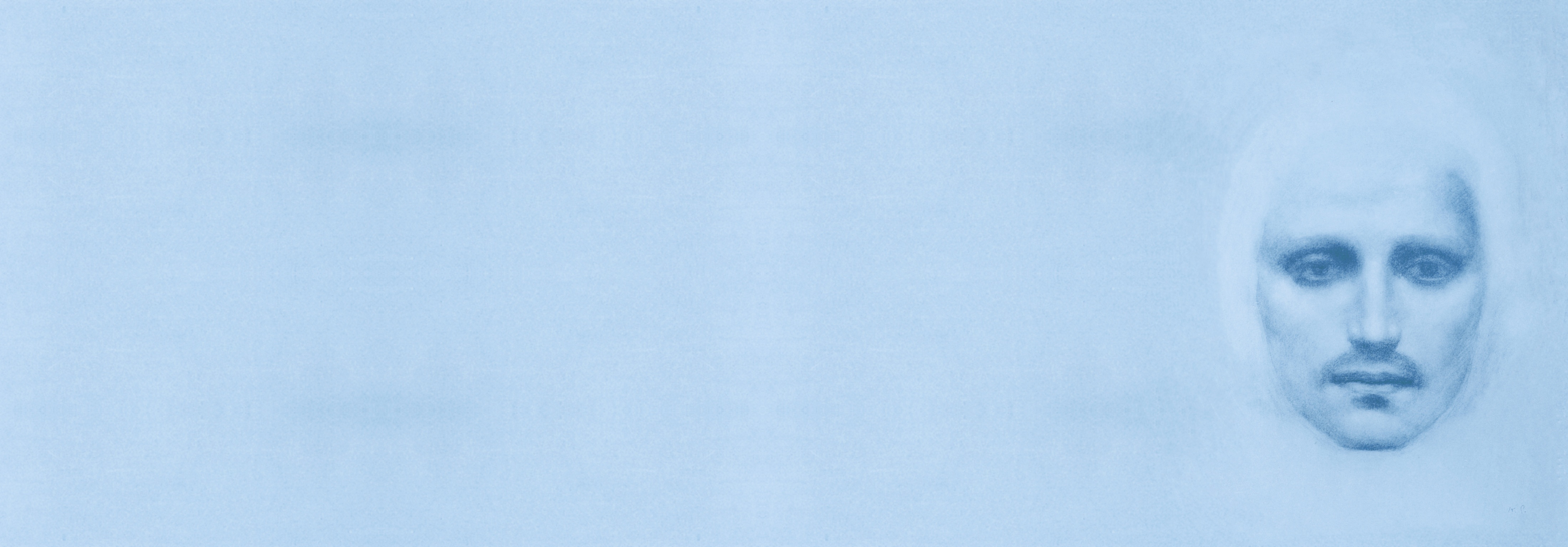 Khalil Gibran
54
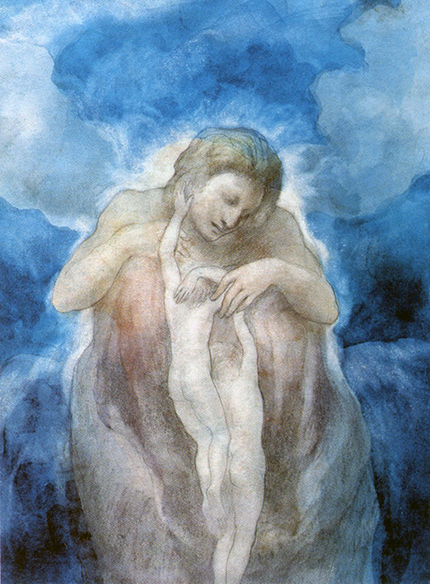 The Universal Mother EmbracingTwo Transcending Spirits[The Earth Gods, 1931]
Textes choisis
13 février 2025© 2025, Philippe Maryssael
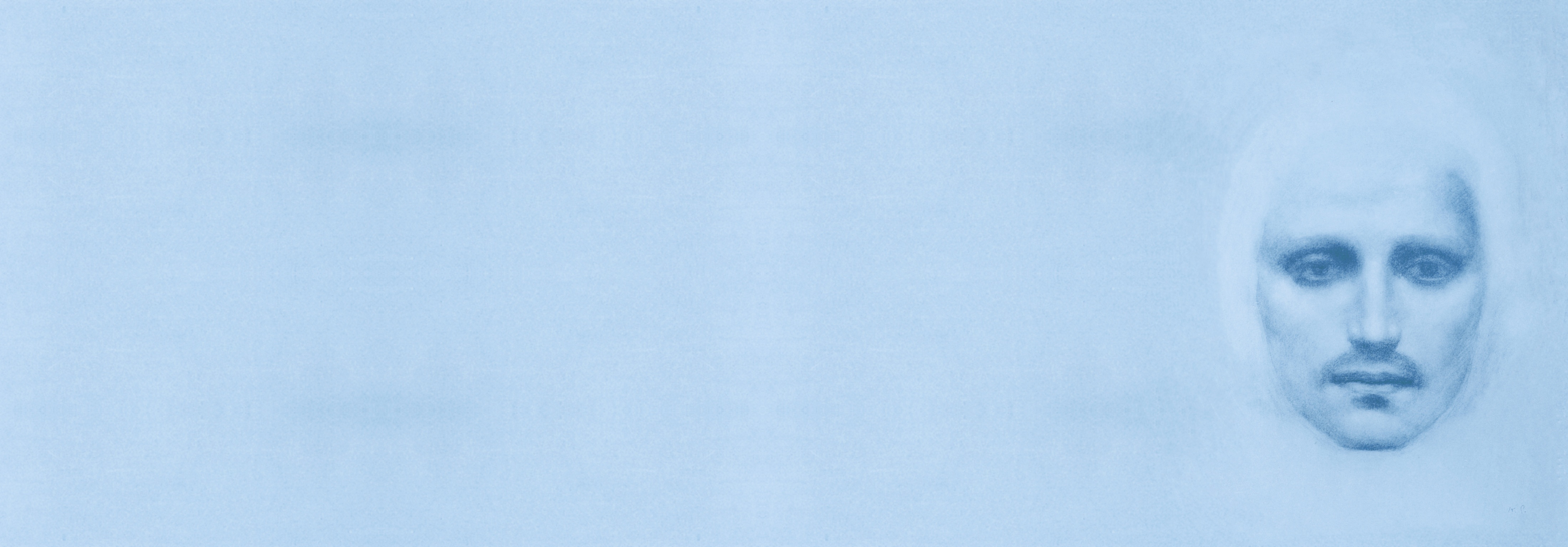 Khalil Gibran
55
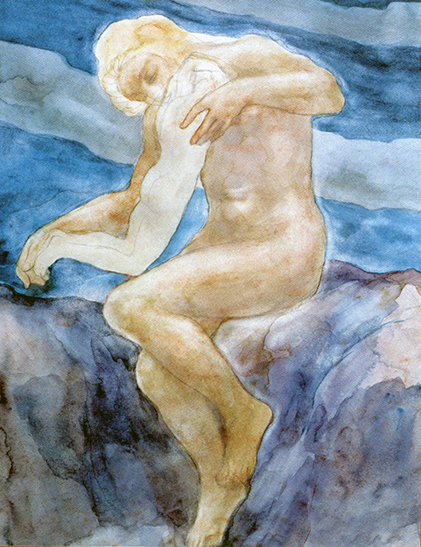 The Universal Mother BendingOver the Ascending Spirit[1920-1923]
Textes choisis
13 février 2025© 2025, Philippe Maryssael
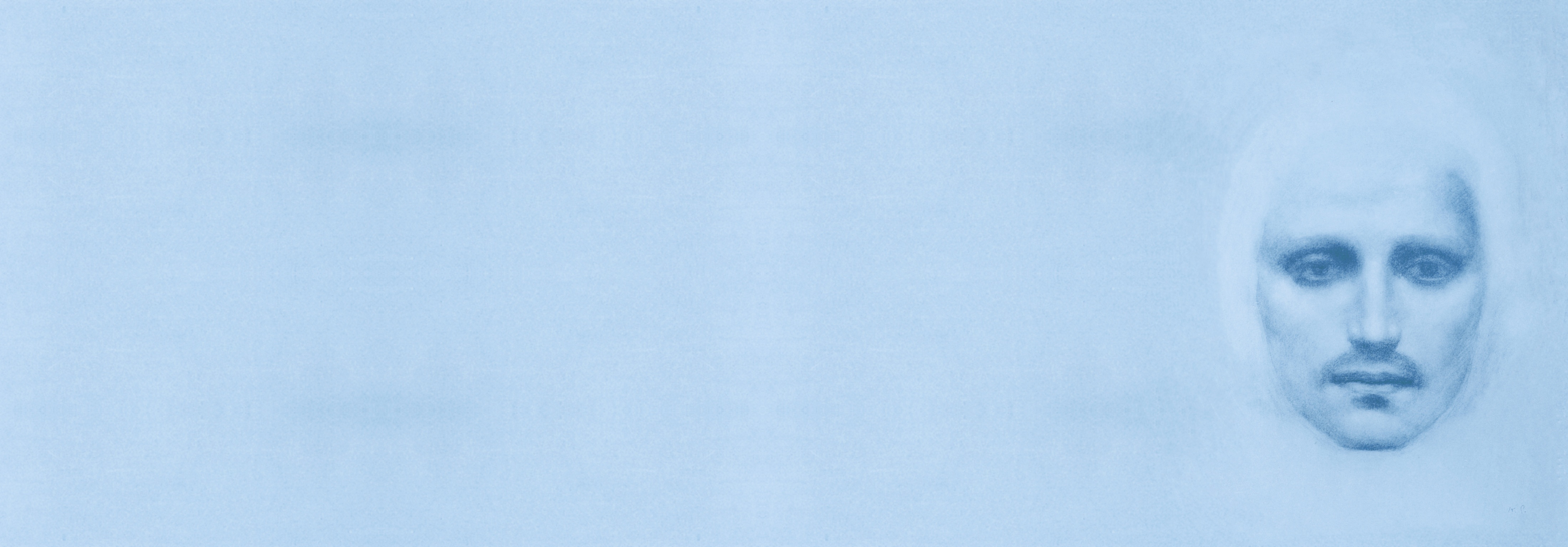 Khalil Gibran
56
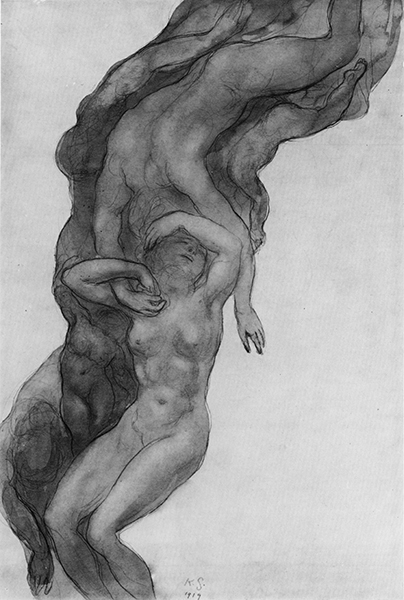 The Waterfall[Twenty Drawings, 1919]
Textes choisis
13 février 2025© 2025, Philippe Maryssael
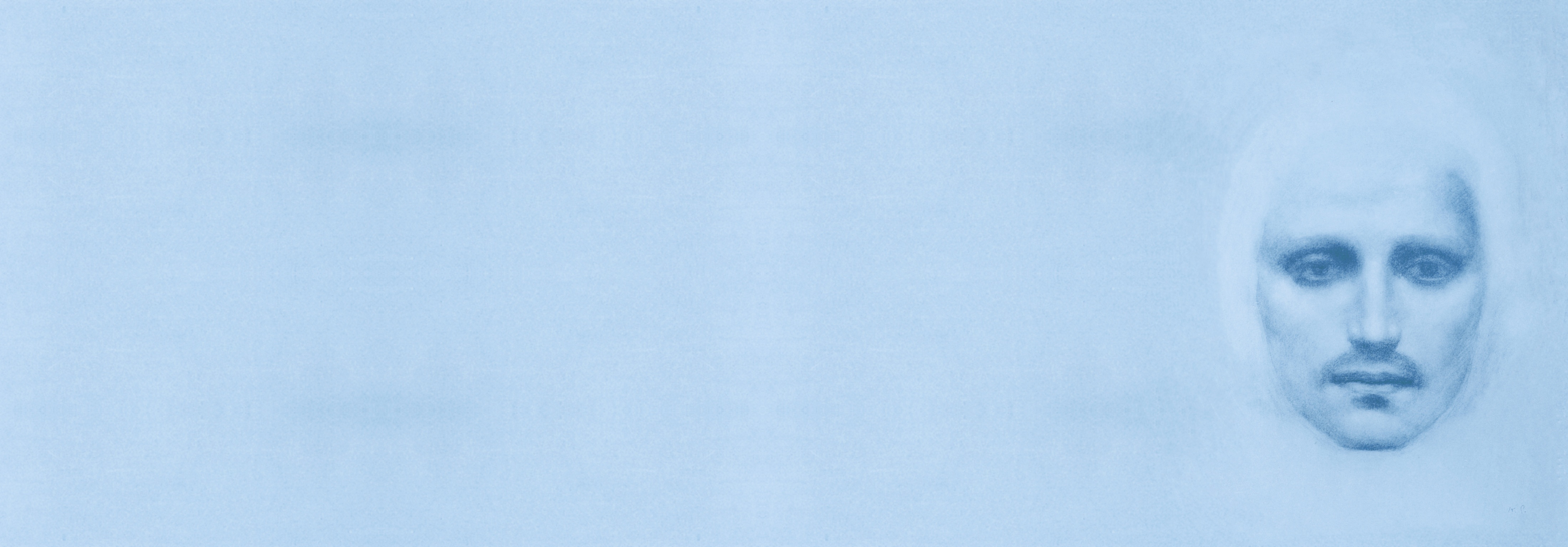 Khalil Gibran
57
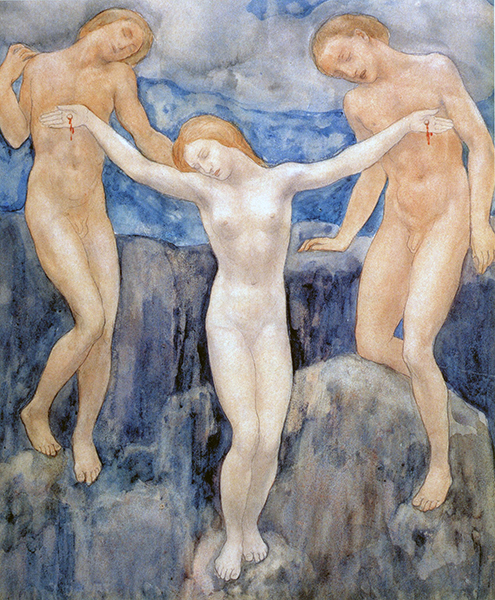 Pain[The Prophet, 1923]
Textes choisis
13 février 2025© 2025, Philippe Maryssael
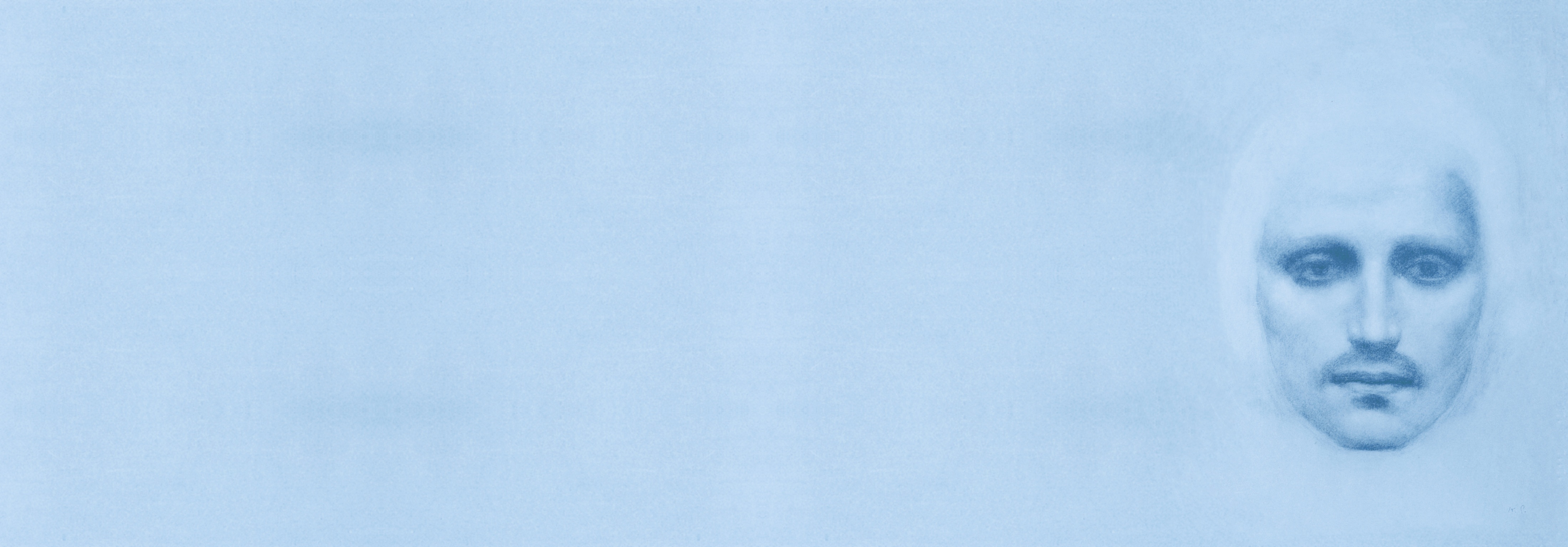 Khalil Gibran
58
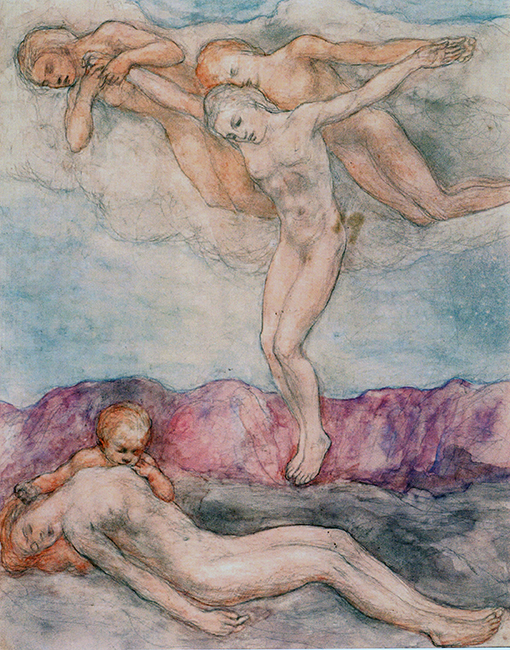 Untitled[The Garden of the Prophet, 1933]
Textes choisis
13 février 2025© 2025, Philippe Maryssael
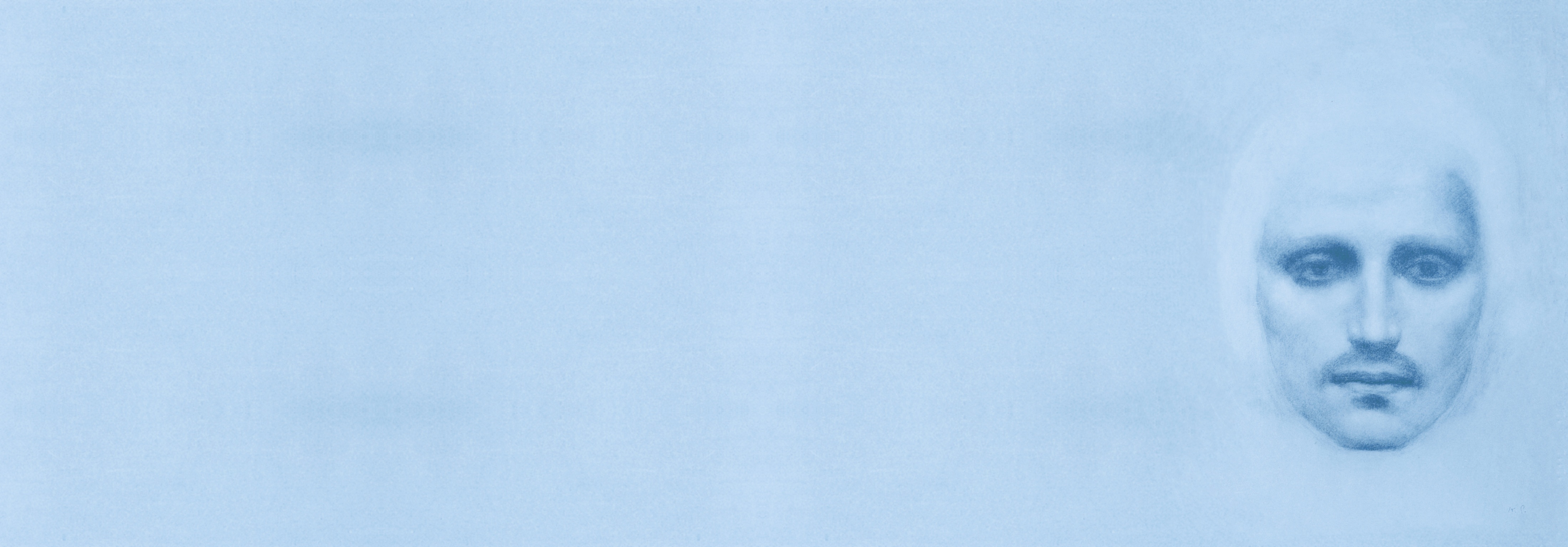 Khalil Gibran
59
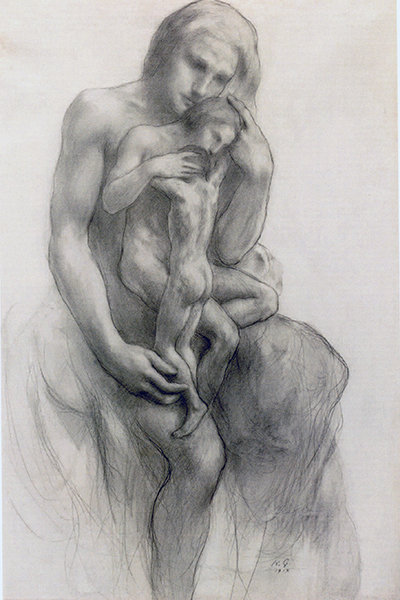 The Three are One[The Madman, 1918]
Textes choisis
13 février 2025© 2025, Philippe Maryssael
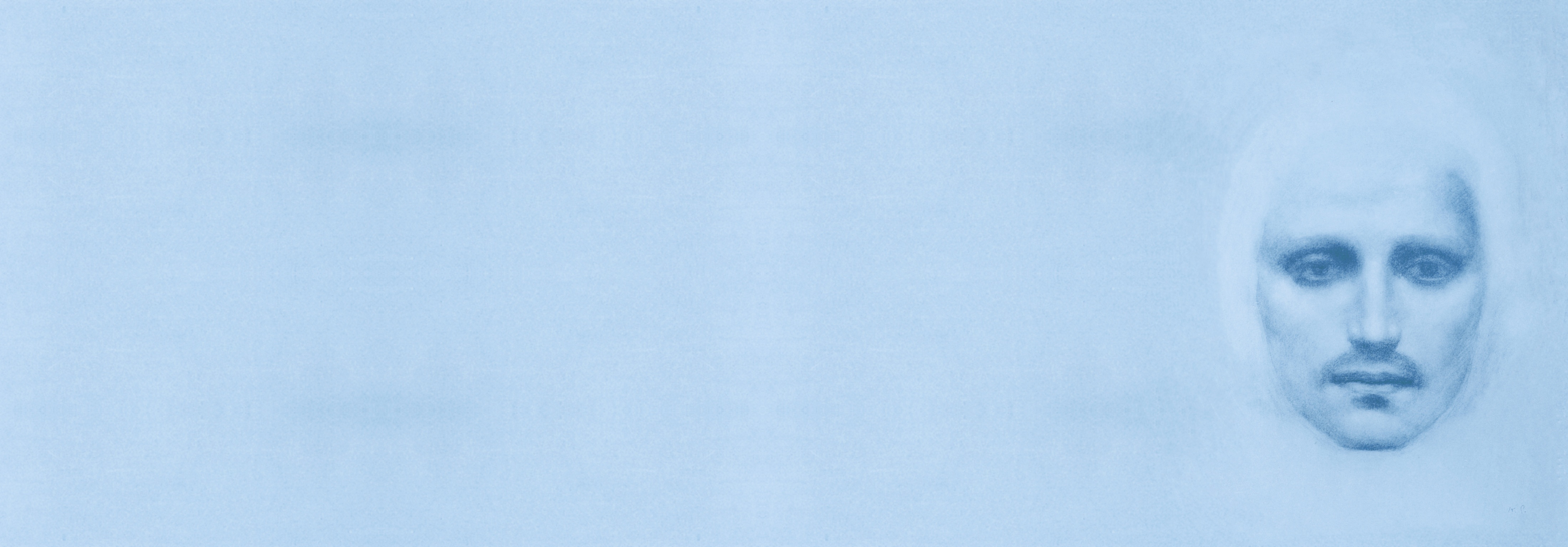 Khalil Gibran
60
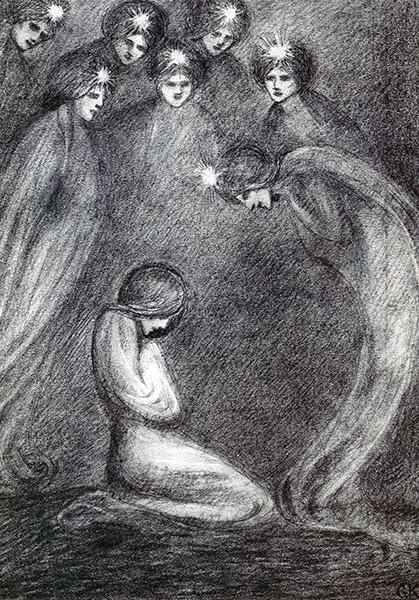 Young Girl Praying[1902]
Textes choisis
13 février 2025© 2025, Philippe Maryssael
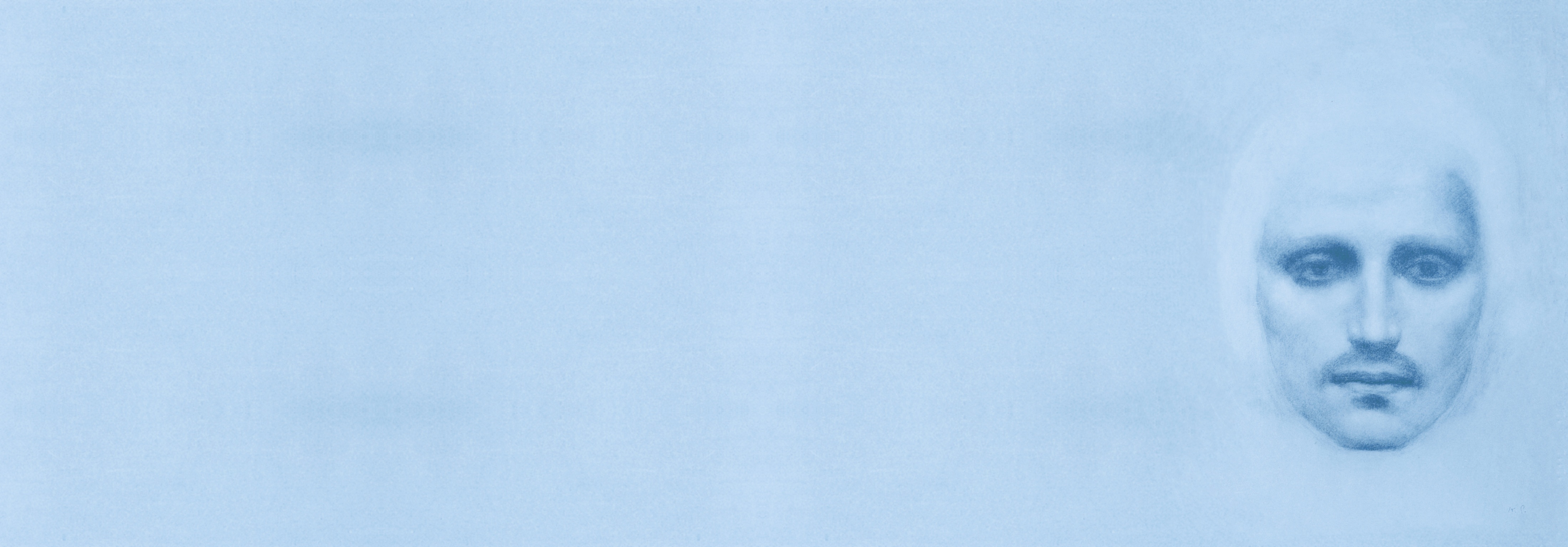 Khalil Gibran
61
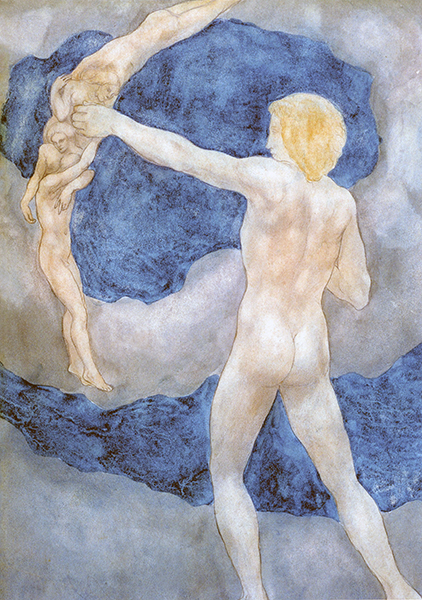 The Archer[The Prophet, 1923]
Textes choisis
13 février 2025© 2025, Philippe Maryssael